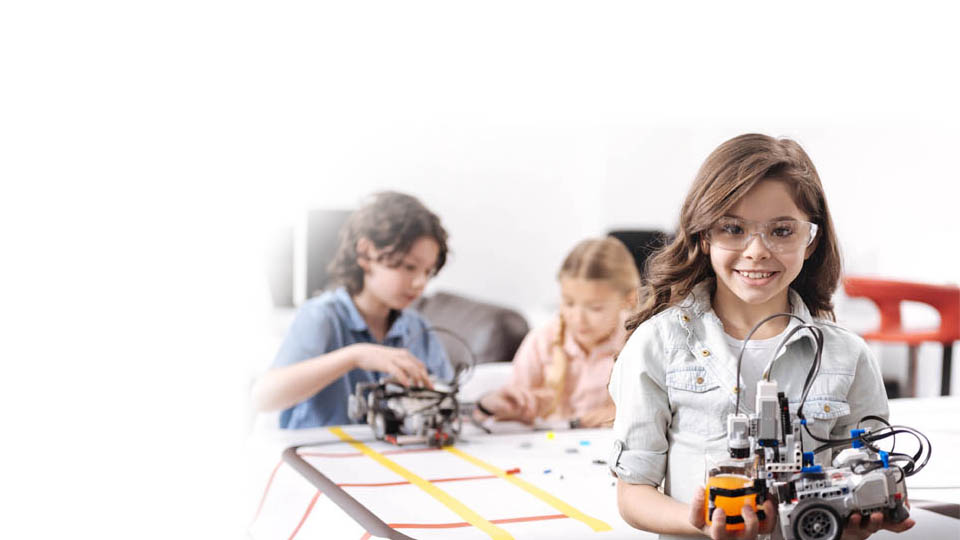 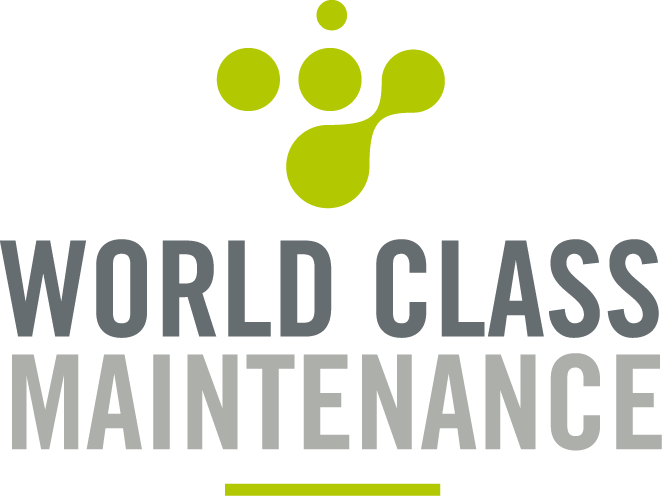 Technologie verrijkt de vakman
Vakman verrijkt de technologie
6 september 2022
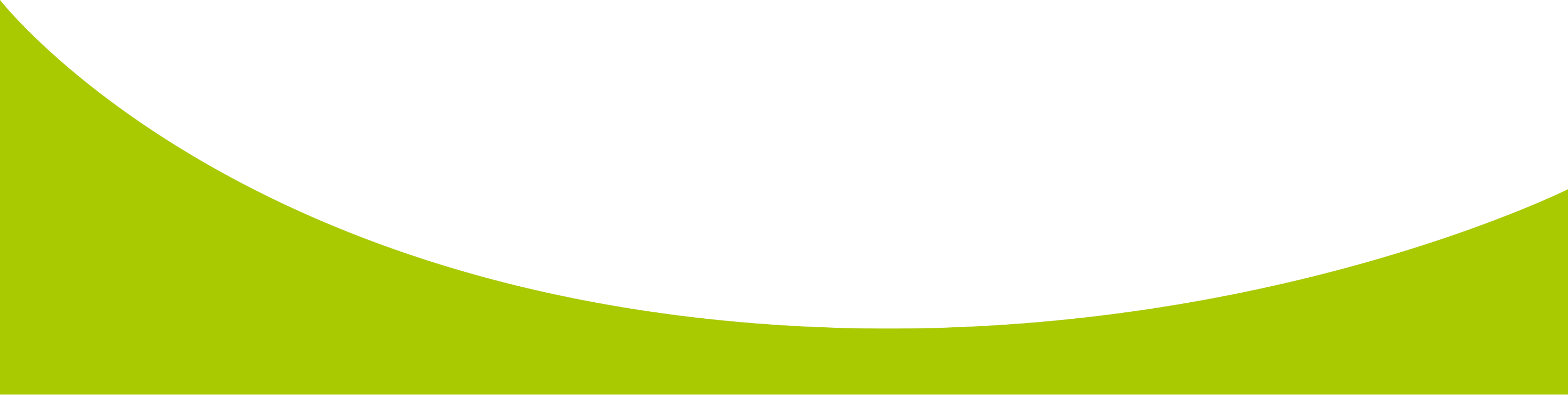 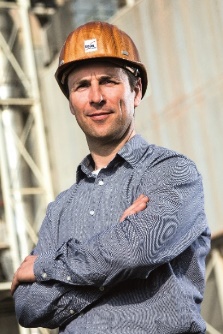 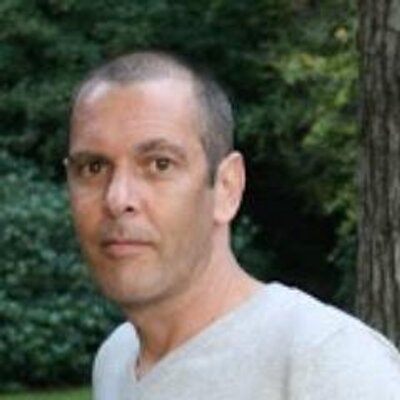 Gerrit Ekelmans
IJssel Technologie
Mark Peters
IJssel Technologie
IJssel Technologie
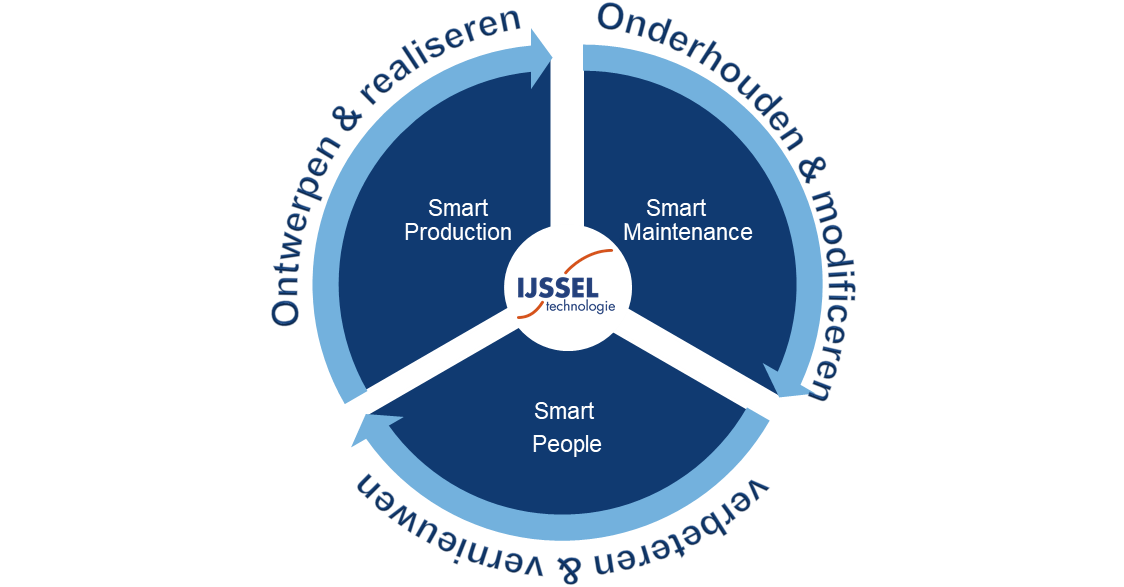 Opdracht:		Productiebedrijven concurrerend maken
Organisatie: 	450 medewerkers, 6 vestigingen
		monteurs, engineers, bedrijfskundigen
Markt:  		Maak-, Food- & Proces Industrie
Diensten:		Realiseren, onderhouden en verbeteren slimme fabrieken
Unieke combinatie:	Nieuwe Technologie/Vakmanschap/Bedrijfskunde
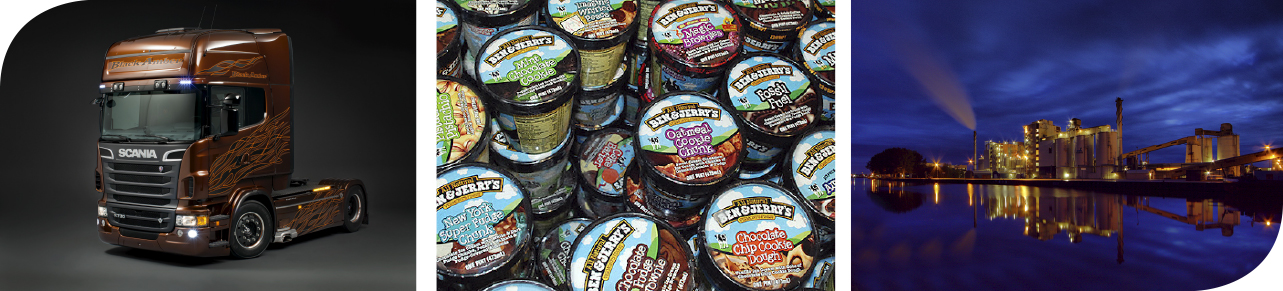 [Speaker Notes: 1 min:
I work for IJssel Technology
One of the Front runners in Smart Industry / Industry 4.0 
in the Netherlands
Some of our key areas for innovation are: Next 3 sheets

3 min:
-bullets on this sheet]
SMARTPRODUCTIONMaking customer specific (n=1) production the new standard
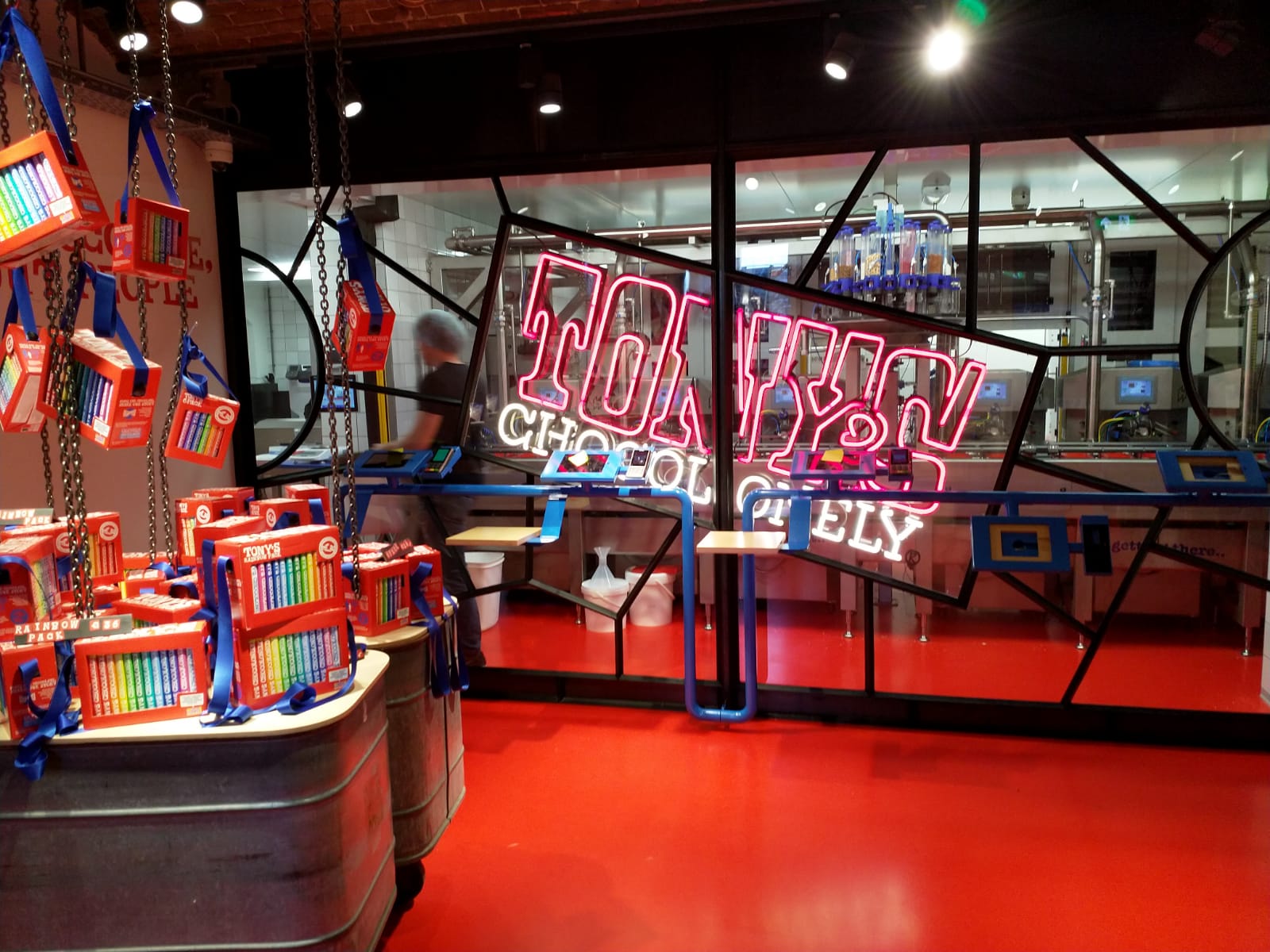 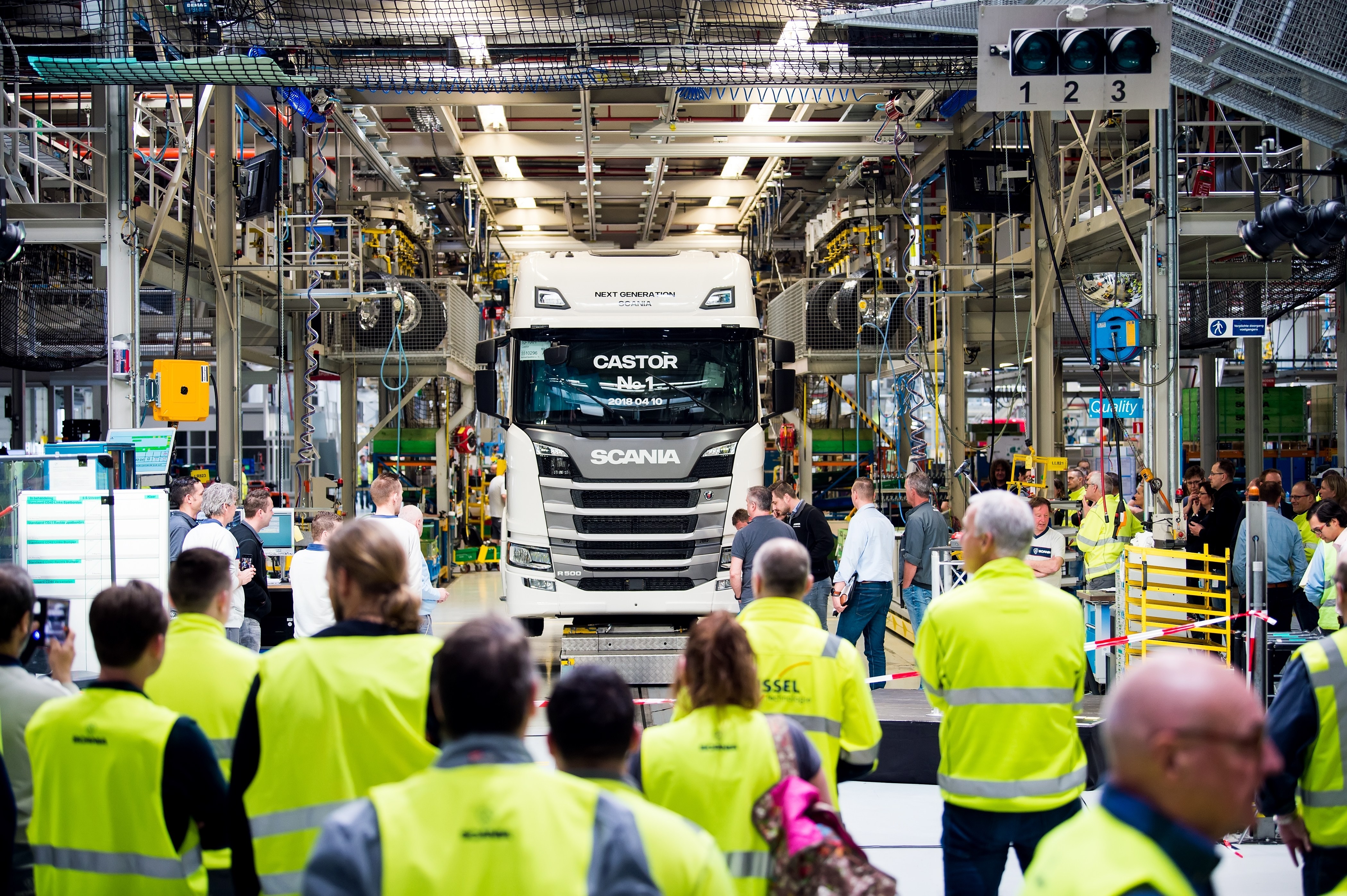 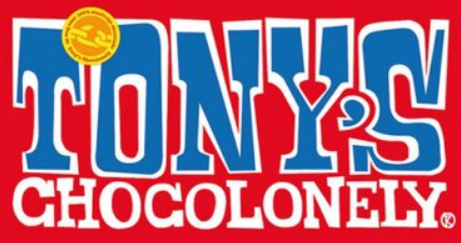 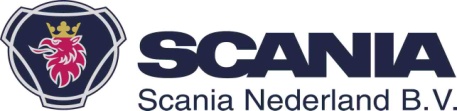 Takt
05:04
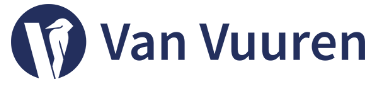 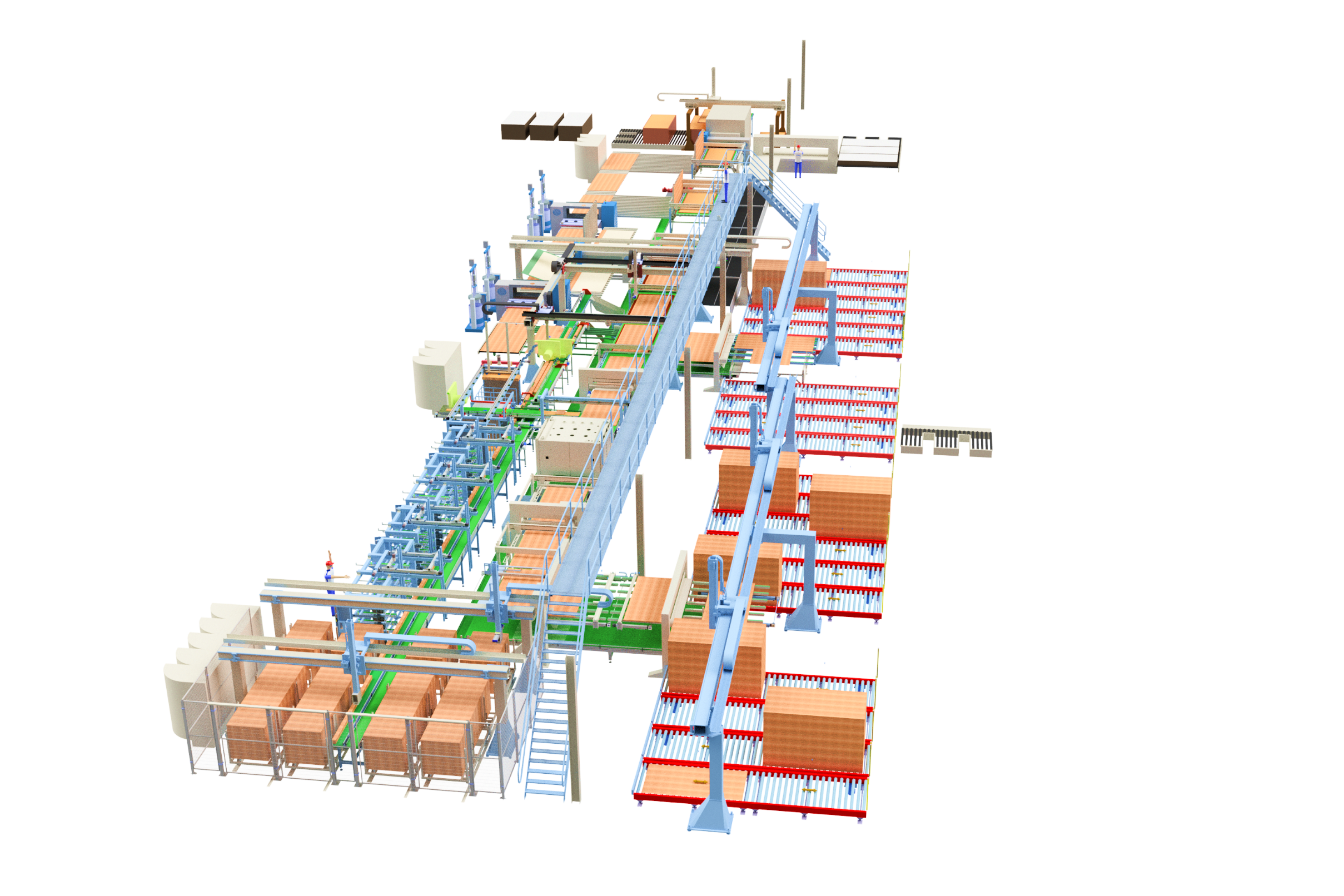 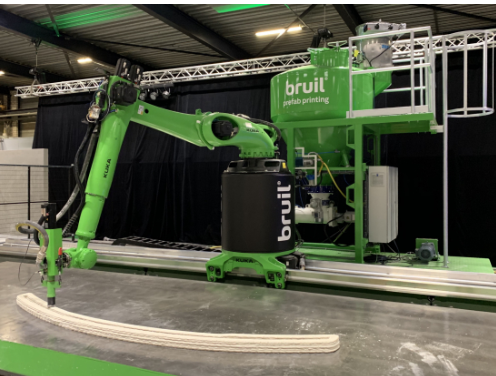 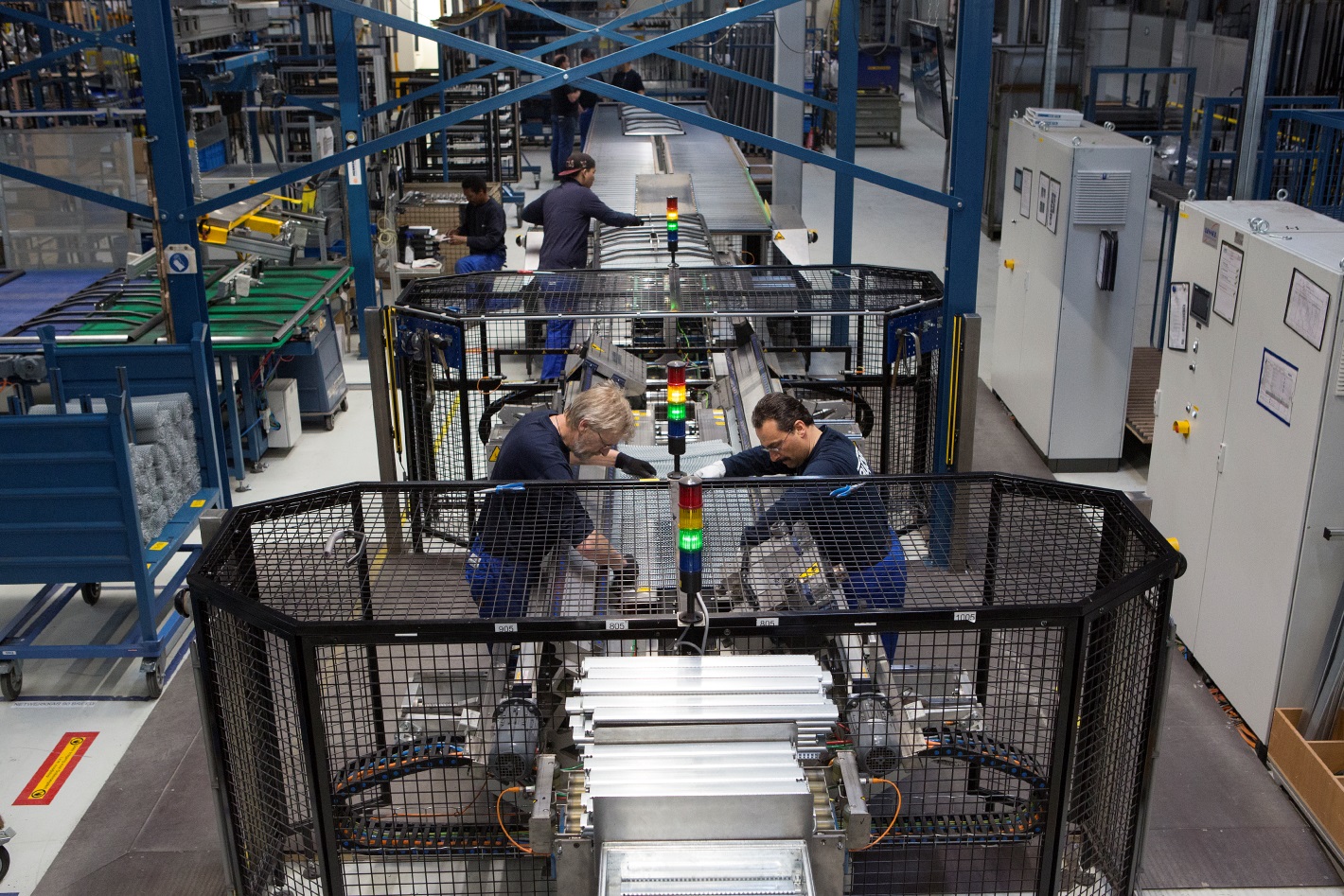 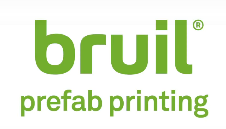 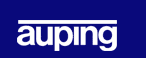 [Speaker Notes: Auping
Van productie op voorraad naar productie op order
Variatie spiralen: (Criade/Original 6b x 4l x 5t + Royal 3bx3lx5tx3kl ca. 300 types
Doorlooptijd staal van 1 week naar 3,5 uur
Voorraden van Van 12 mljn naar 3 mljn

Van Vuuren in Grou
Speciaaldeuren Utiliteitsbouw (specifieke eis deuren brandwerend/straling/geluid…)
Project ontwerp en realisatie geautomatiseerde paneelopbouwlijn 
Klantspecifiek, met veel variatie (Vulling 6 varianten/randhout 8/dekplaat 6/HPL zichtlaag 100, laagvolgorde, afmetingen hoogte 300 – 3050 mm, breedte 300-1525)
Korte levertijden
Takt 25 seconden (1000 deuren per ploeg in dagdienst)
Projectwaarde ca. 7 miljoen (IJssel urendeel ca. 2 miljoen)
PJL Taco Overvliet, BK Clint Swager, Johan van Elven
Engineering Johan vd Kooij, Jan Rigterink, Wiebe Koning, Ko van Oldenbarneveld, Paul de Jong
IA Bauke vd Berg/Monique Akkerman, Tim van Dalfsen, IA bekabeling: Jan Kleefstra]
SMARTMAINTENANCELeading industry towards zero (unplanned) downtime
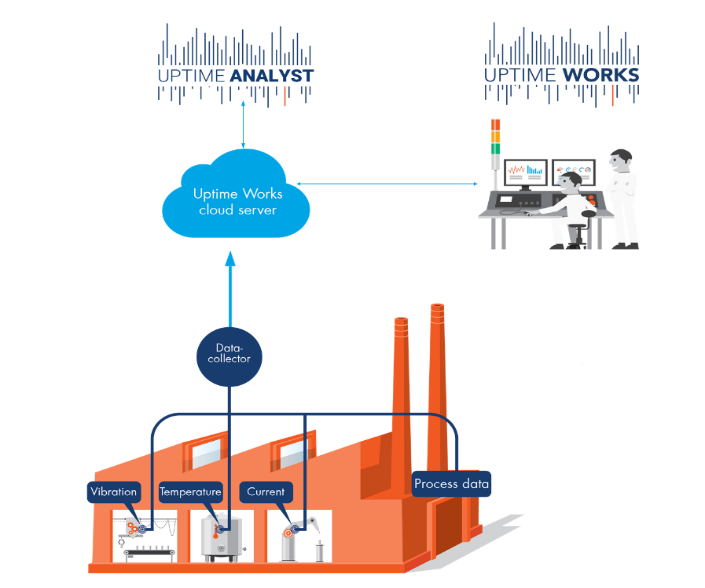 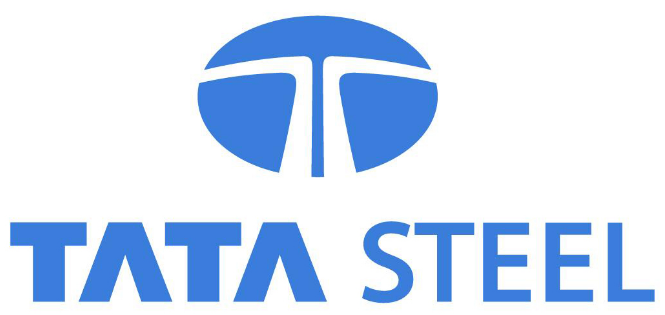 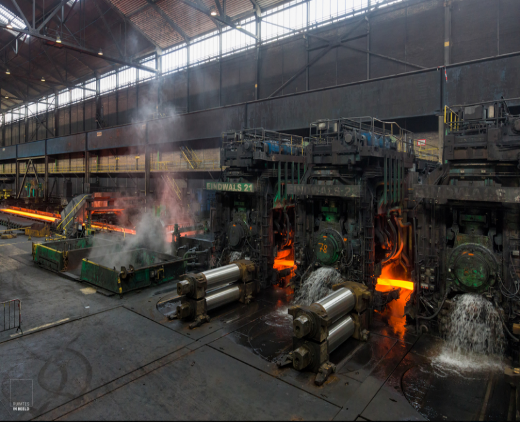 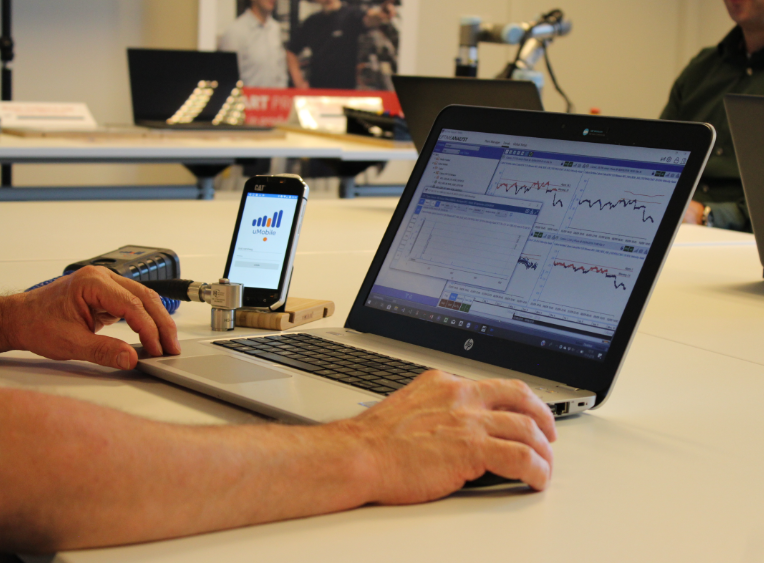 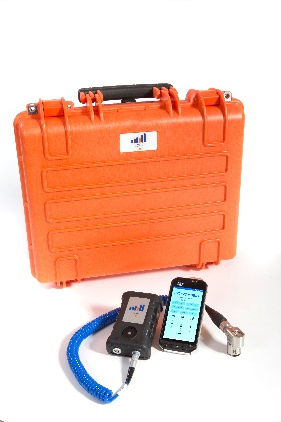 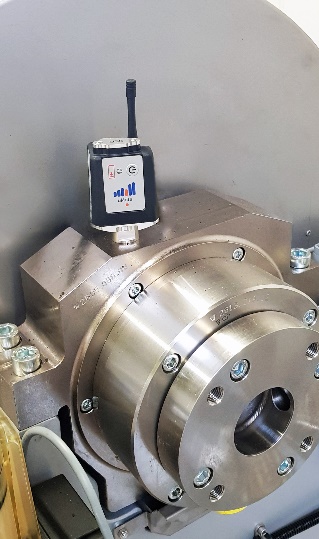 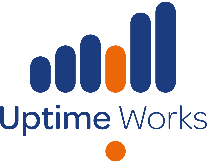 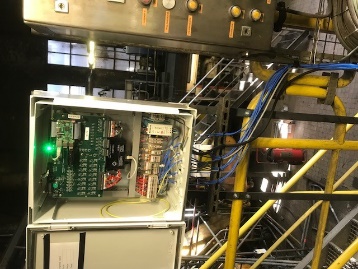 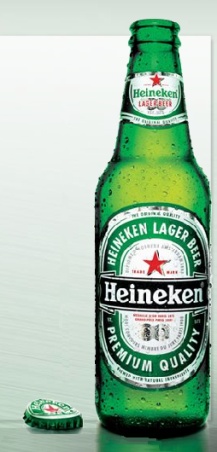 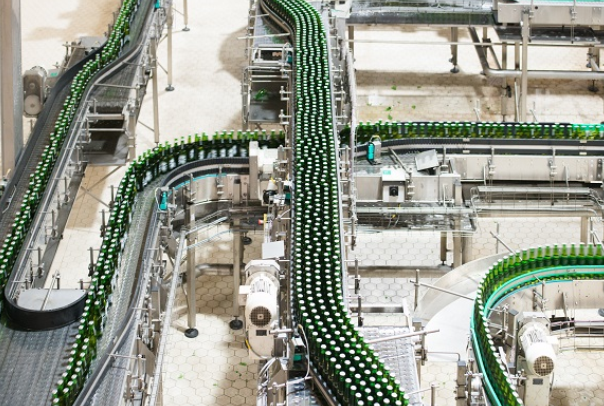 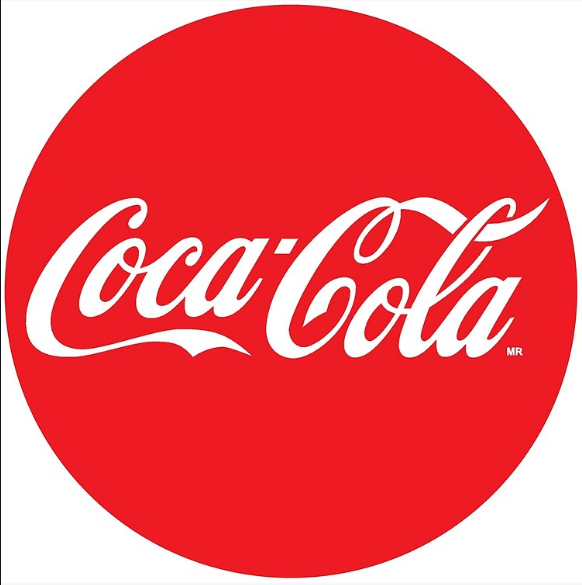 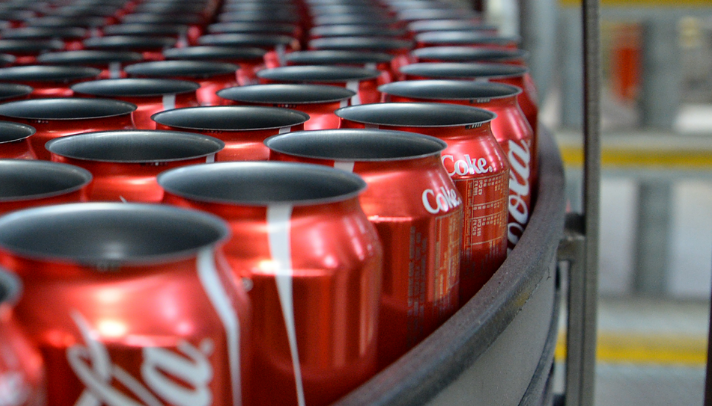 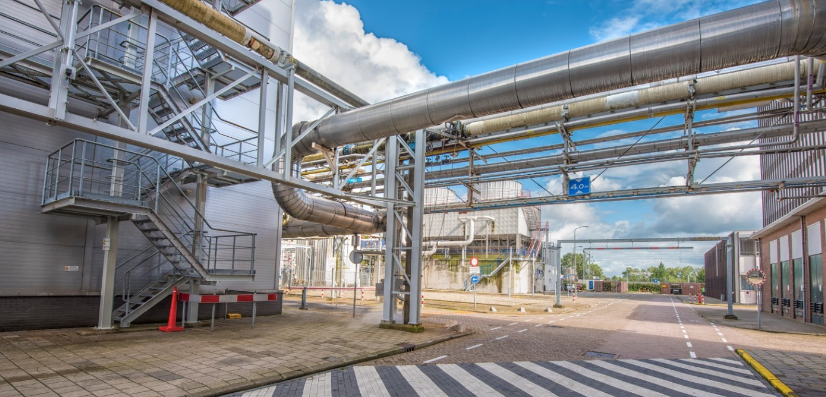 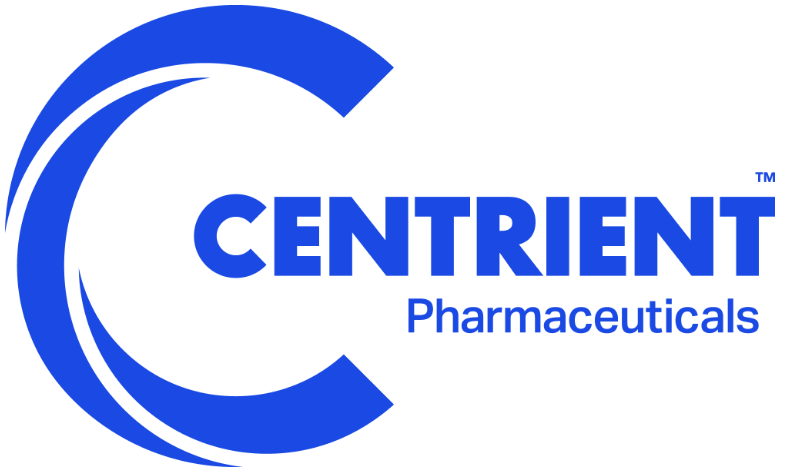 [Speaker Notes: 1 min:
Condition Based Predictive Maintenance

3 min:
We have developed a system called UptimeWorks
Based upon highly accurate 24-bit vibration measurements 
is able to detect problems 2-3 months ahead 
so they can be solved during regular planned maintenance stops instead of leading towards unplanned downtime
Sytems operational at Tata Steel, Scania, Cargill and Coca Cola
Wireless Smart Sensors/Cloud-connectivity/Predictive Maintenance Algorithms

Extra: 
Maintenance Algorithms
Recognize and set alarms (anomaly detection)
Automate Labeling problems (soft foot, alignment, inner/outer race/In-balance/Cavity)
Predict remaining run-time before failure]
SMARTPEOPLERealizing breakthrough performance improvements with people
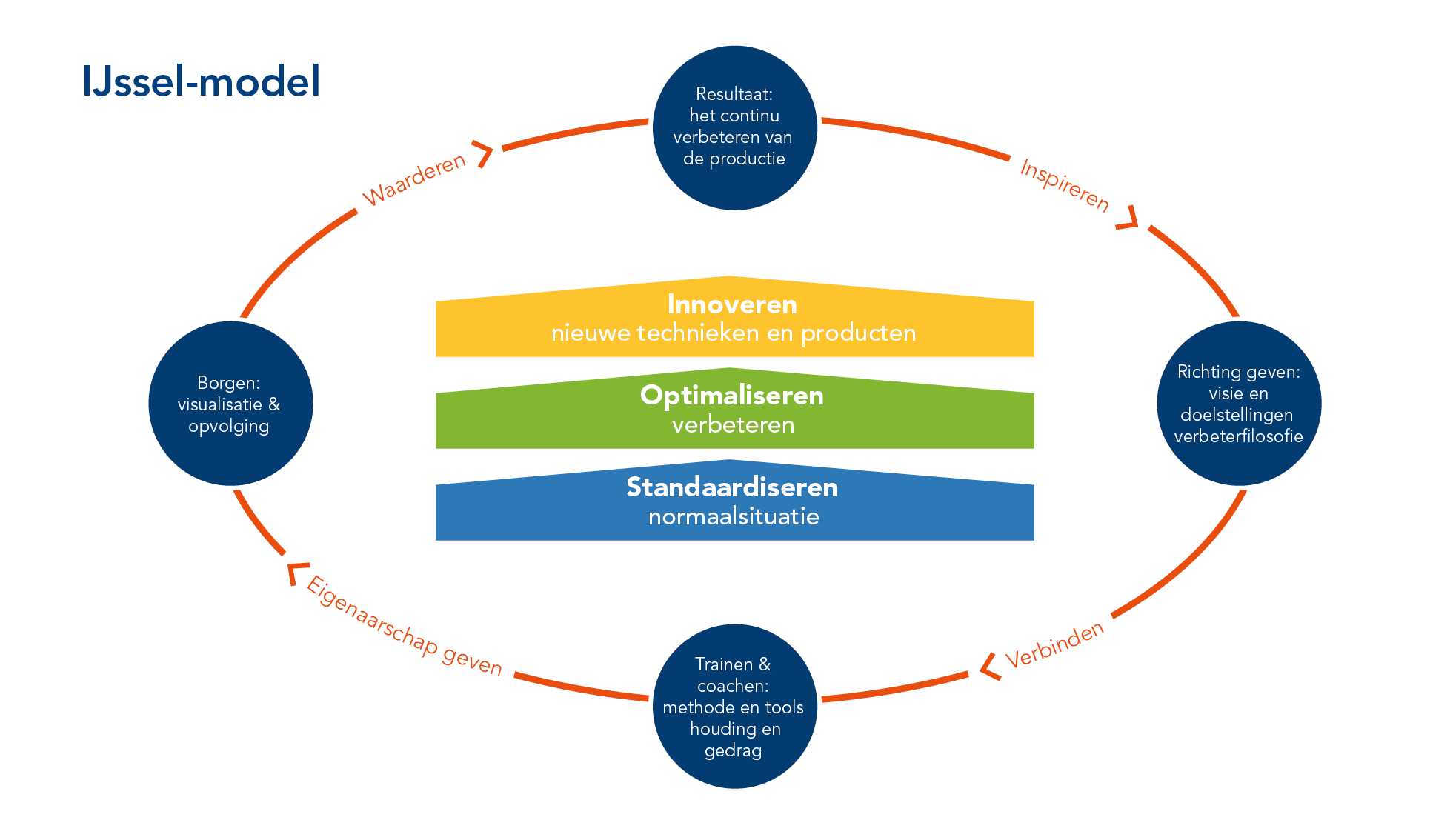 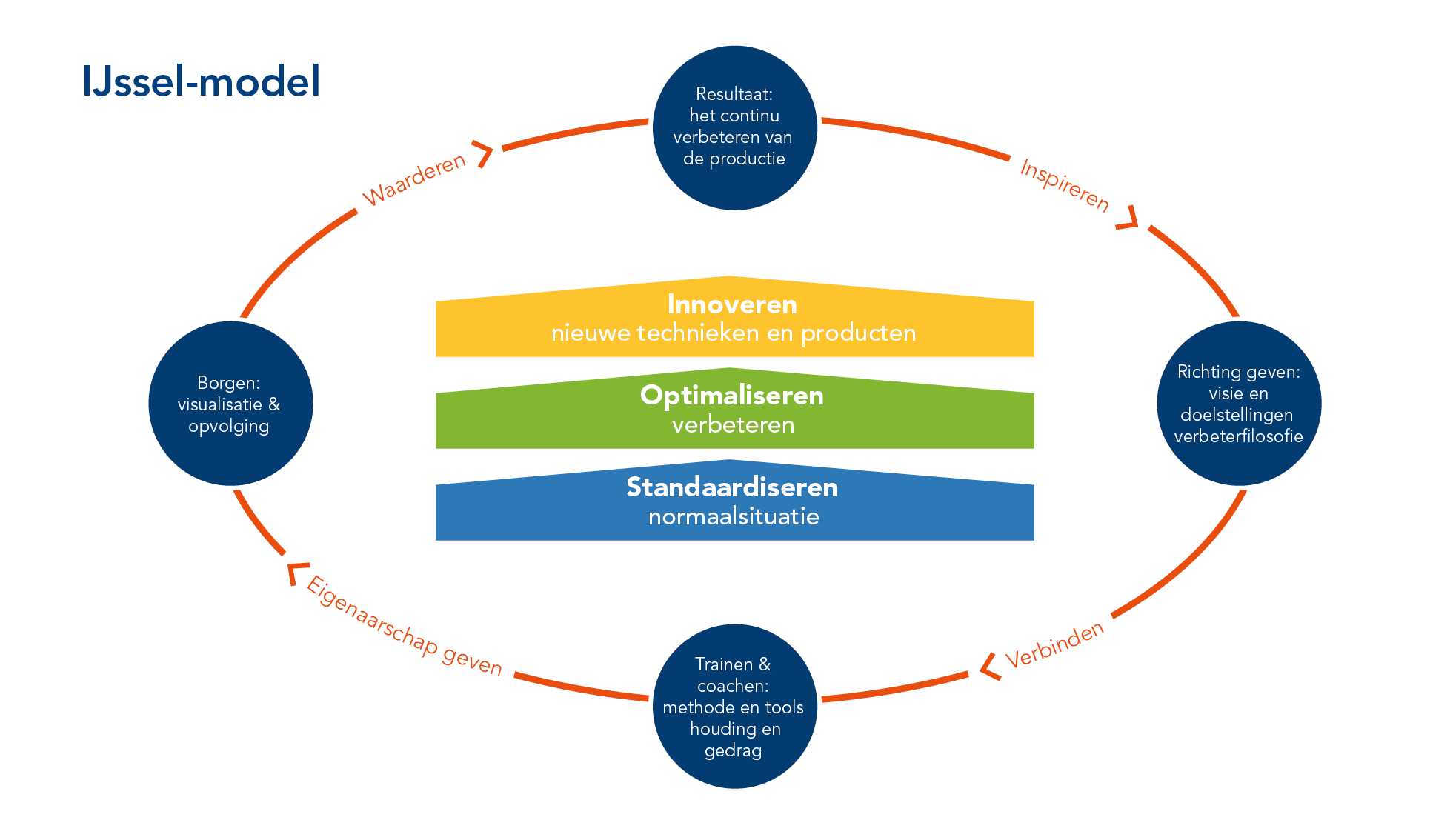 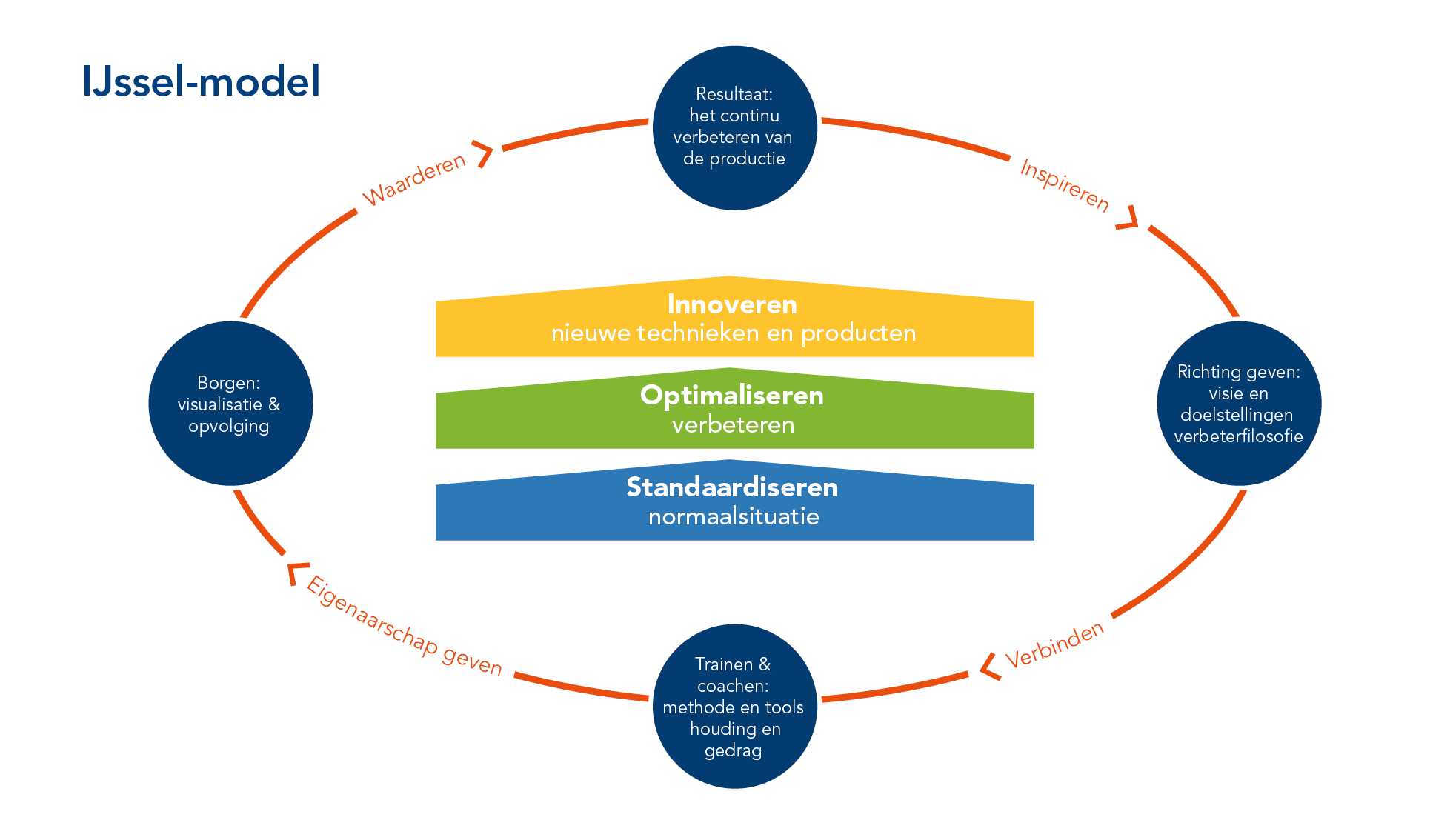 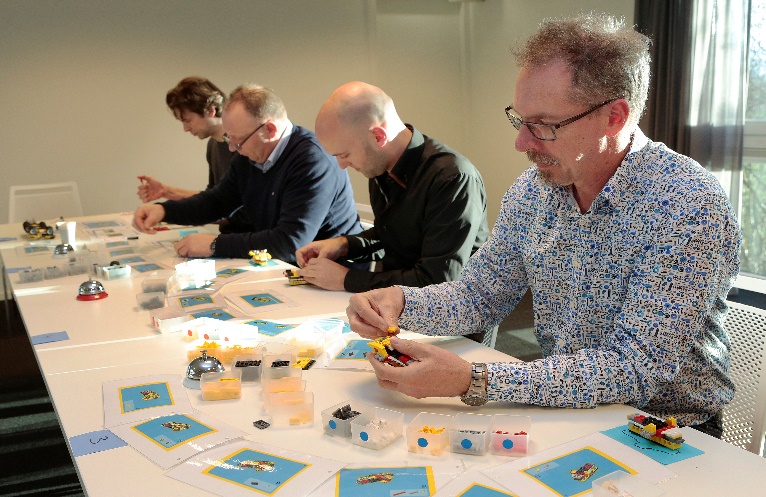 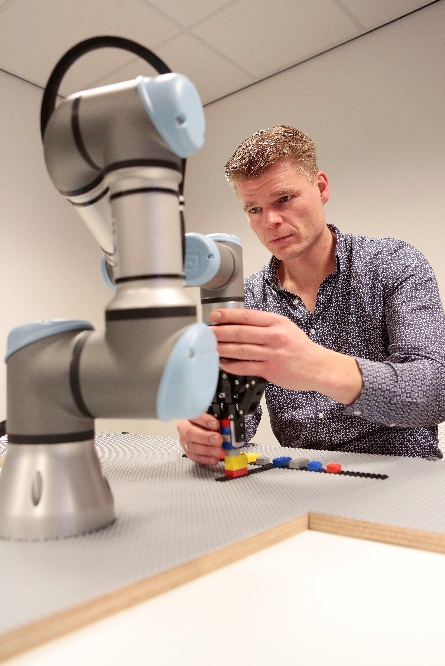 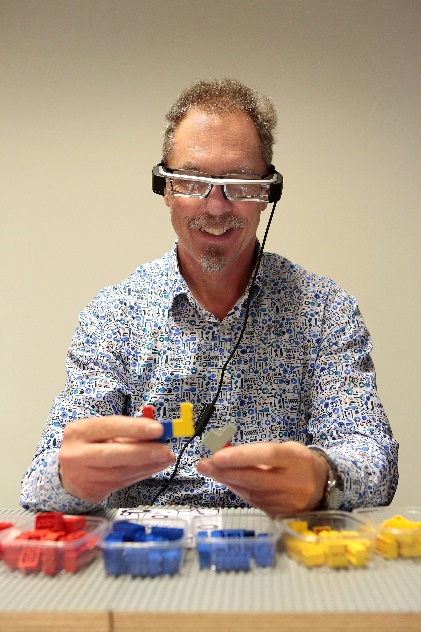 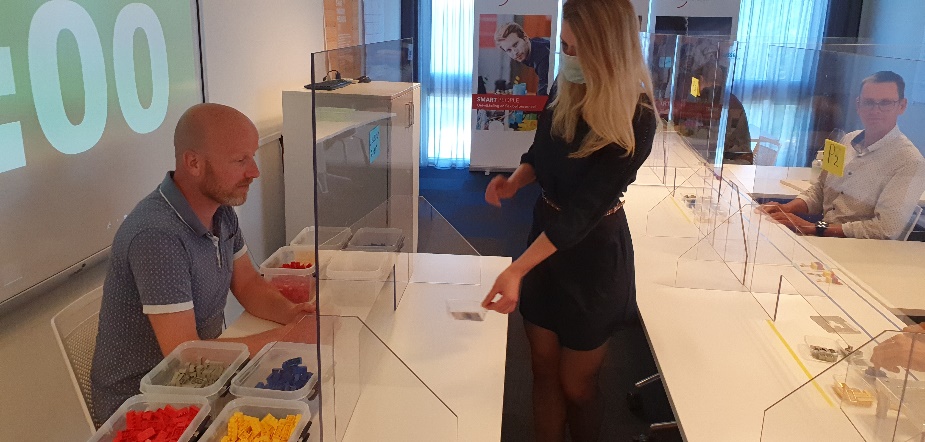 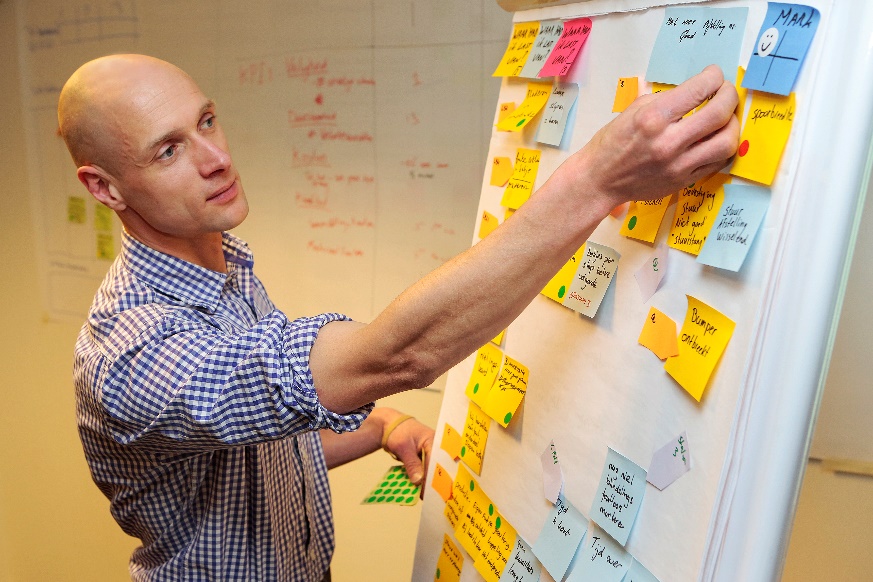 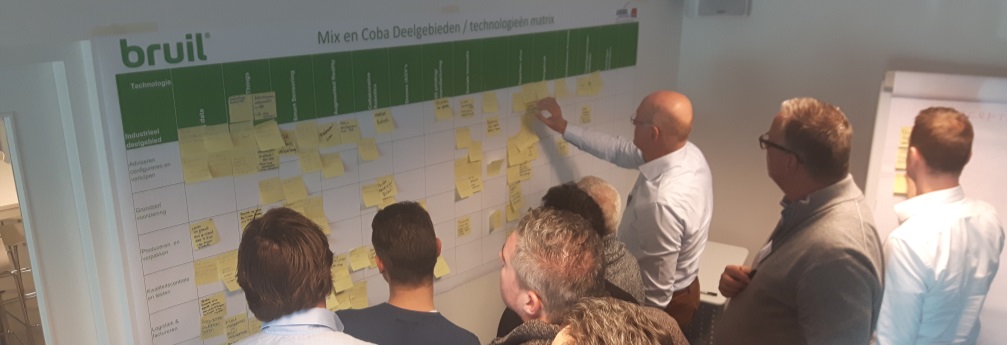 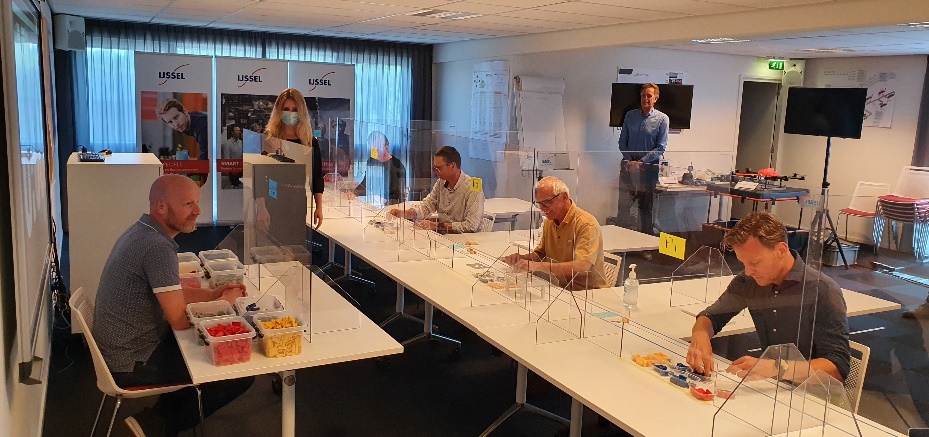 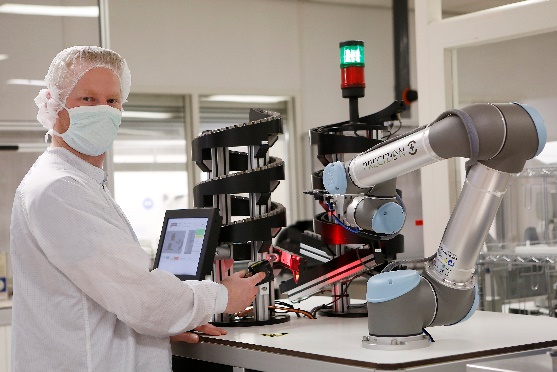 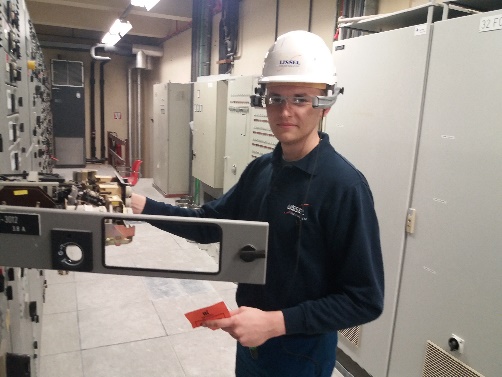 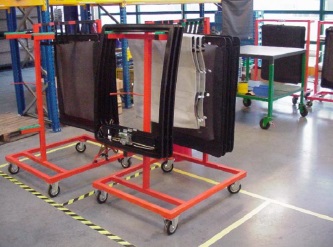 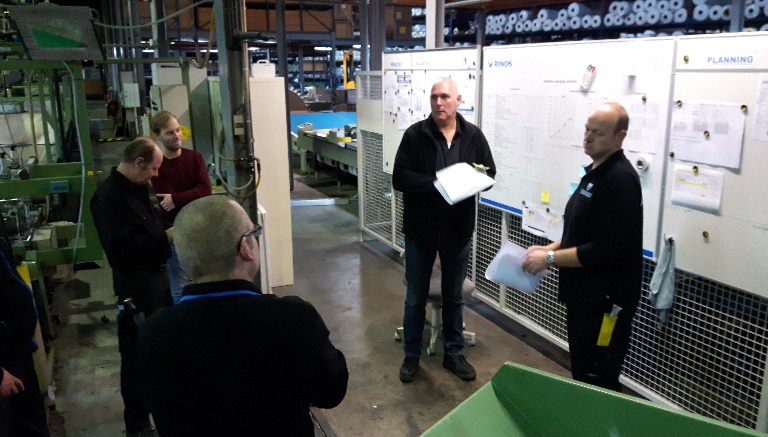 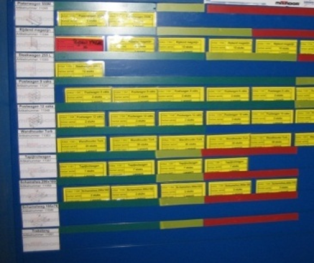 Uitdagingen in de industrie
Uitdagingen in onderhoud
Hogere beschikbaarheid
tegen lagere kosten
Managed assets
per professional
Kansen door nieuwe techniek
Markt vraagt om
disruptief 
betere prestaties
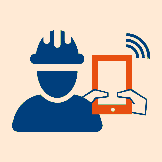 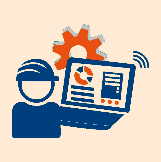 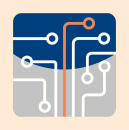 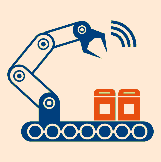 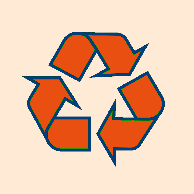 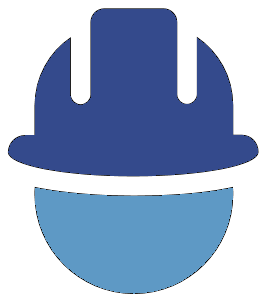 &
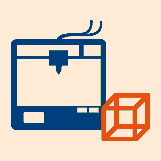 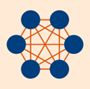 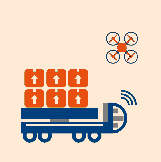 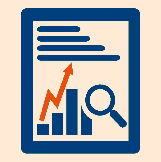 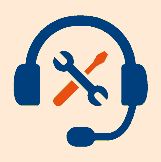 SAFETY
SUSTAINABILITY
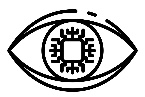 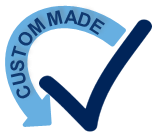 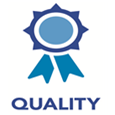 &
Slimme bedrijven
overleven
keer op keer
Vergrijzing én beperkte instroom:
schaarste in  vakmanschap
QUALITY
VARIETY
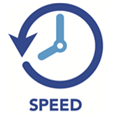 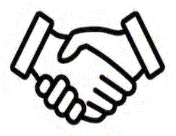 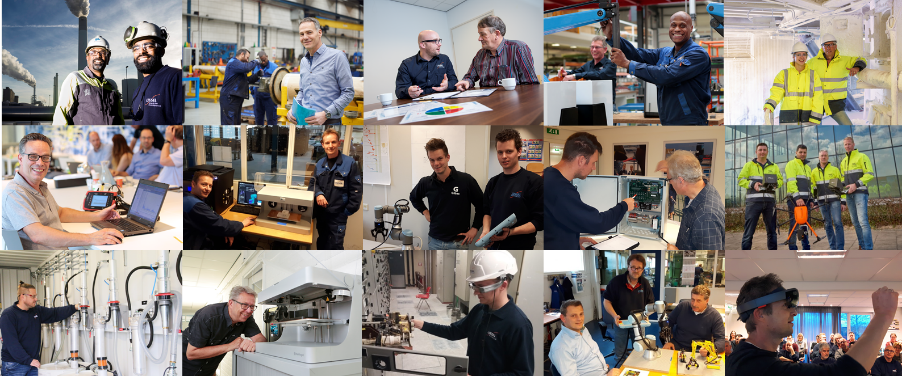 &
RELIABILITY
SPEED
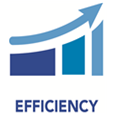 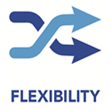 &
EFFICIENCY
FLEXIBILITY
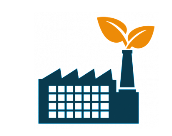 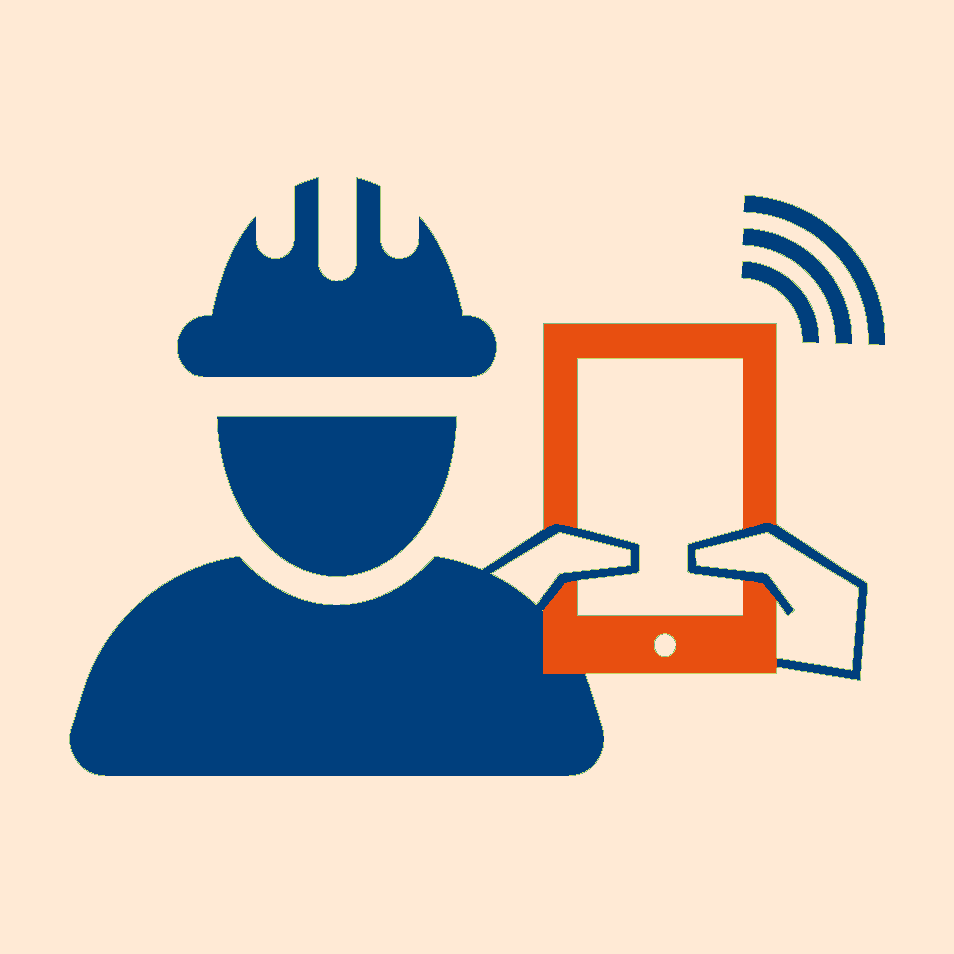 Verrijken vakman in het veld
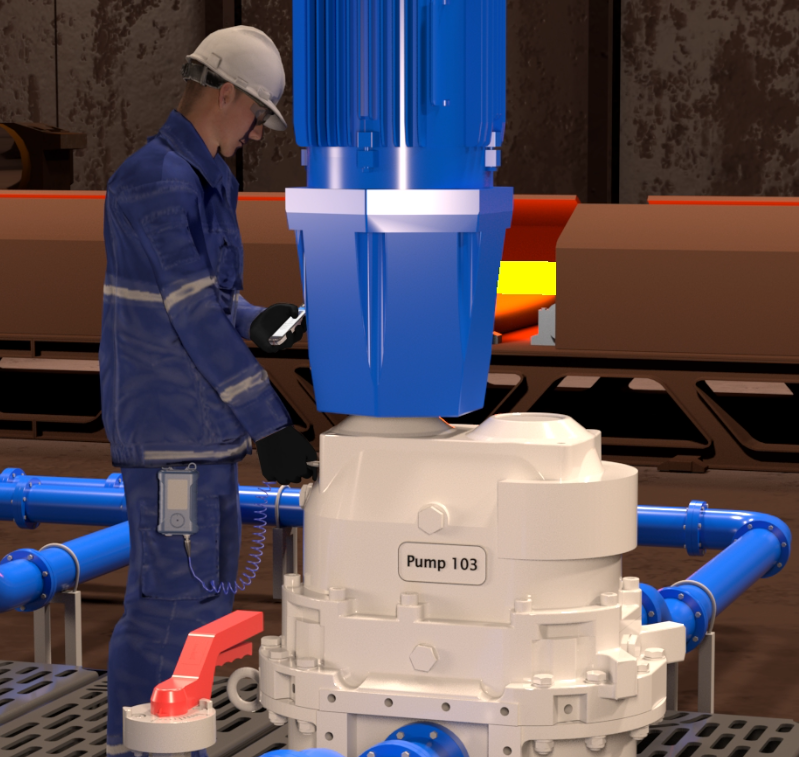 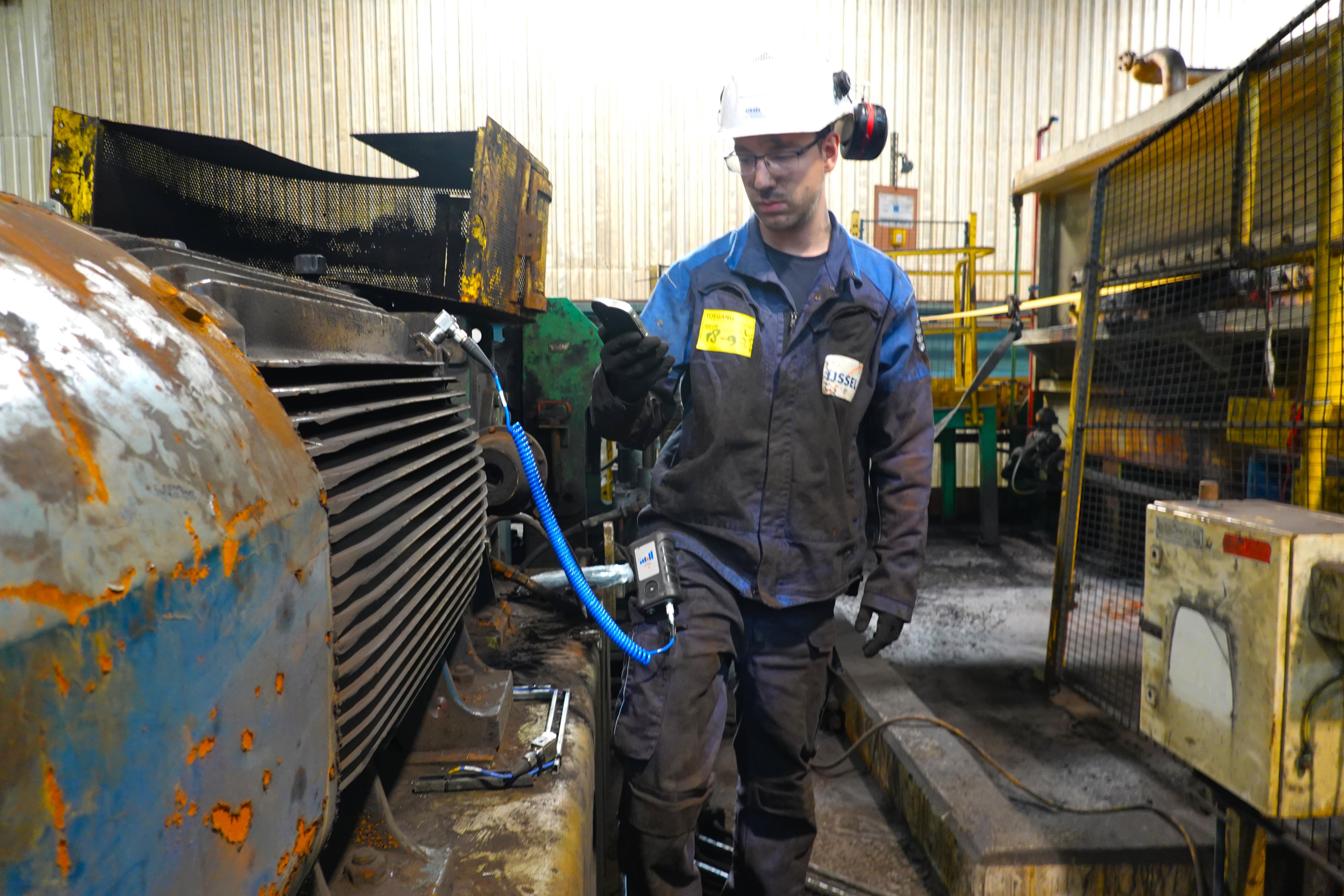 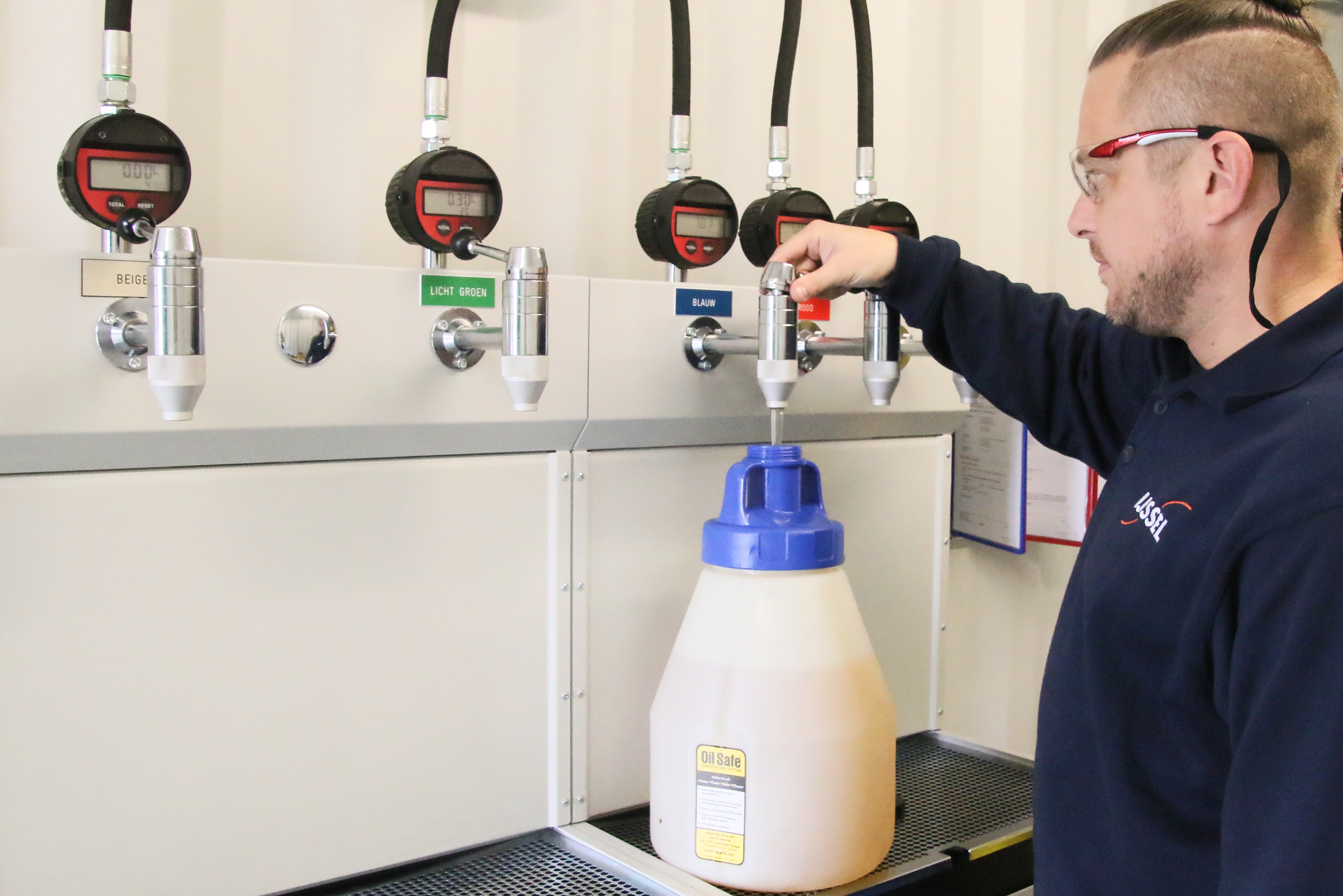 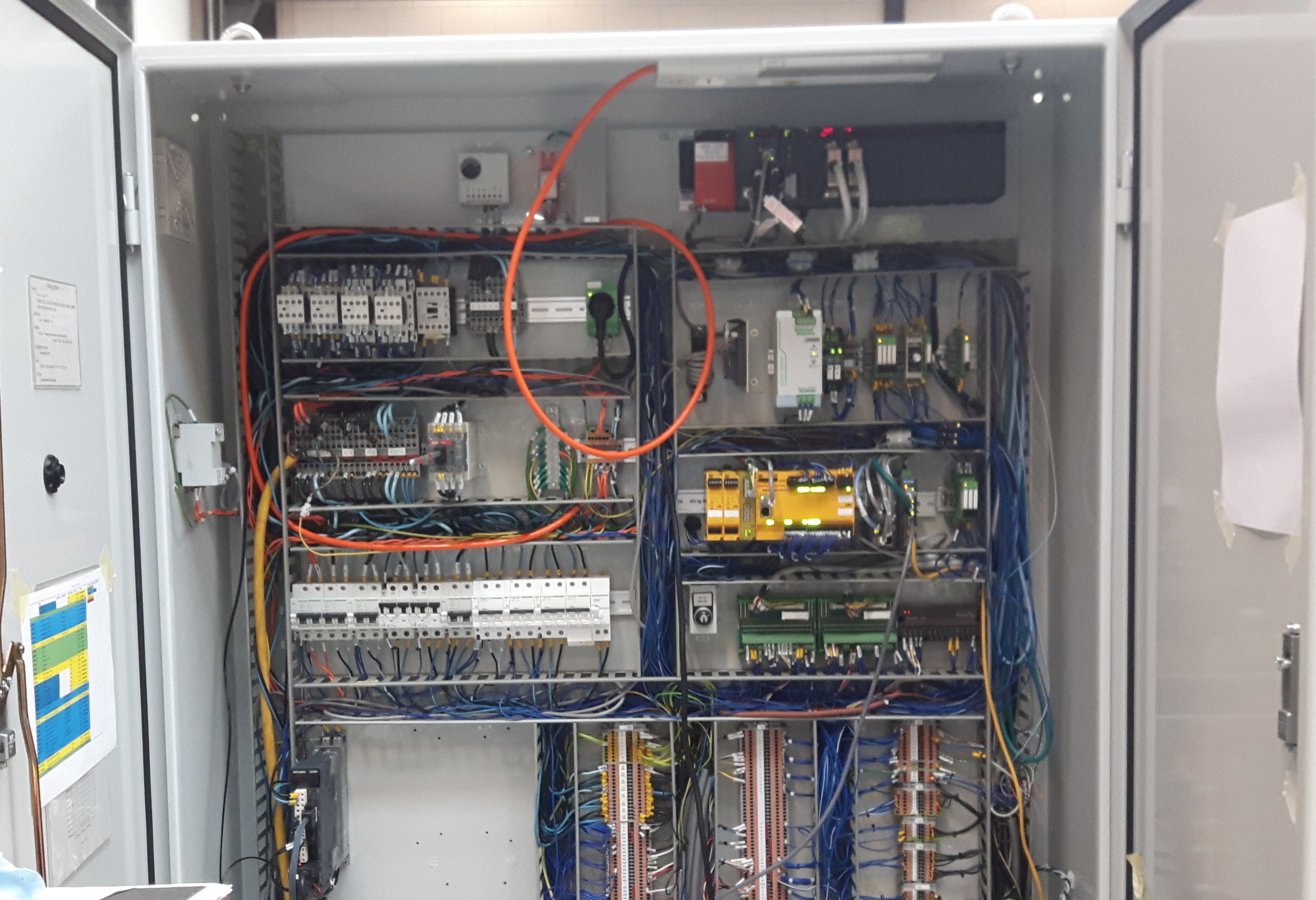 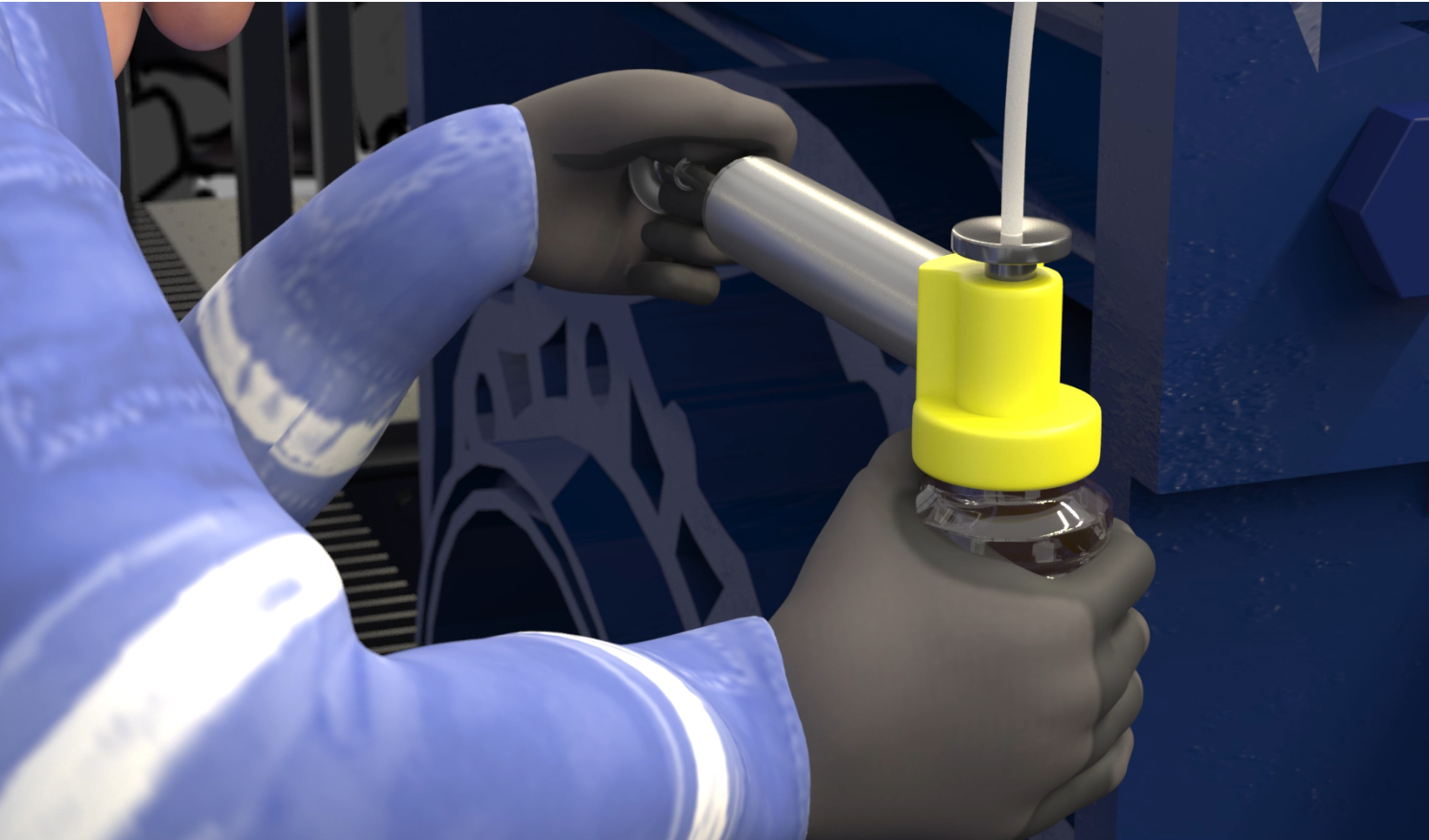 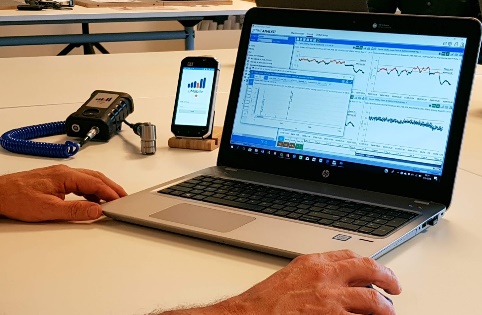 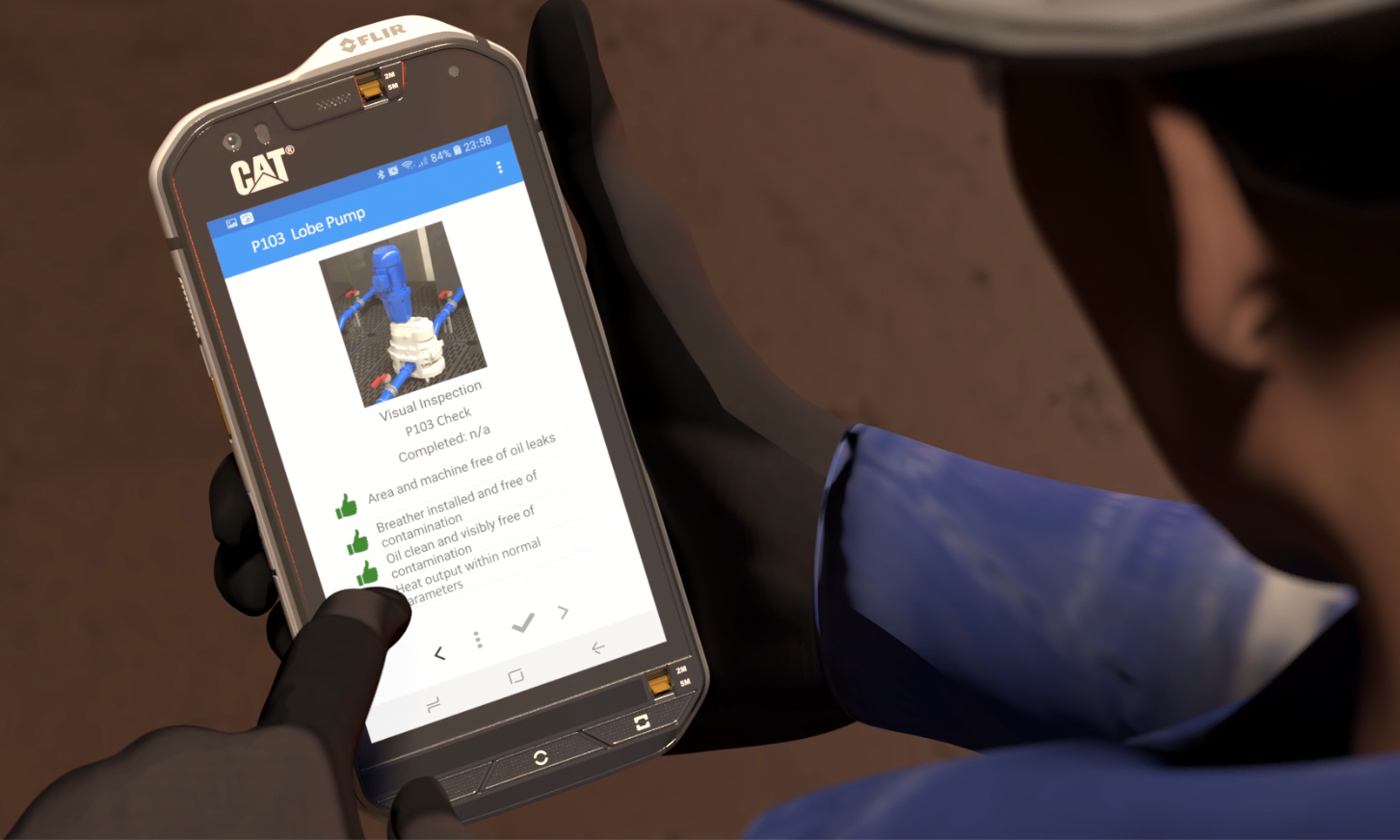 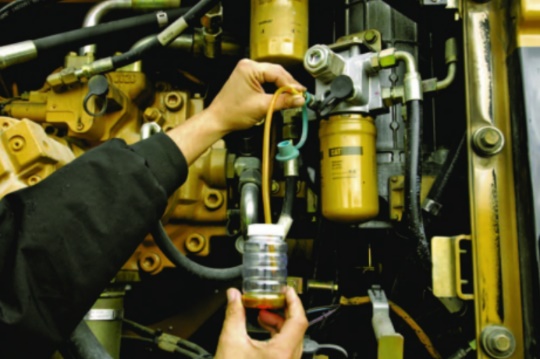 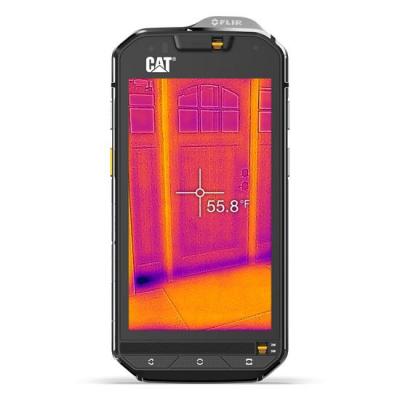 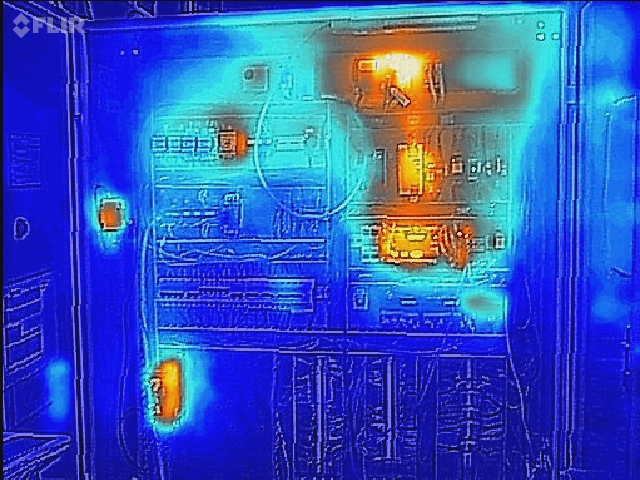 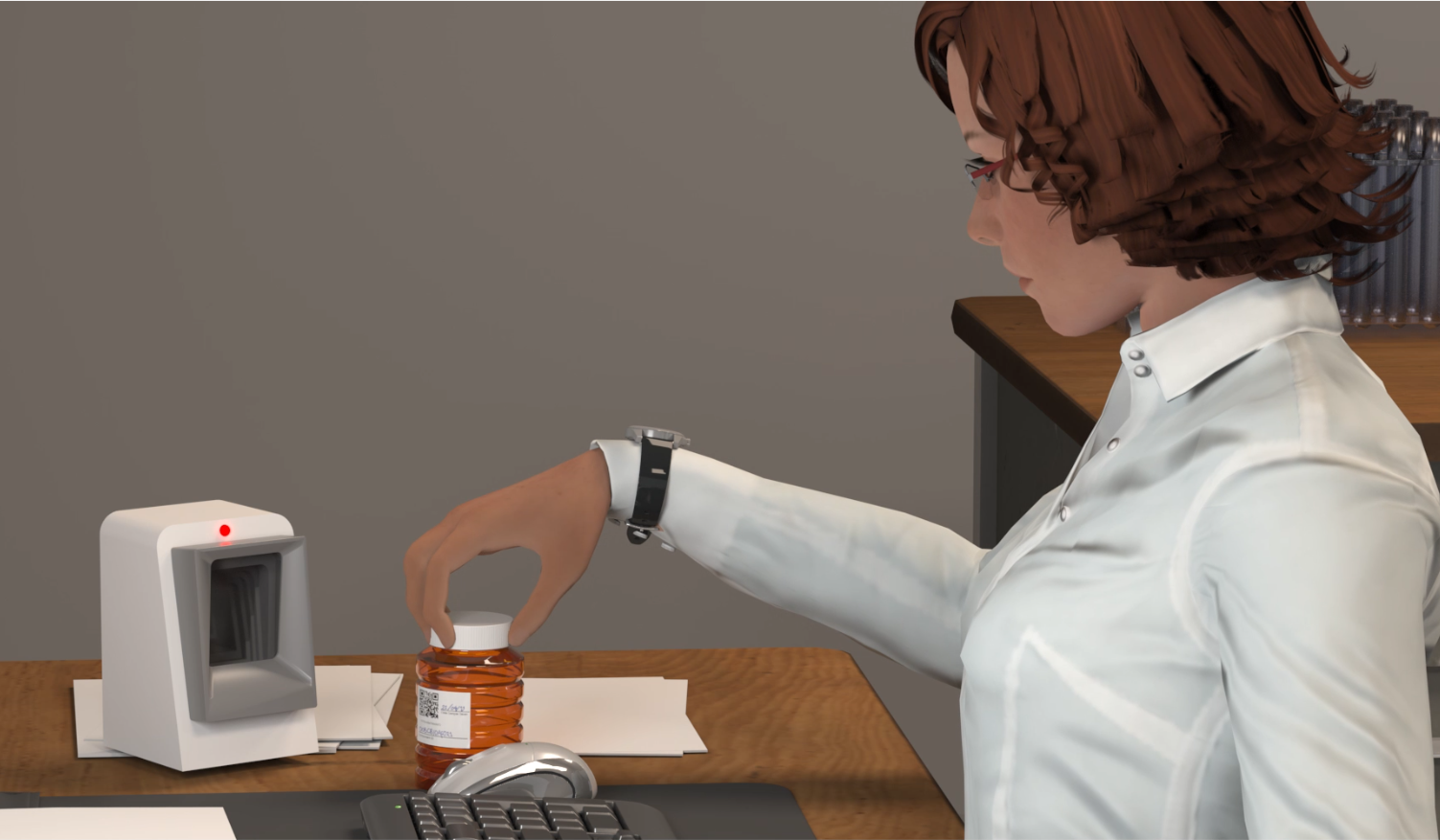 [Speaker Notes: Under construction. Projectleider makkelijker toegang tot zijn projecten. inloggen citrix, acto (efficiëntie verbetering/project bewaking)

Urenapp: Harry van Zuthem
Ultimo Go: Tegenwoordig op alle plekken waar we overgaan op een nieuw onderhoudsbeheerssysteem gelijk de tablet/smartphone functionaliteit meegenomen

Mafuta: Aansturing van smeertechnisch onderhoud en visuele inspecties vanuit een internetdatabase naar de smartphone met mogelijkheid uitvoeringsfeedback rechtstreeks up te loaden (foto’s meetgegevenens, en opmerkingen)]
Industry 4.0
Cyber Physical Systems
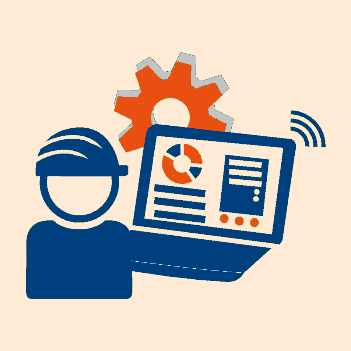 Verrijken vakman in de cloud
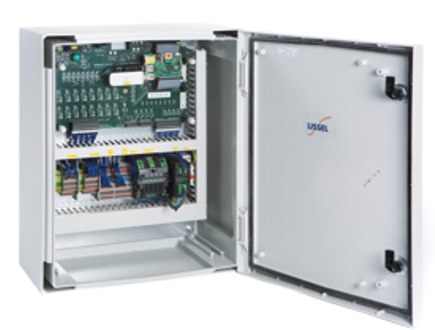 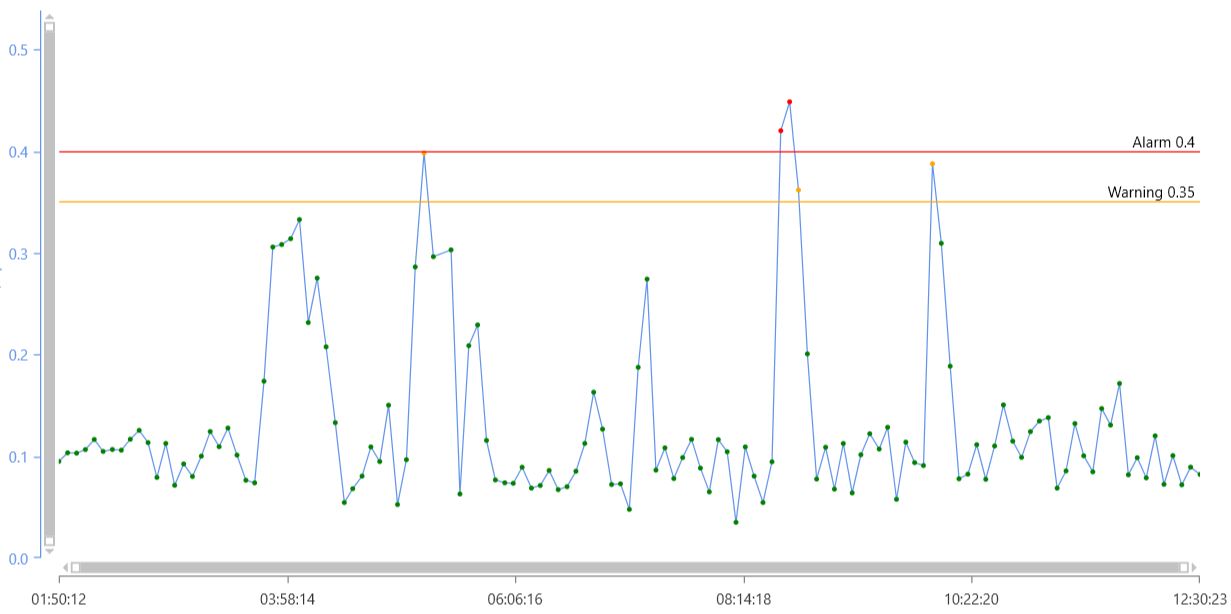 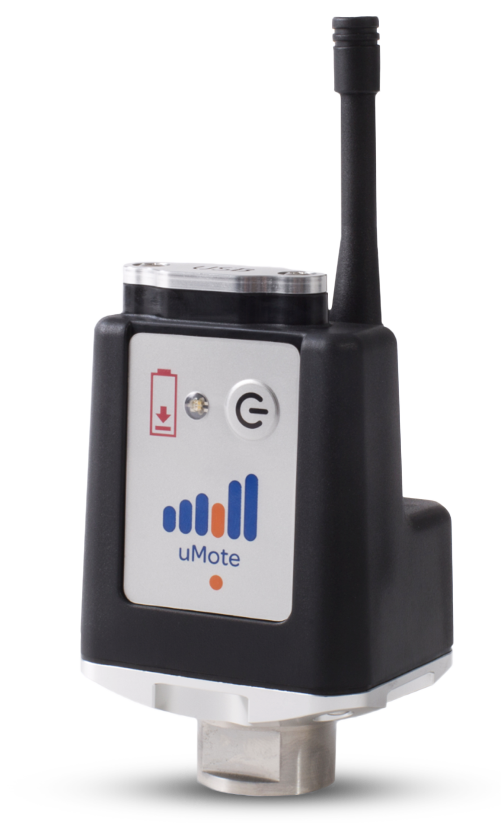 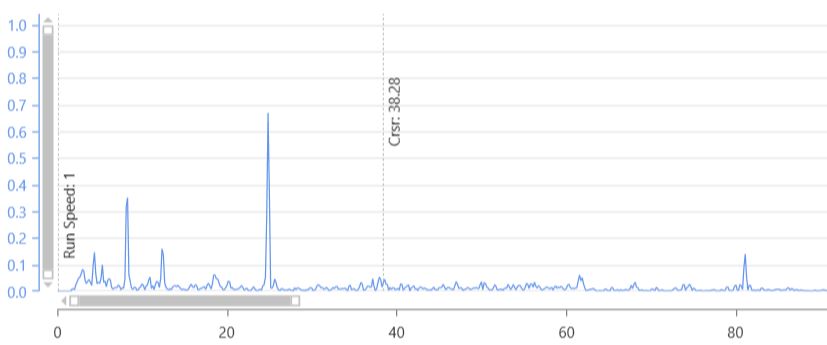 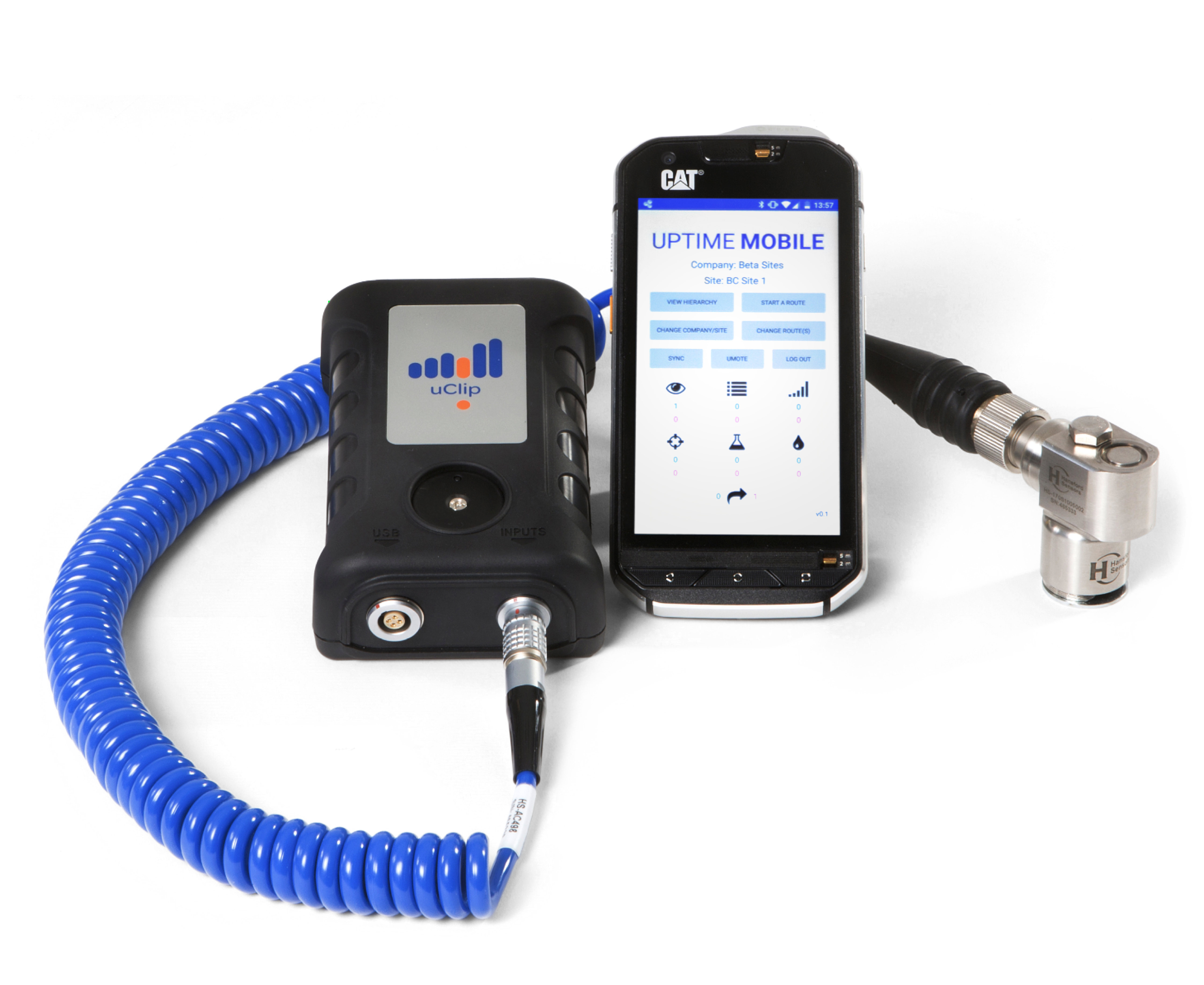 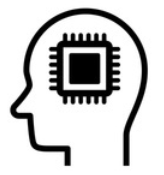 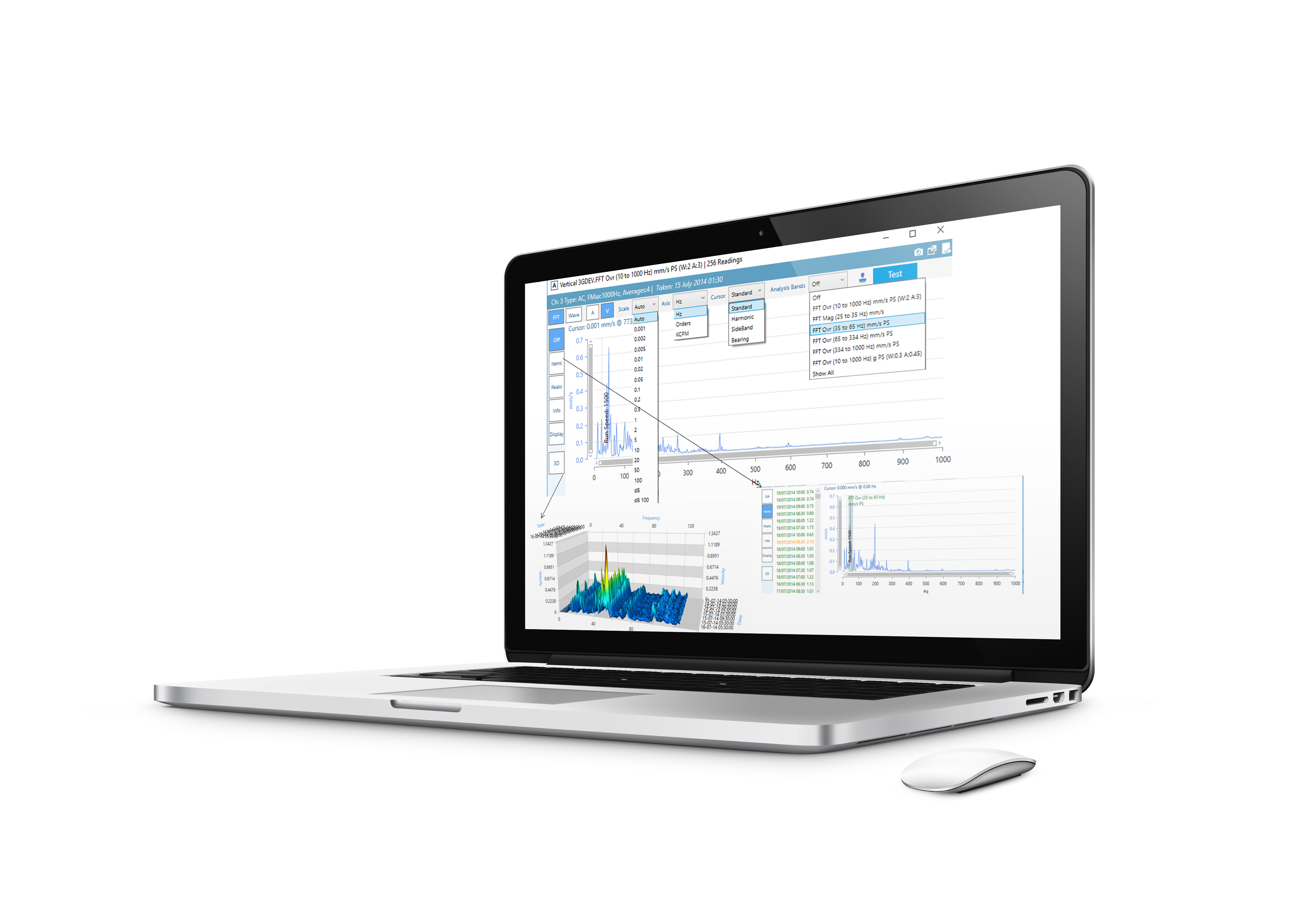 Smart sensors
Artificial Intelligence
Smart
Industry
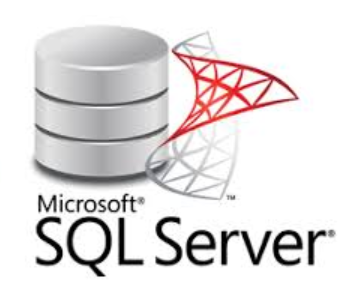 Connectivity
Digitization
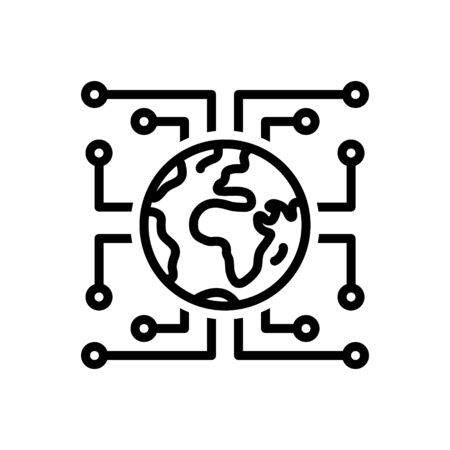 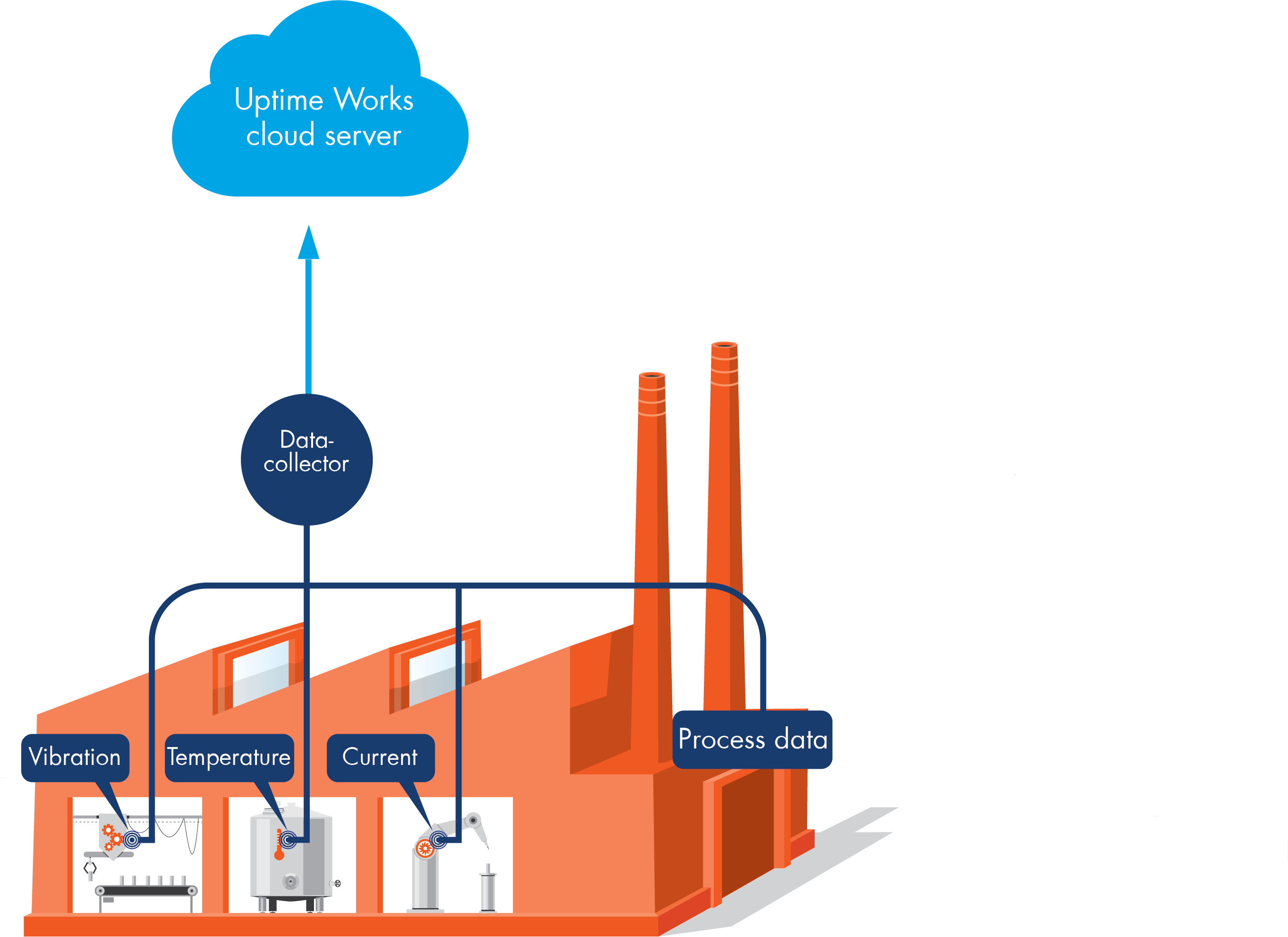 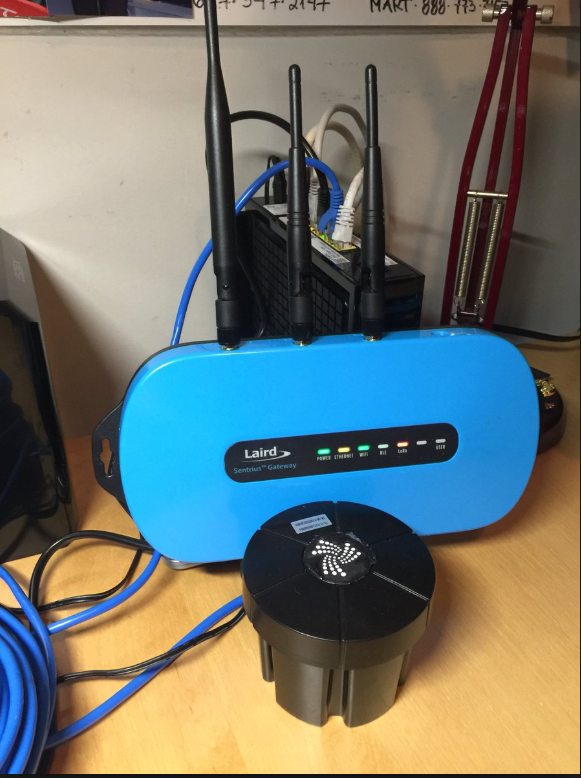 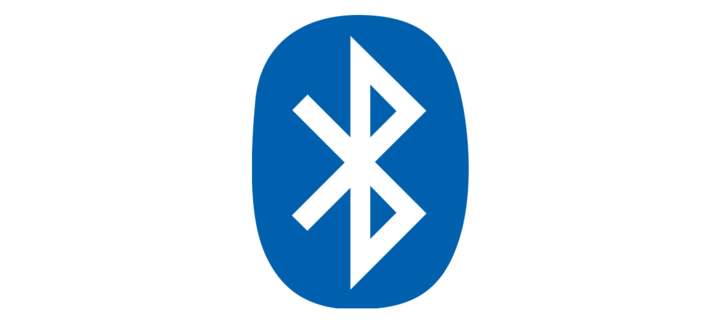 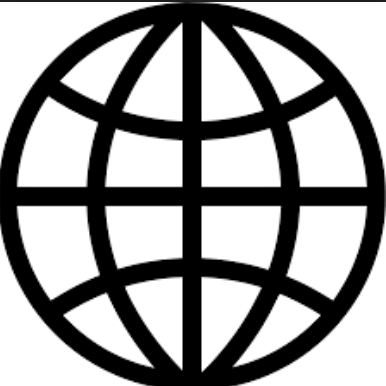 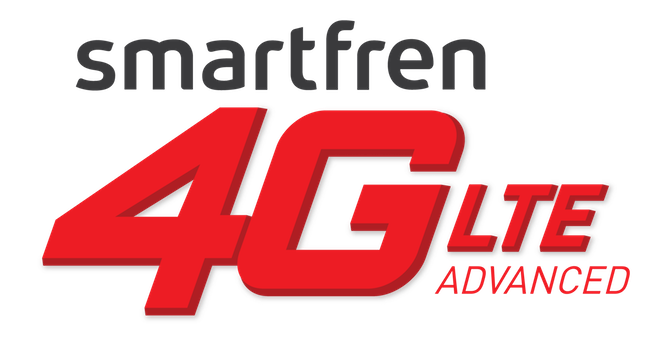 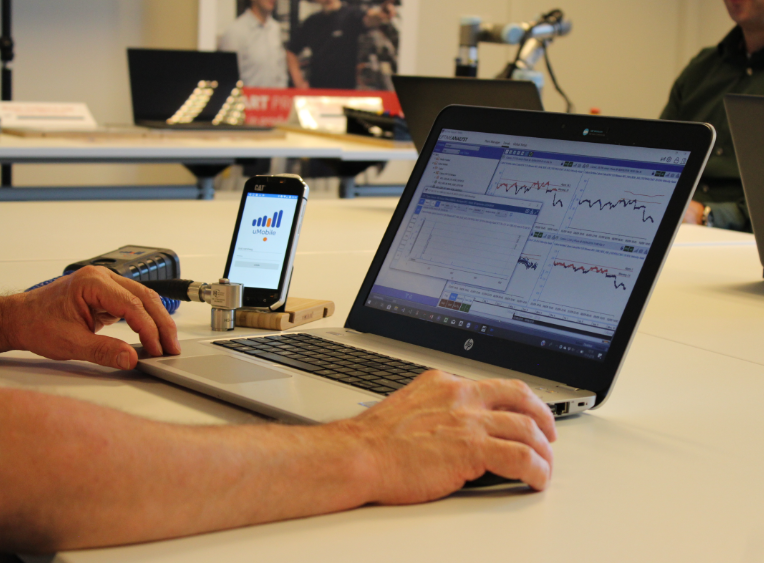 WWW
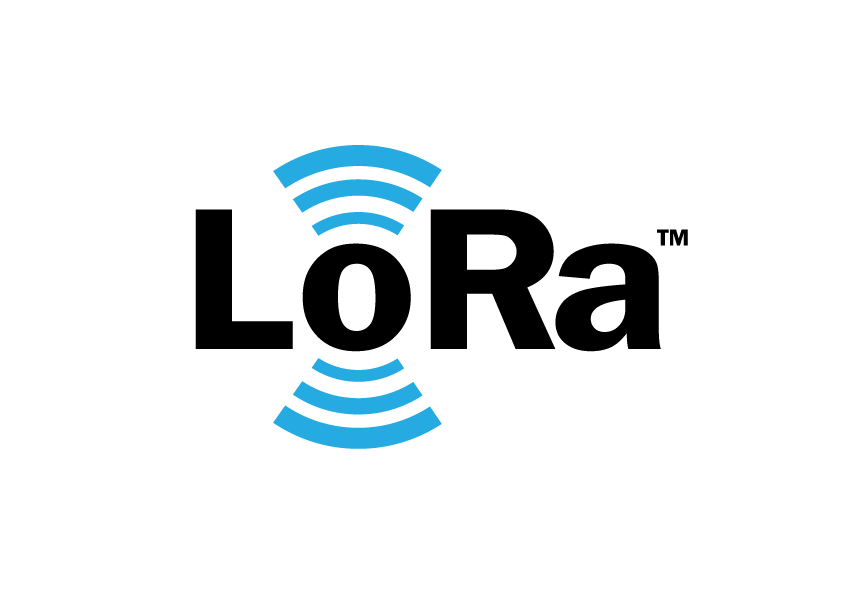 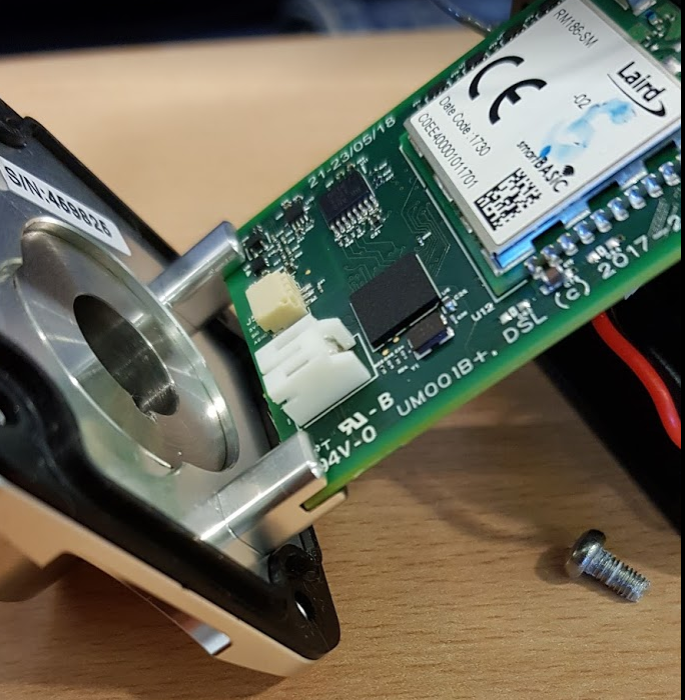 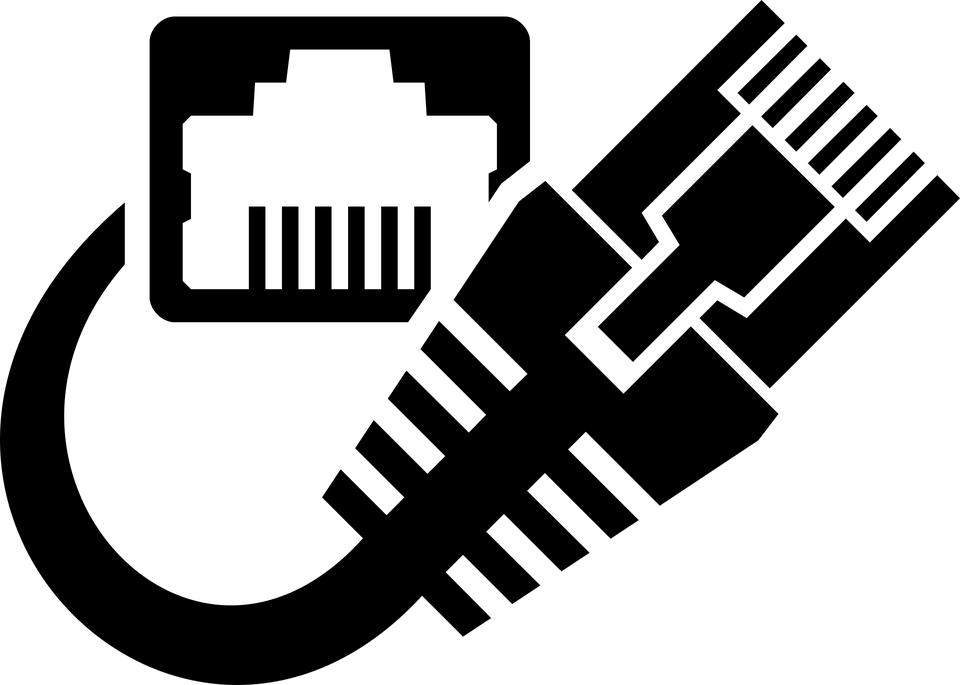 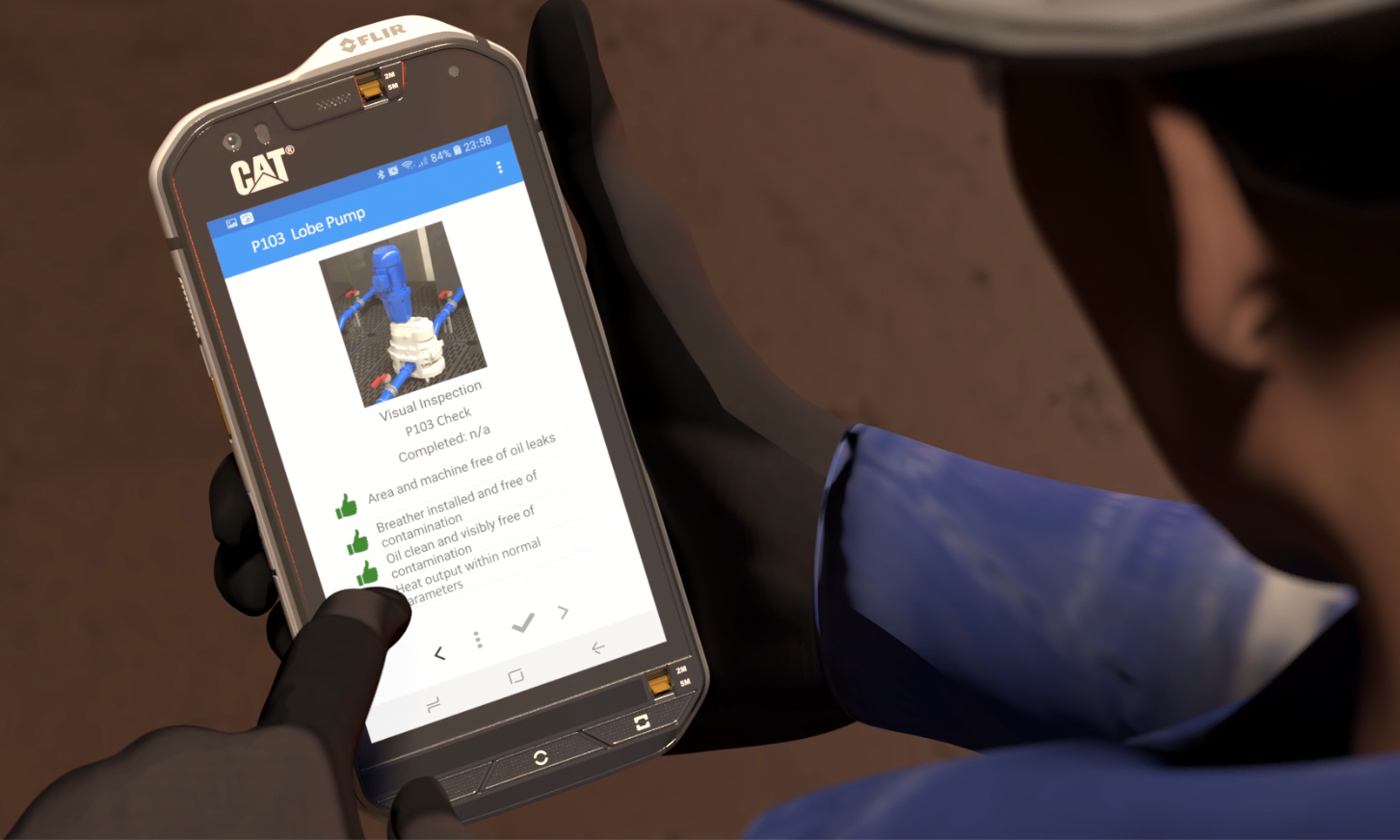 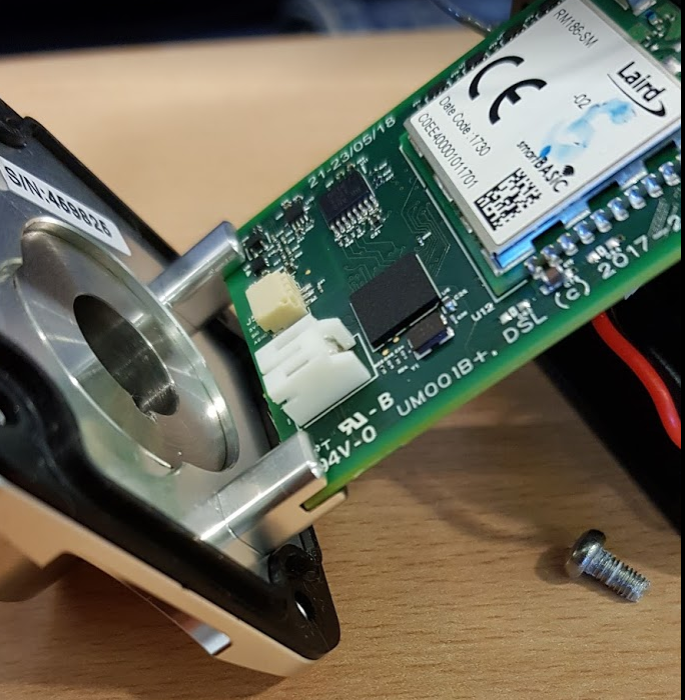 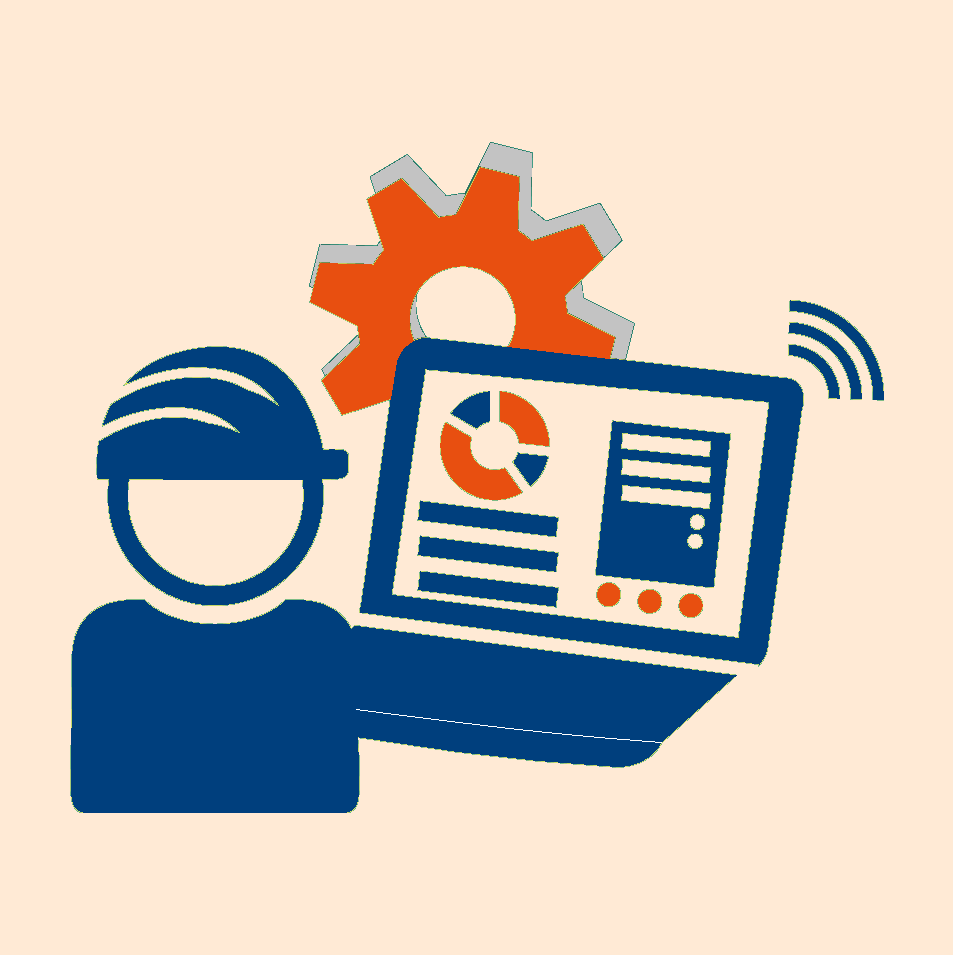 P-F Curve
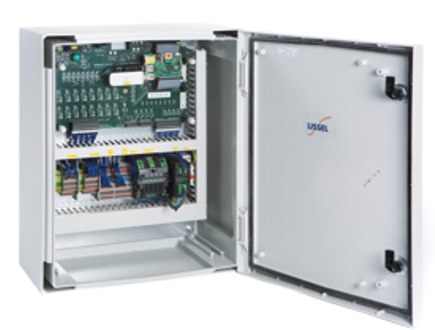 Point P
Desired performance level
Failure starts 
to occur
Early
Signal 1
Early
Signal 2
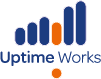 Early
Signal 3
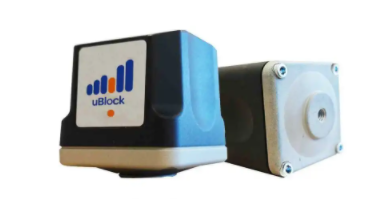 AudibleNoise
Detectable with:
24 bit
Detectable 
with:
16 bit
Detectable with:
Infra Red
Hot to Touch
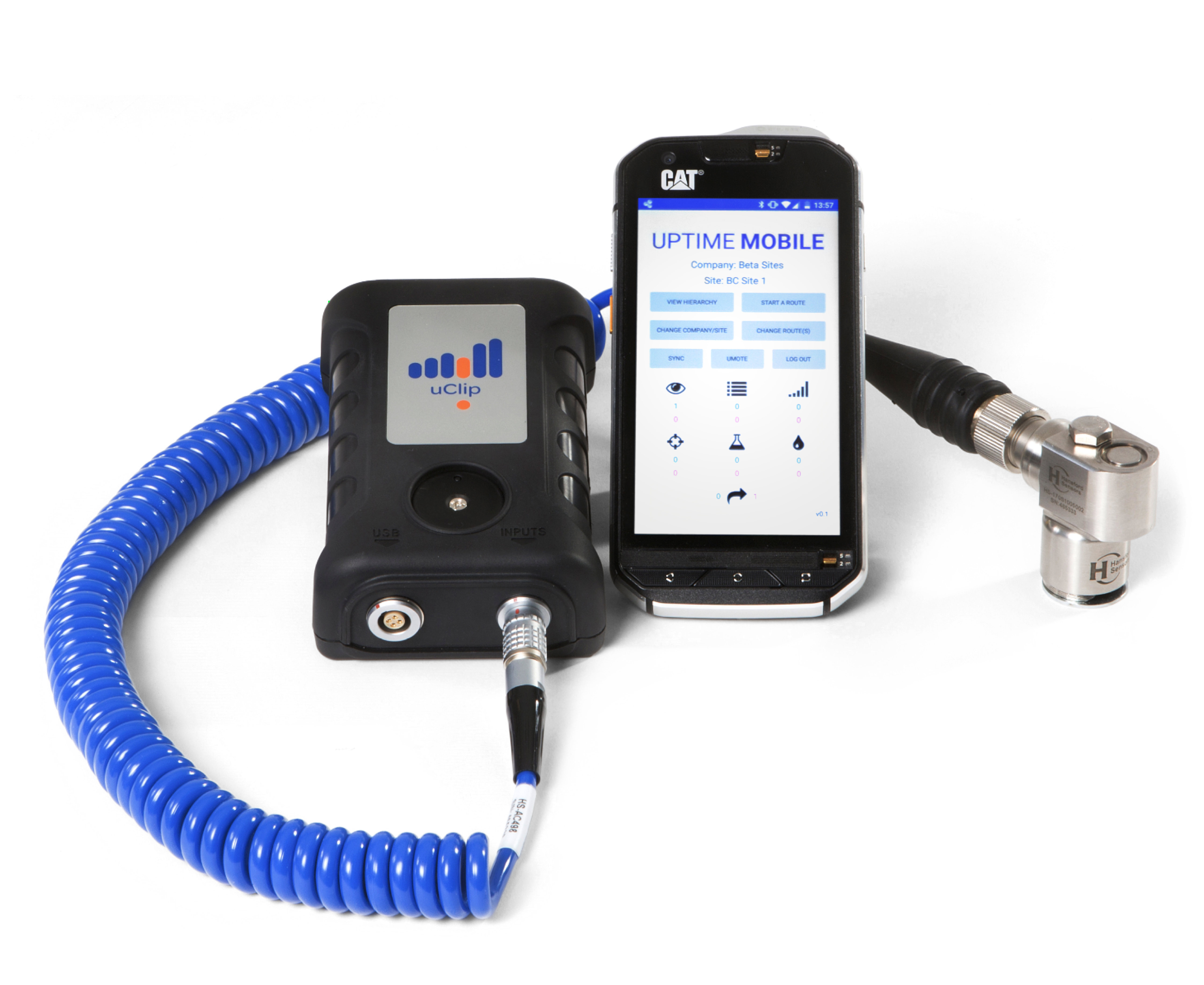 uBridge
(Most of) Comparable 
Alternative measurement systems
uBlock
Measurement Interval 
(MI)
Equipment 
Failure
MI
uClip
Repair costs
MI
Visual inspectionLubrication & IR
MI
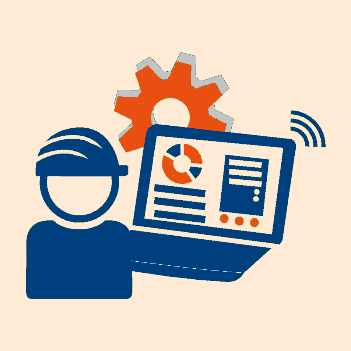 Gestandaardiseerd meten
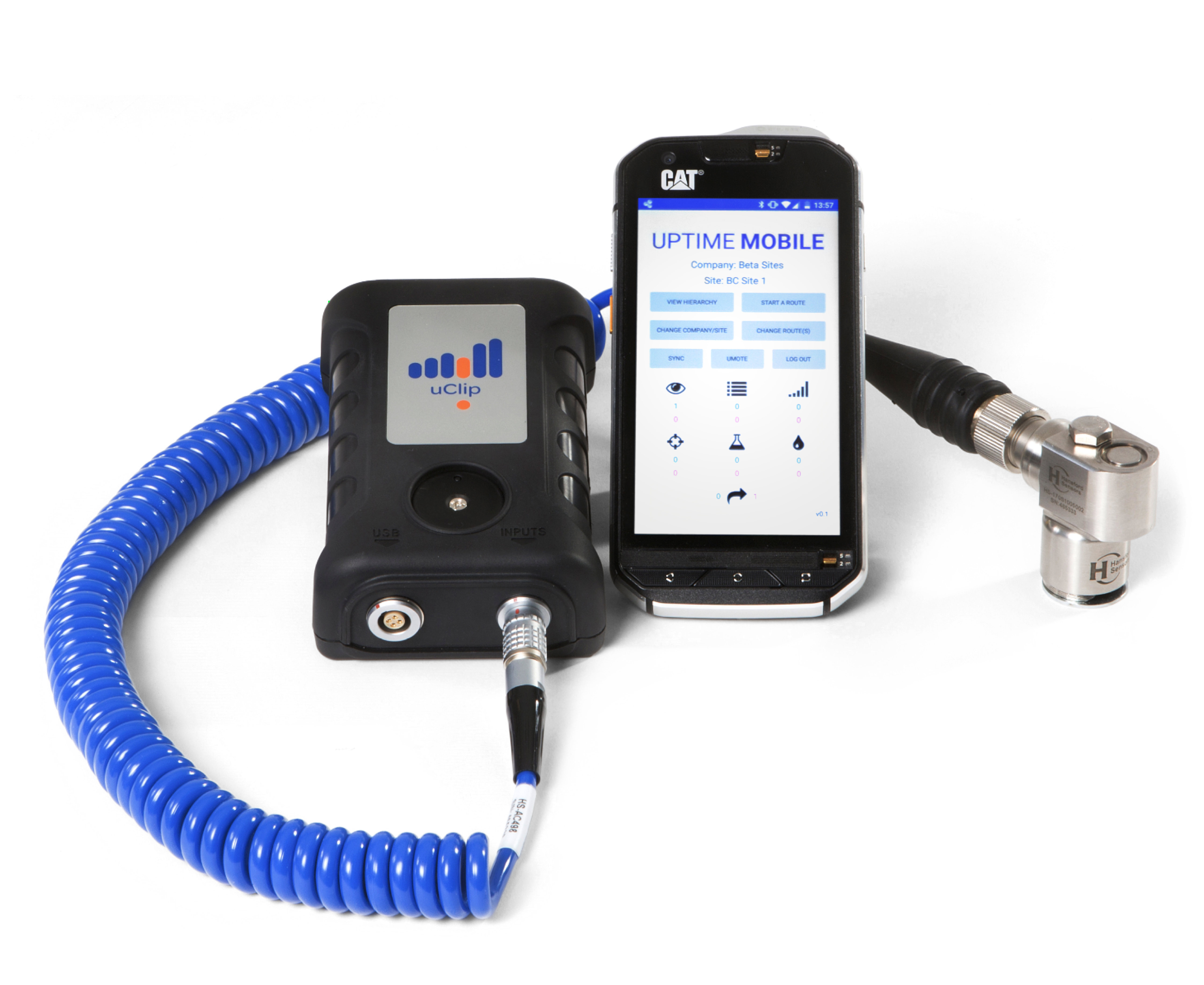 Standardized vibration measurements:
RMS g
ISO /Velocity
Magnitude
Crest factor
Kurtosis

Standard addable measurements:
RPM 
Temperature
Current
Oil quality 
Integration with other process data
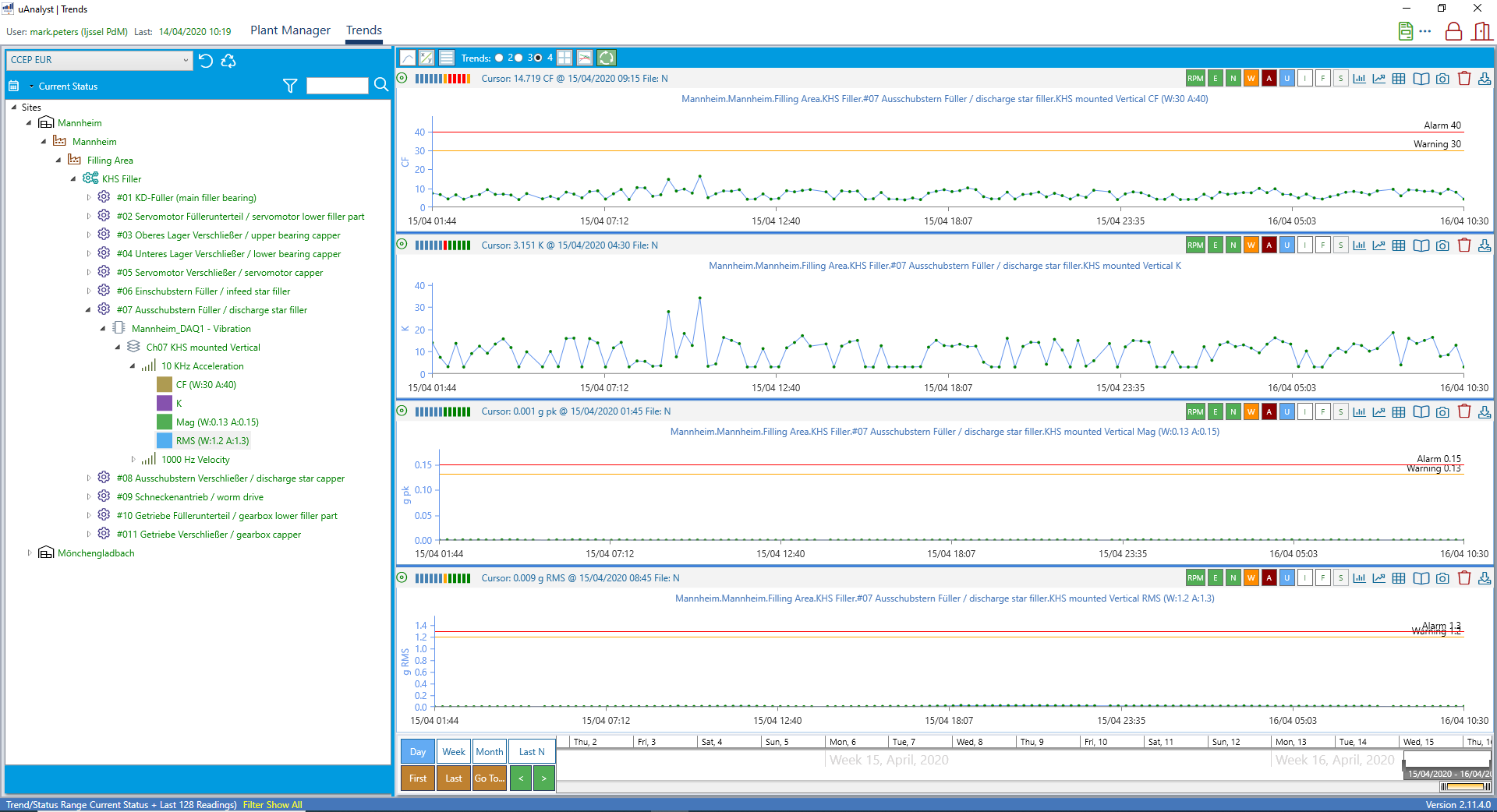 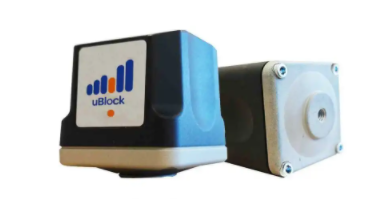 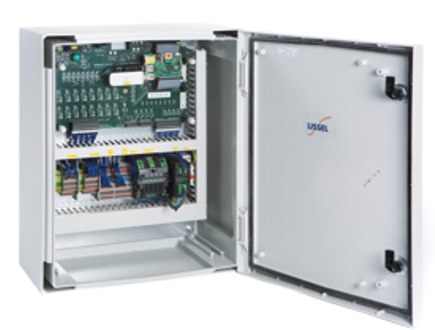 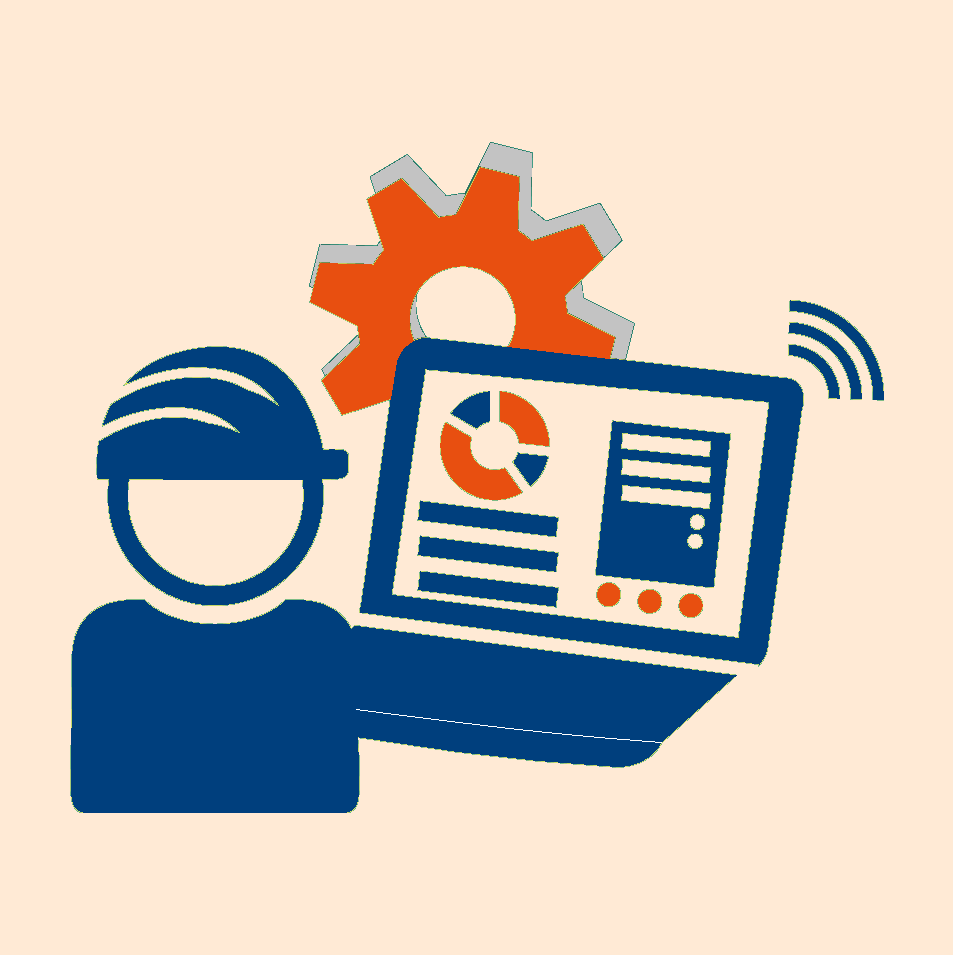 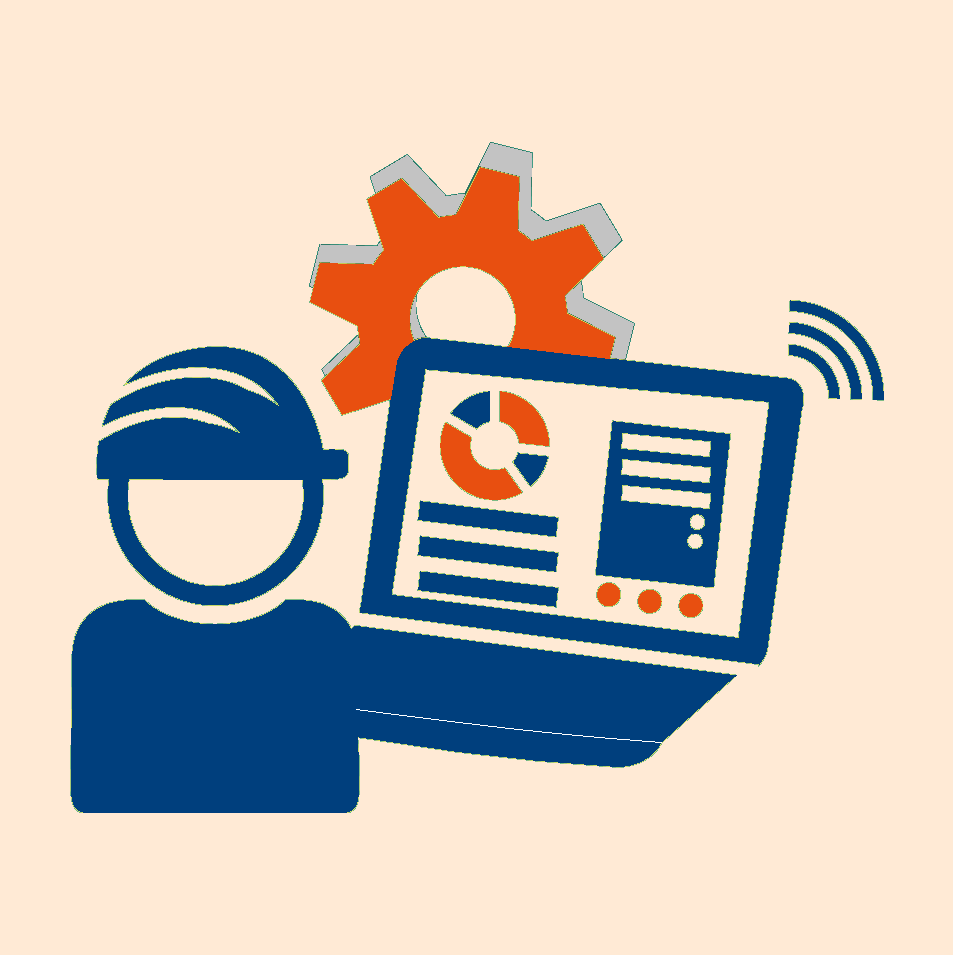 Conditie data analyseren in de cloud
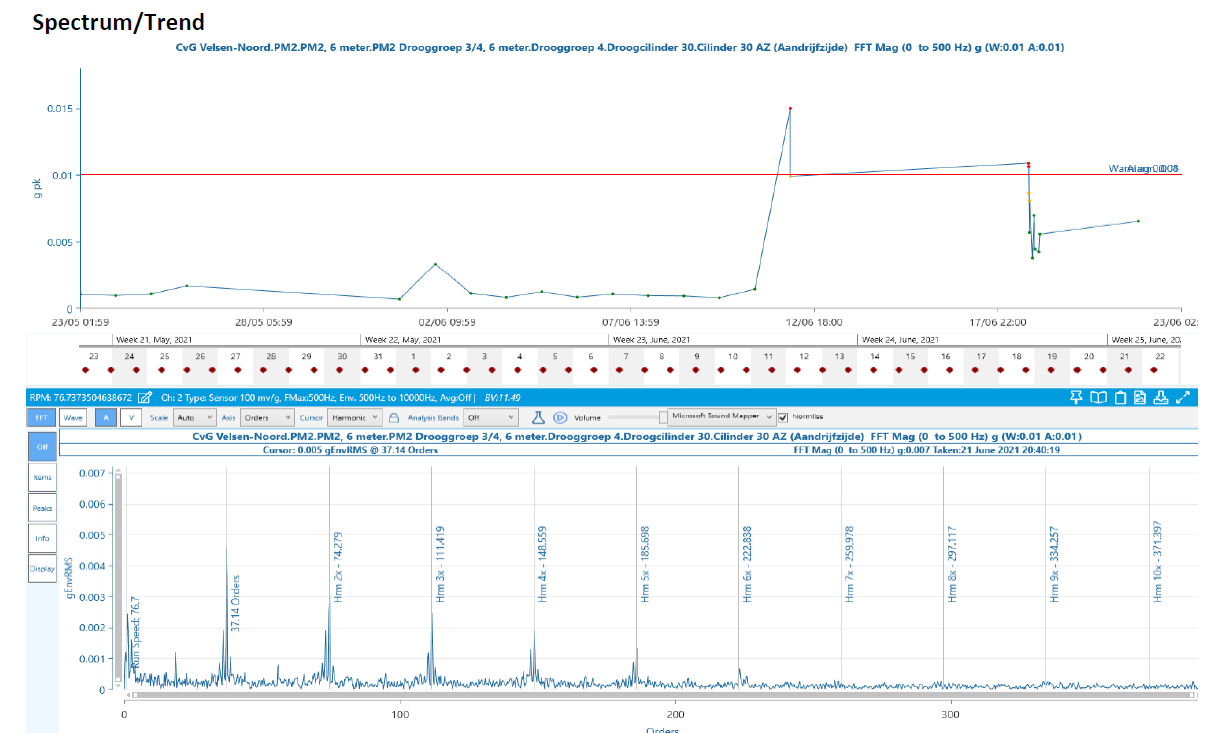 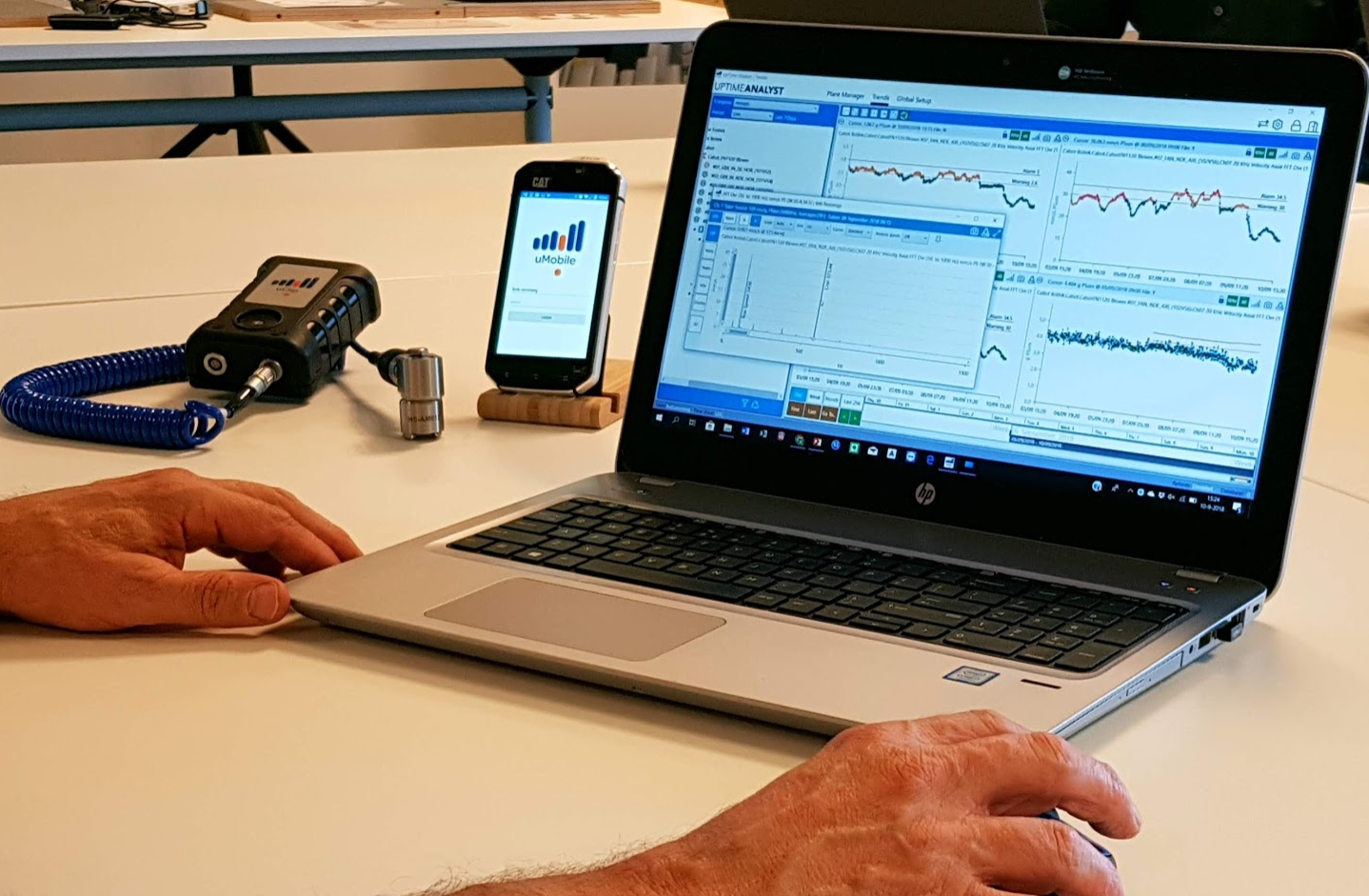 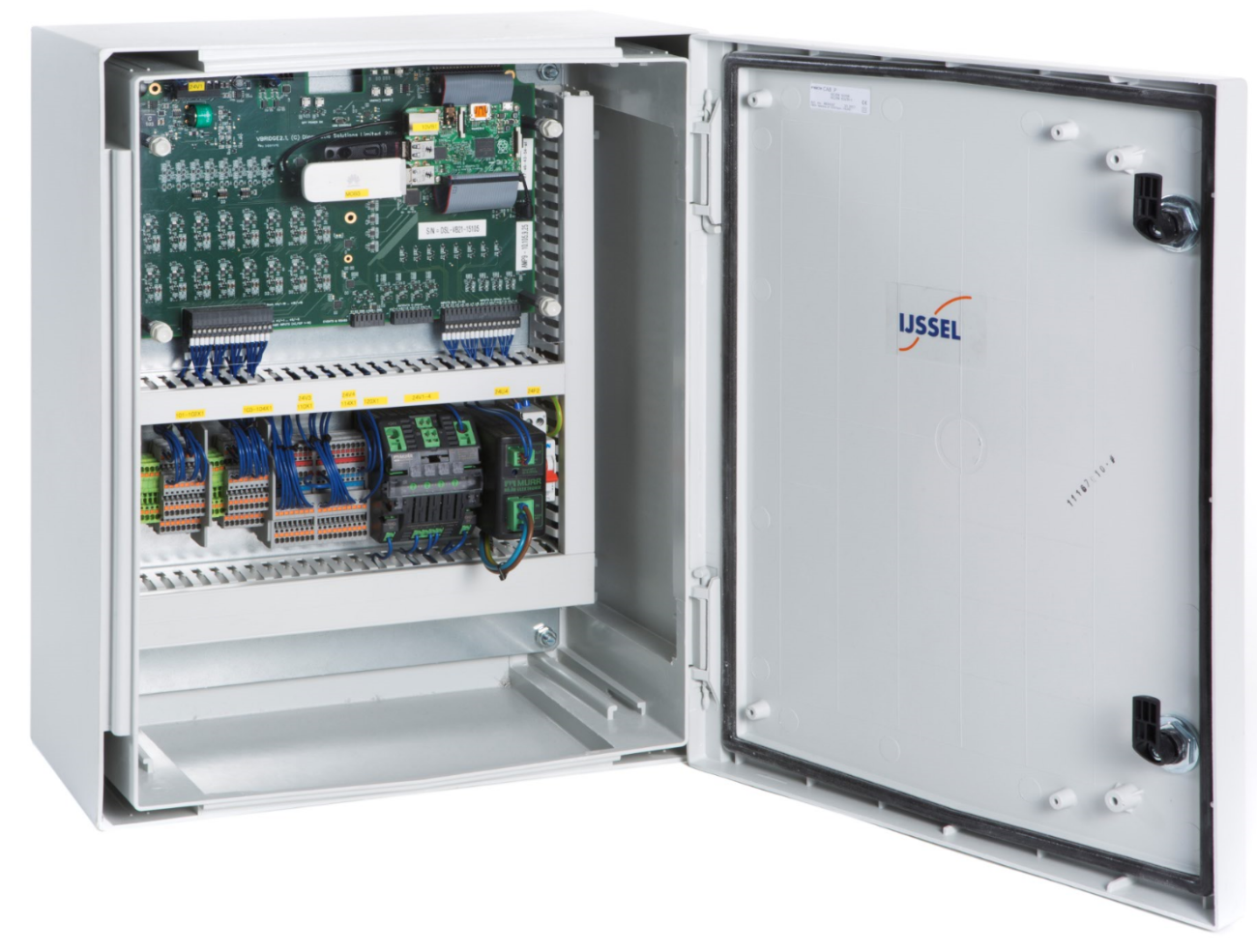 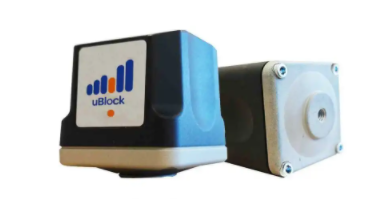 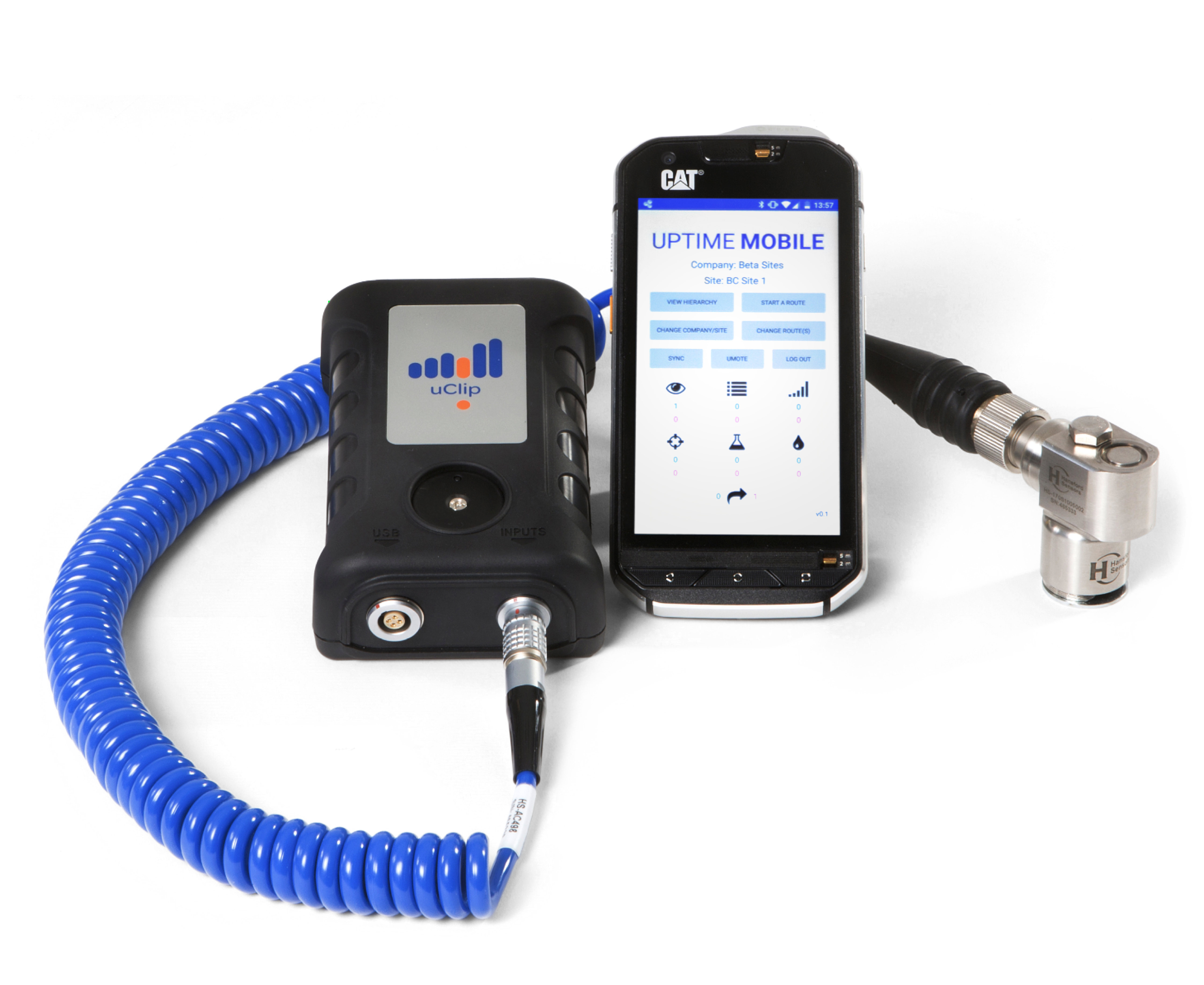 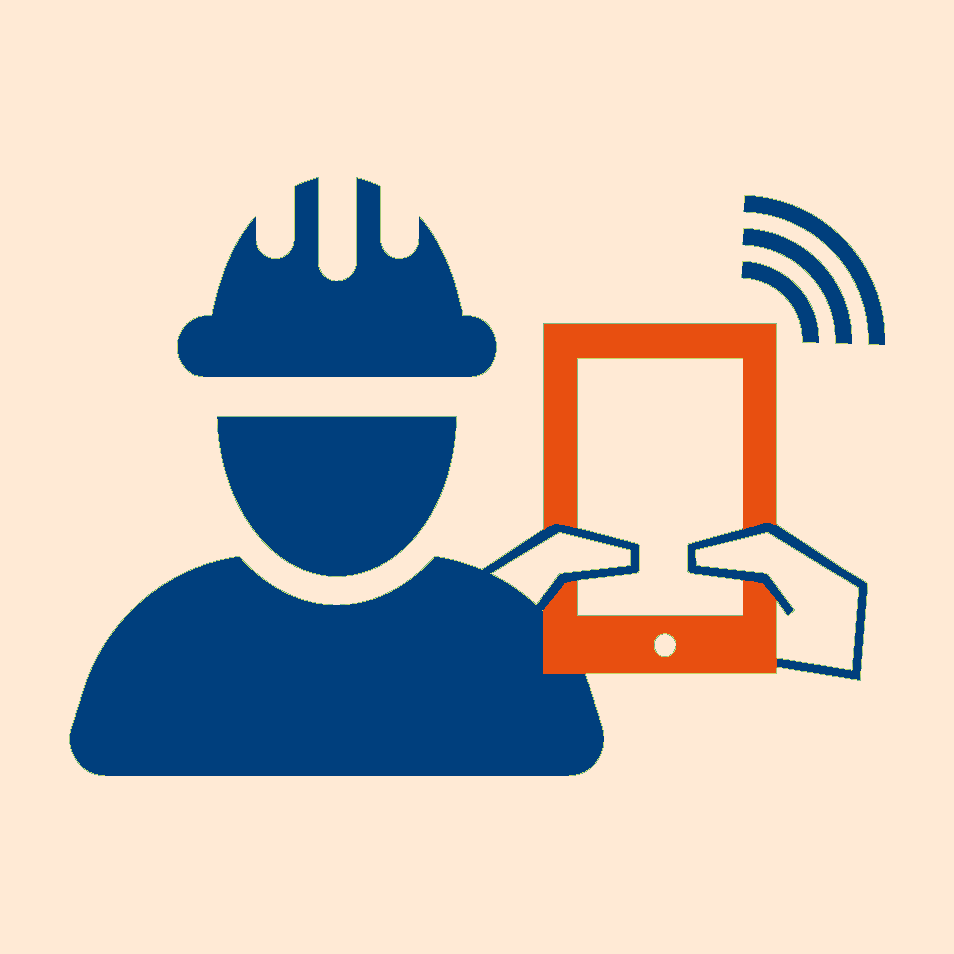 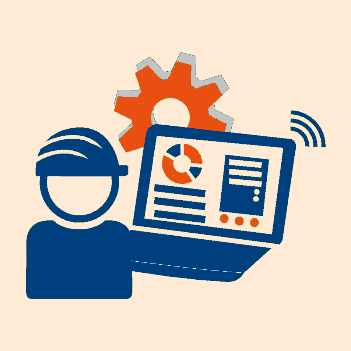 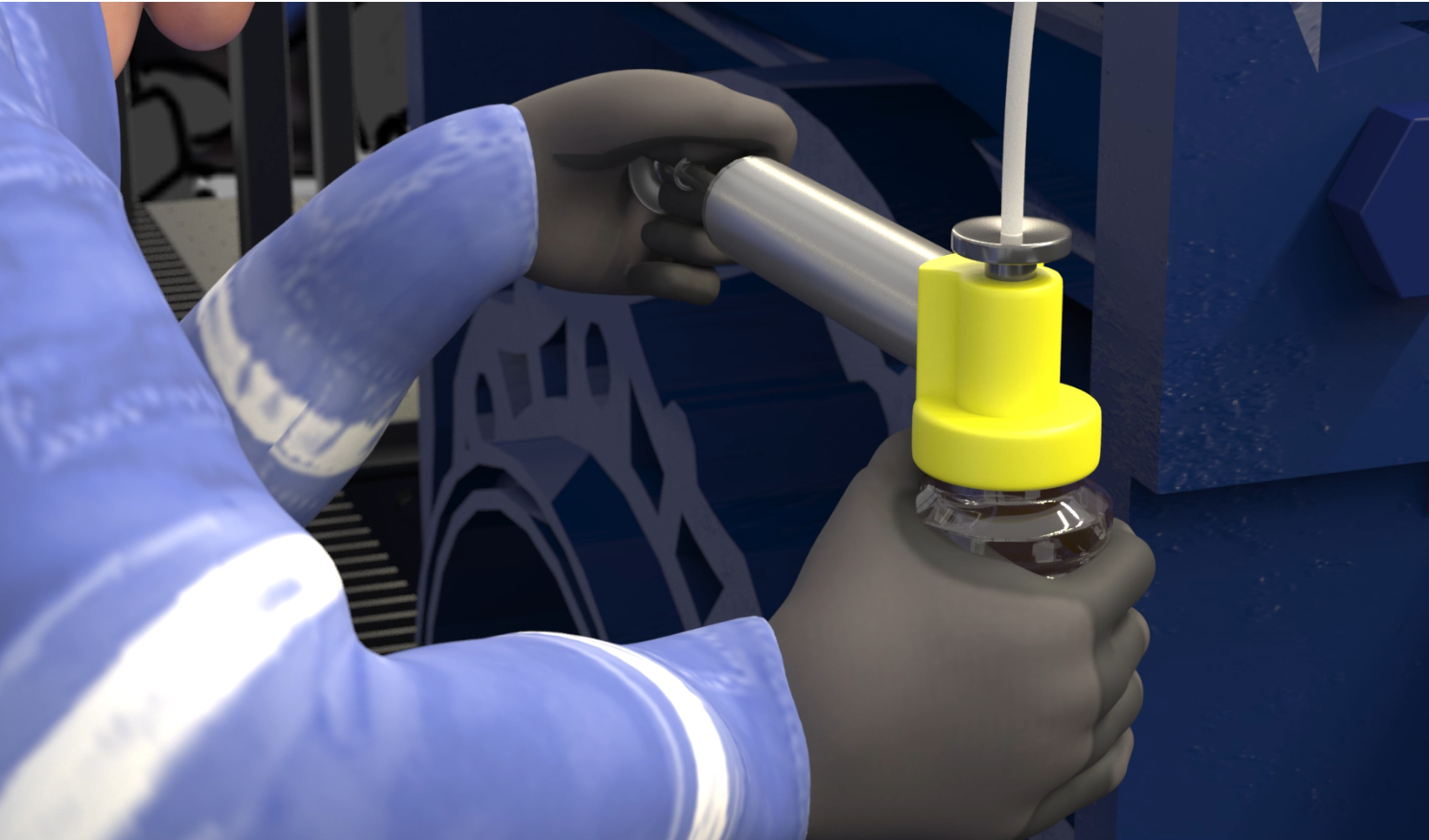 Integrated Condition Monitoring
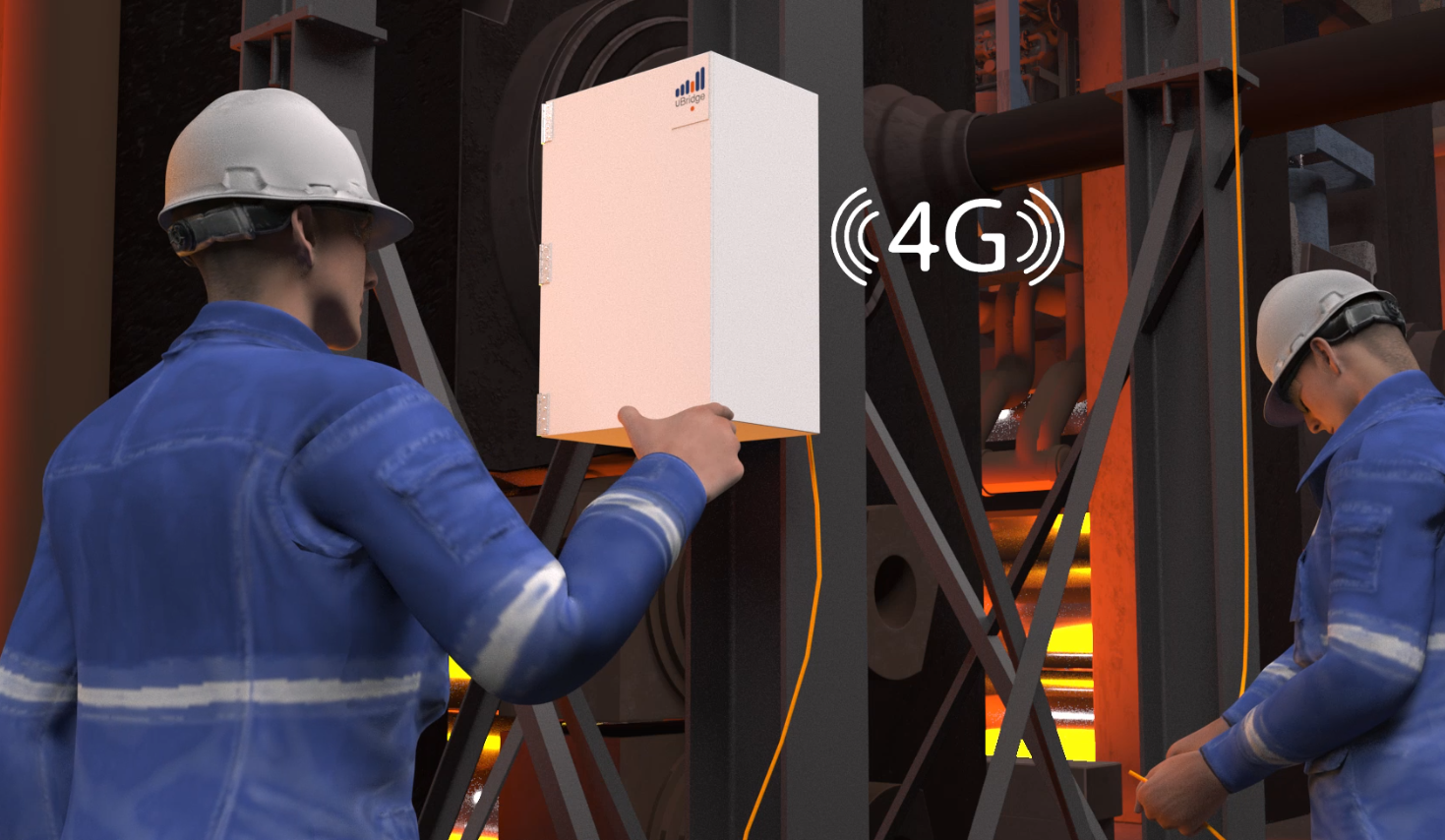 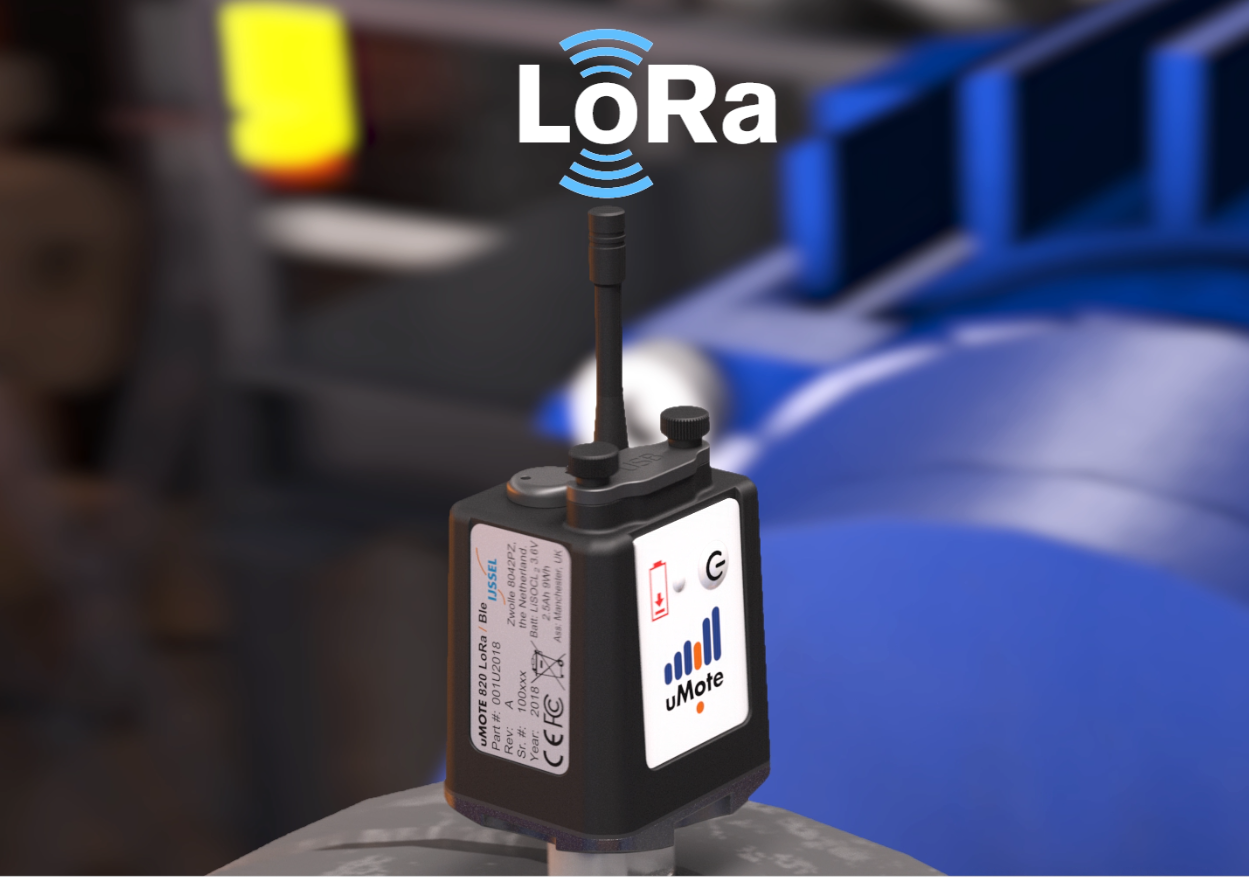 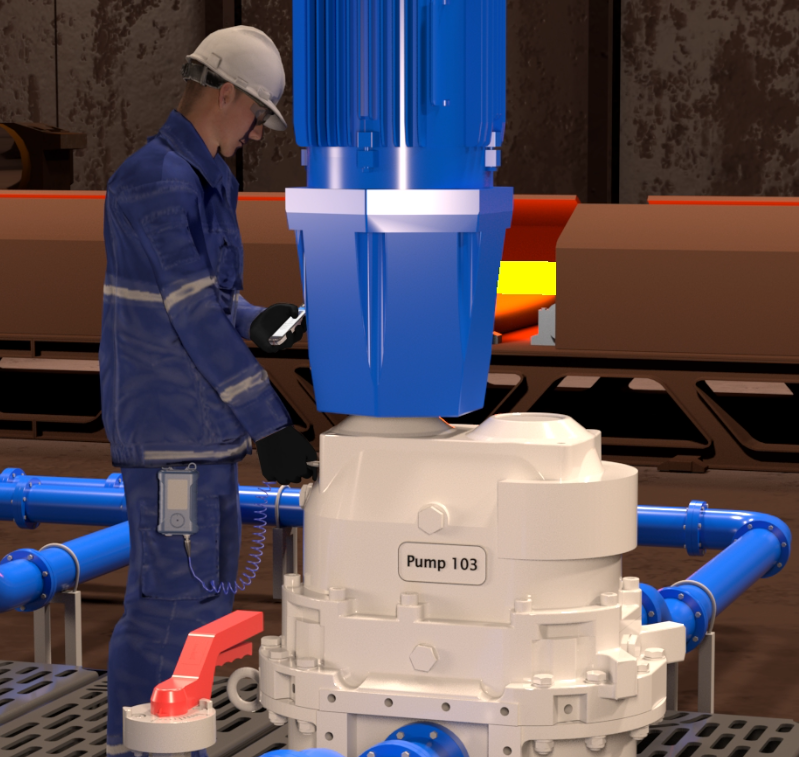 Lubrication
management
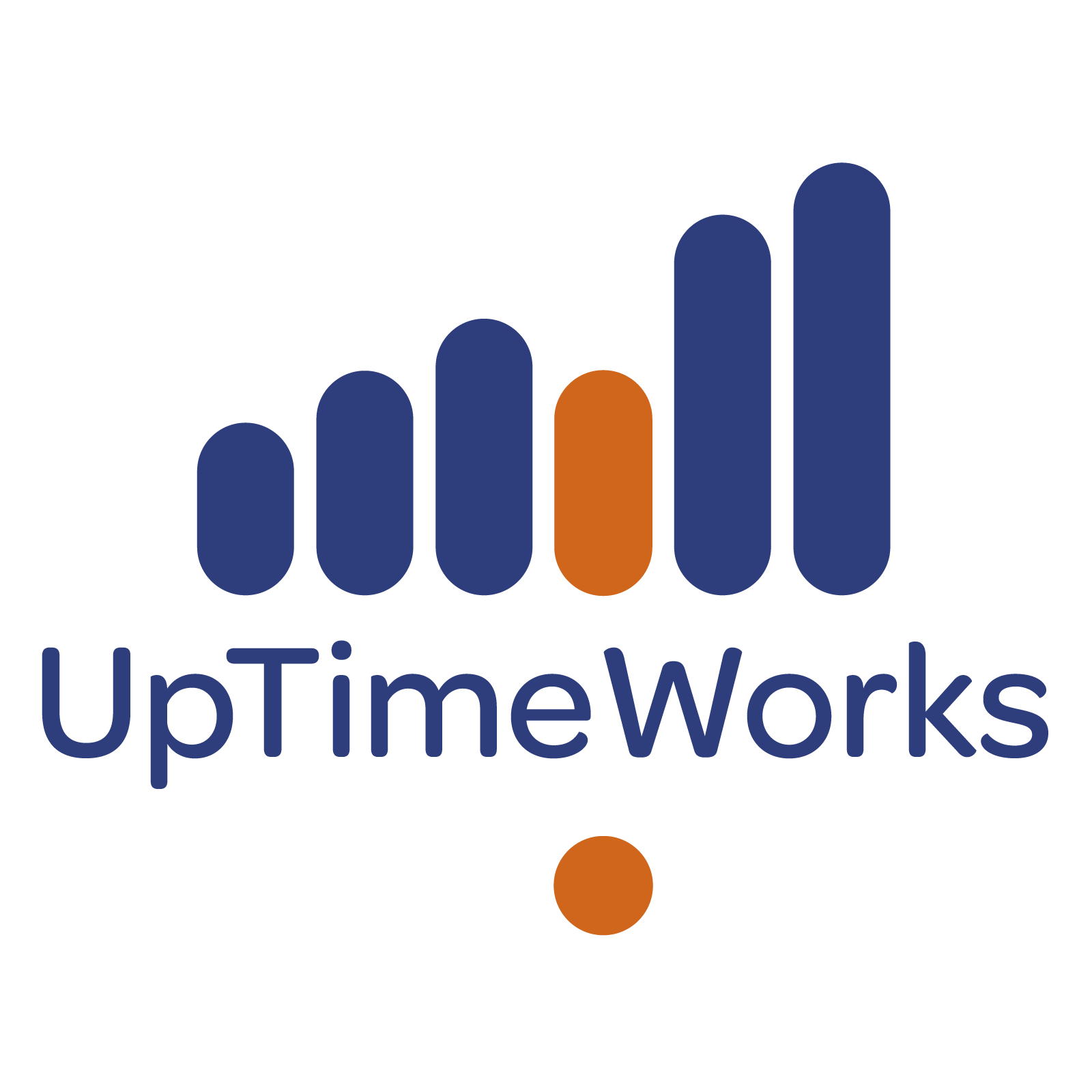 1. Trend and Alarm reporting
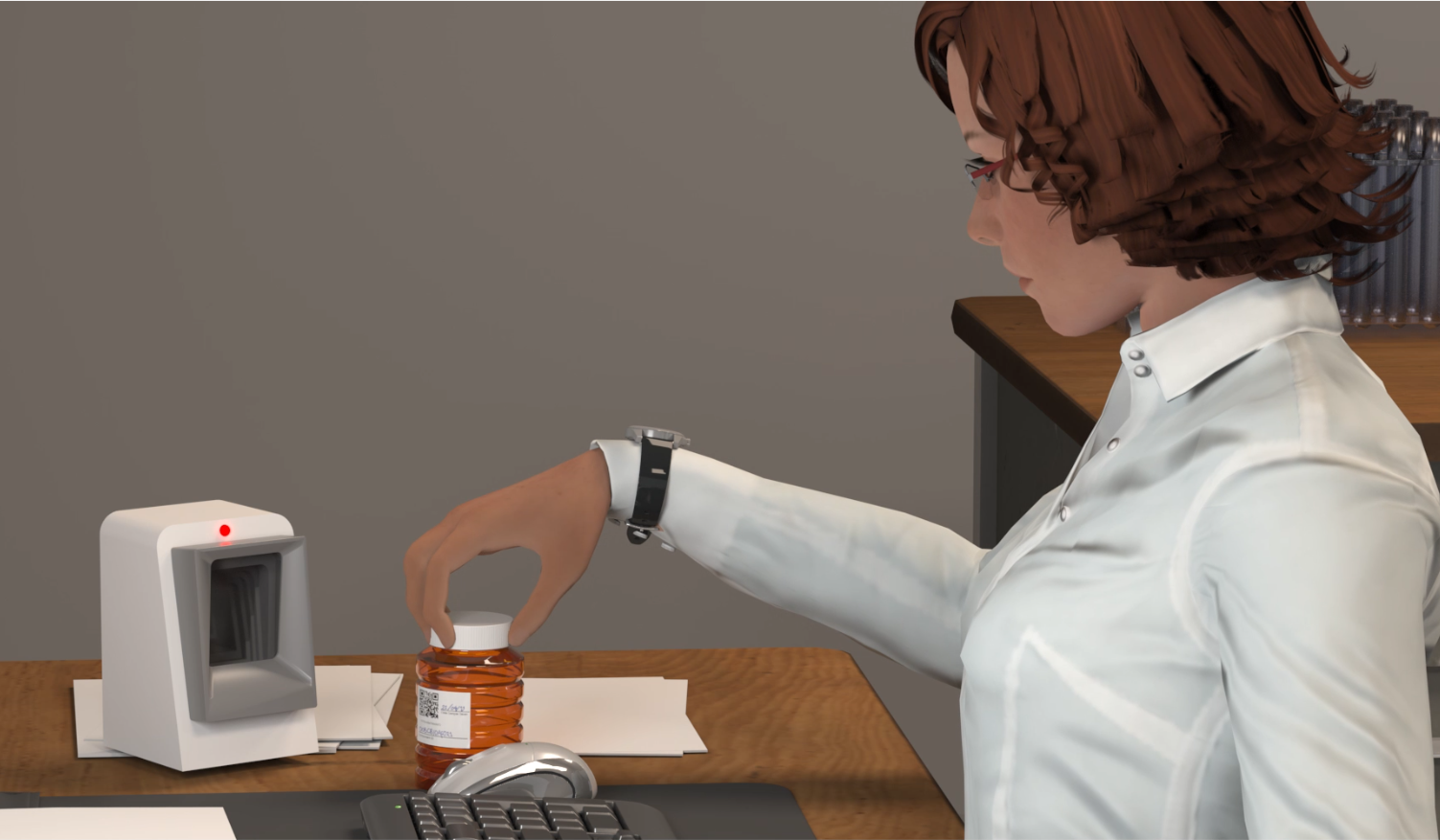 On-line & route based condition monitoring
2. Expert analysis & advise
Repair
Modify
Maint. Concept
Oil analysis
Additional sensoring and process data
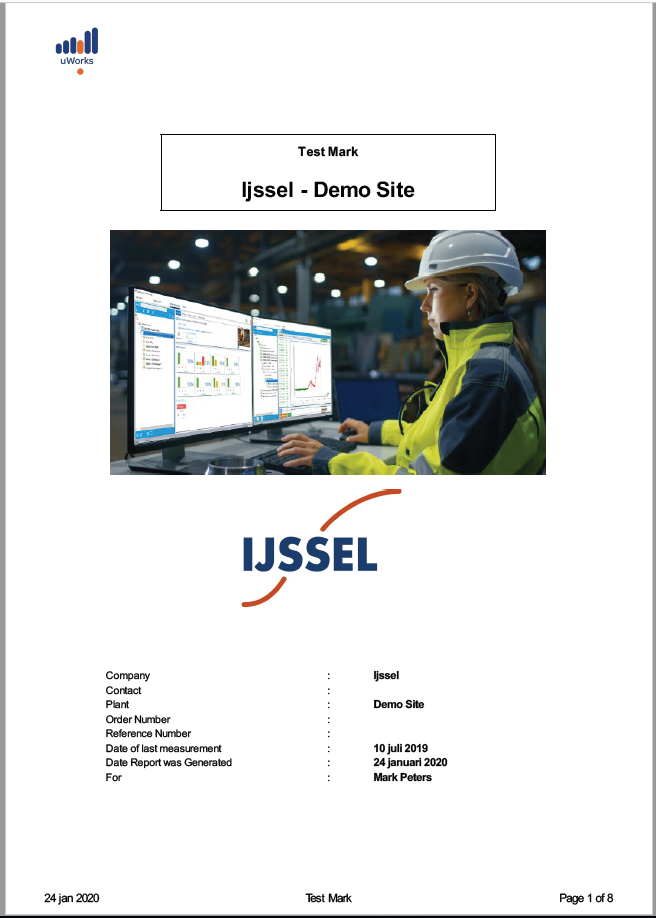 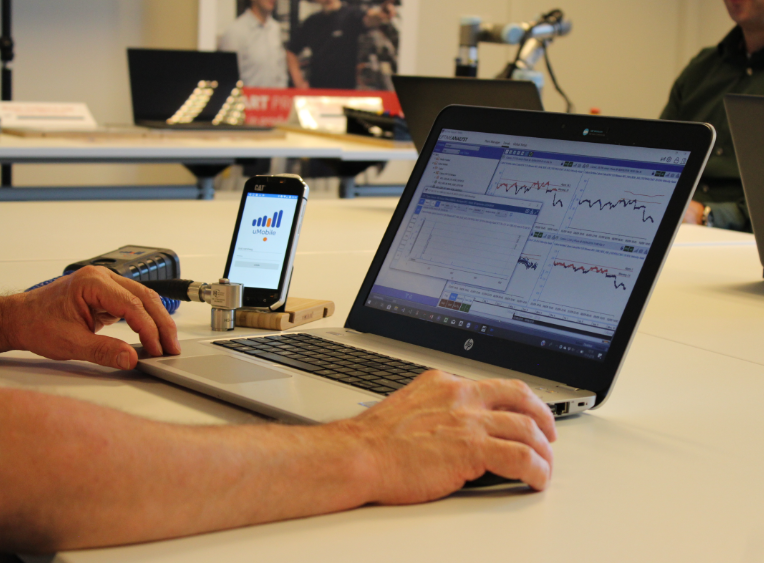 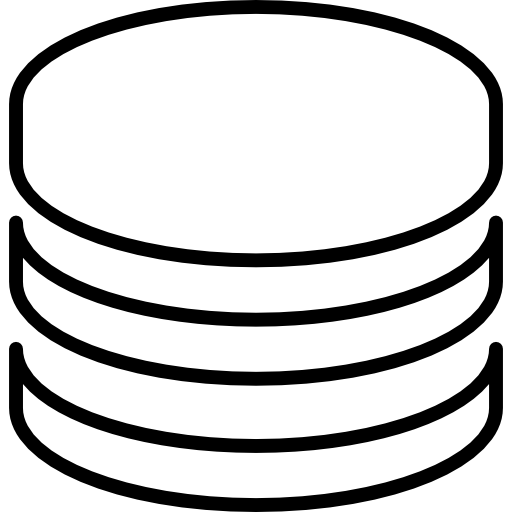 3. Dashboarding
Maintenance 
Management 
System
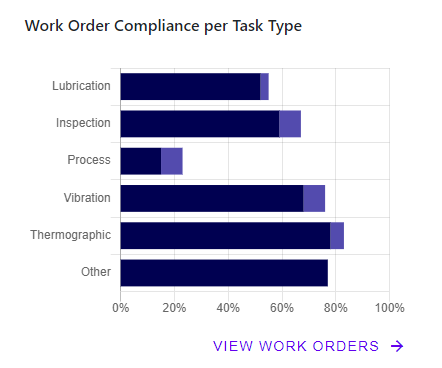 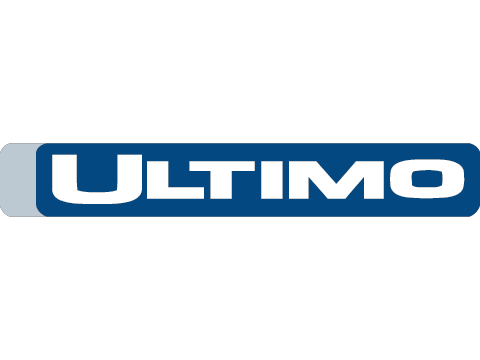 Advise and Prediction
Expert 
Analysis
Root Cause Analysis
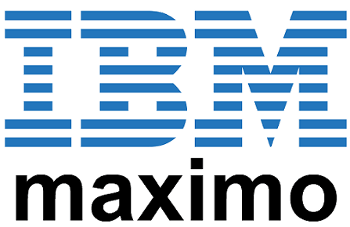 Mobile visual inspections and infra red
Api
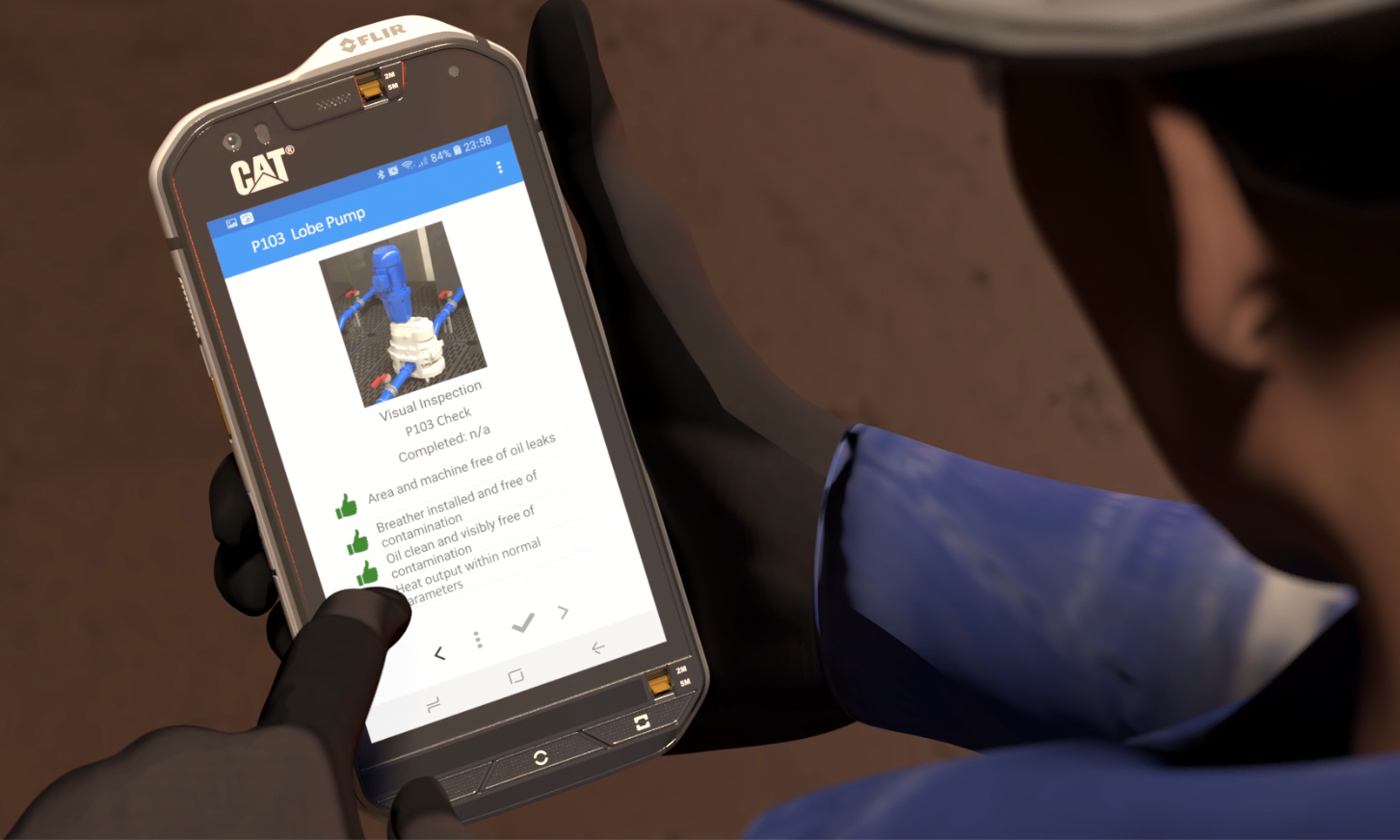 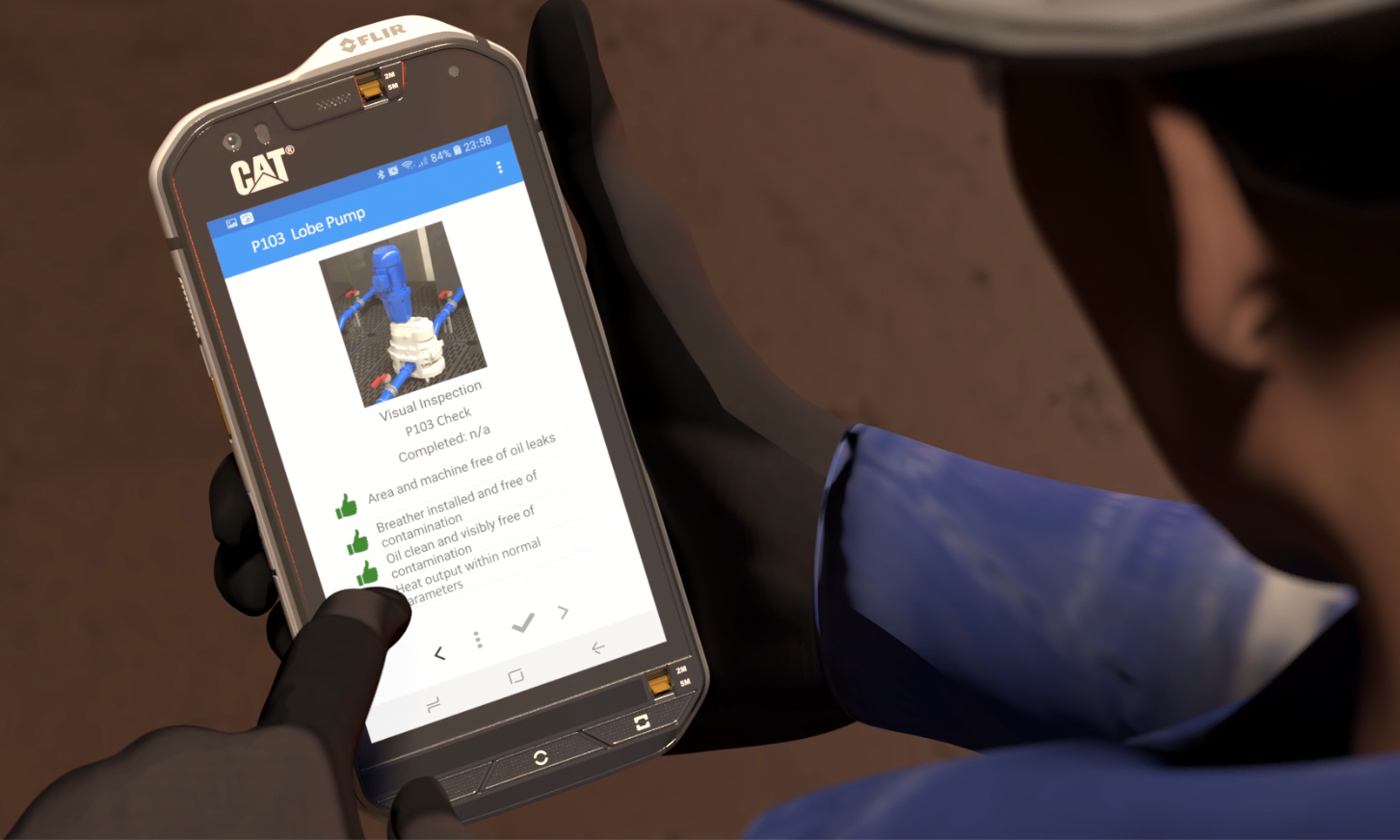 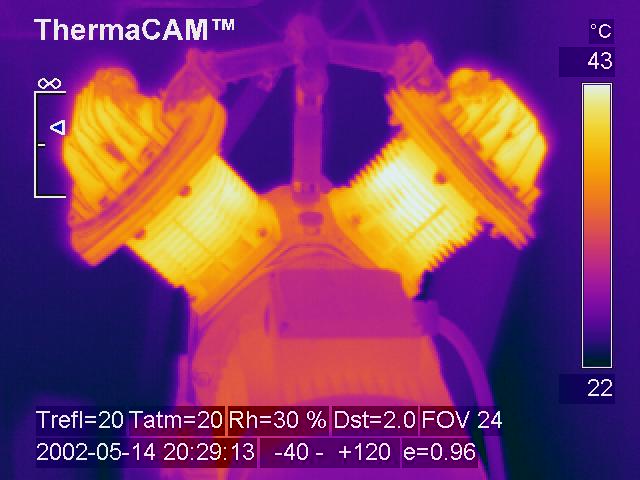 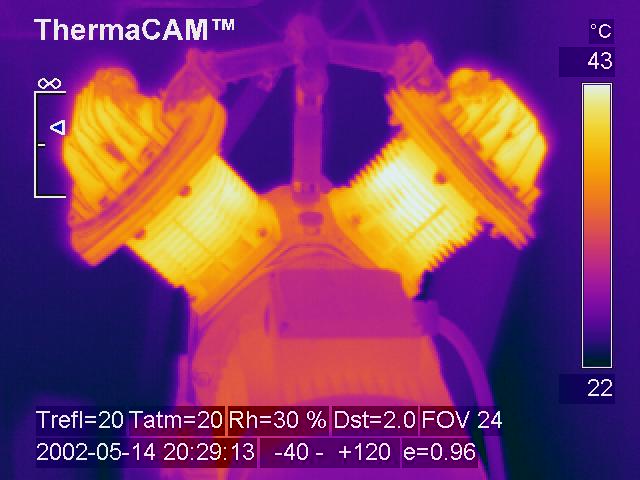 Value reporting
Ai
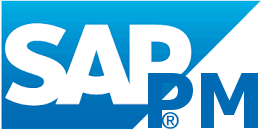 Live demo
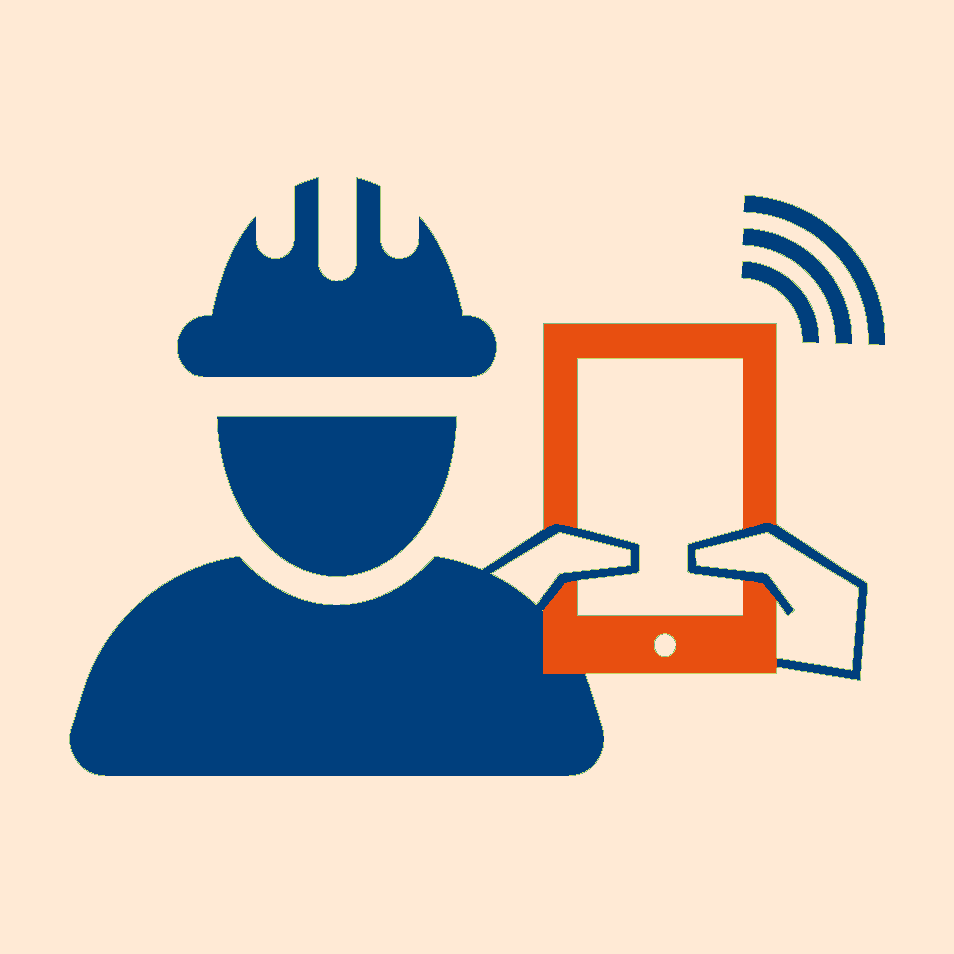 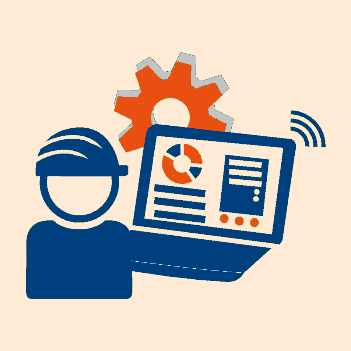 Vakman verrijkt nieuwe technologie
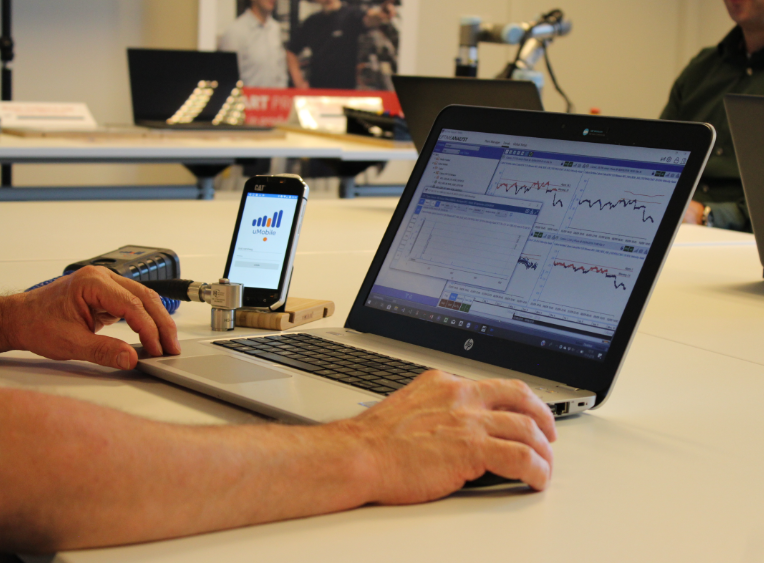 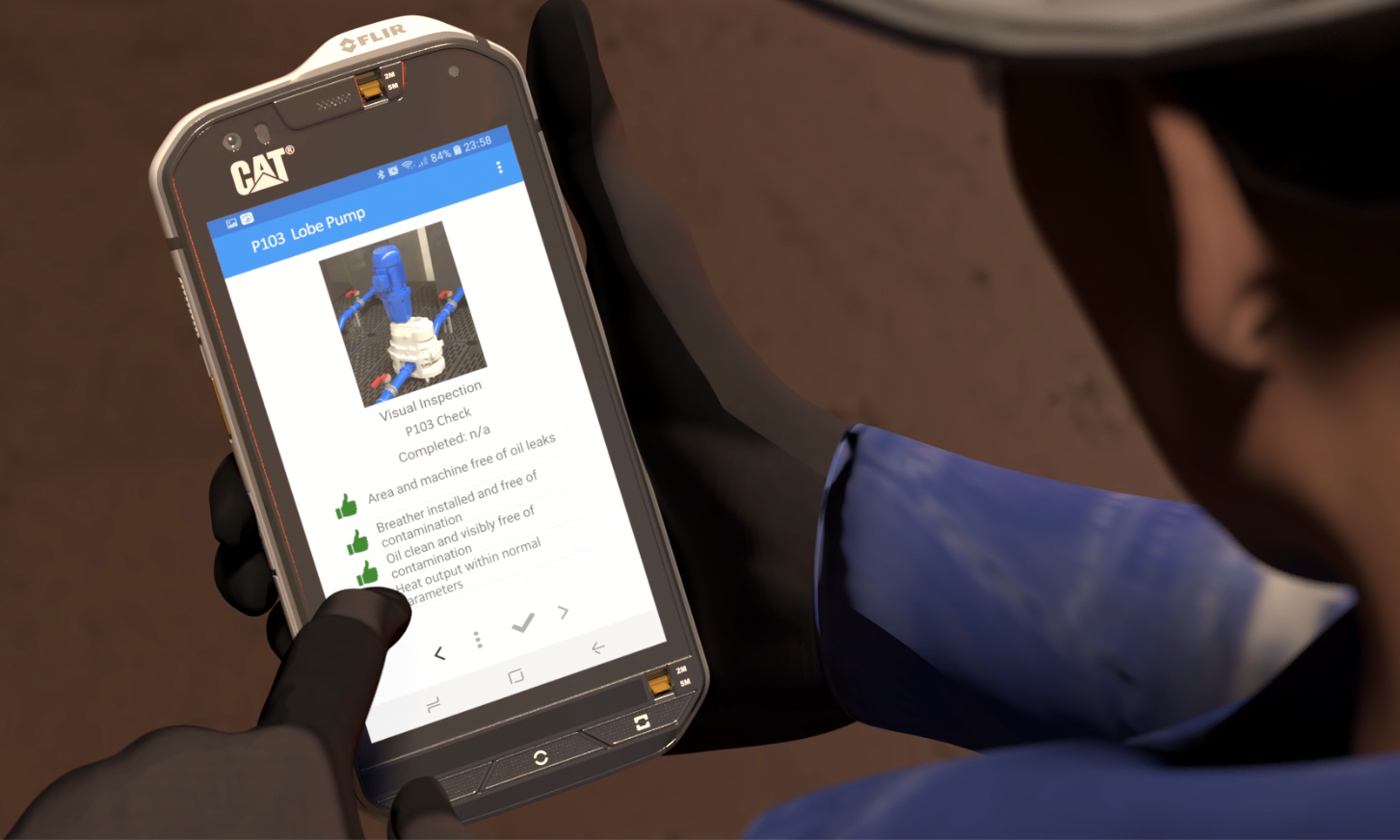 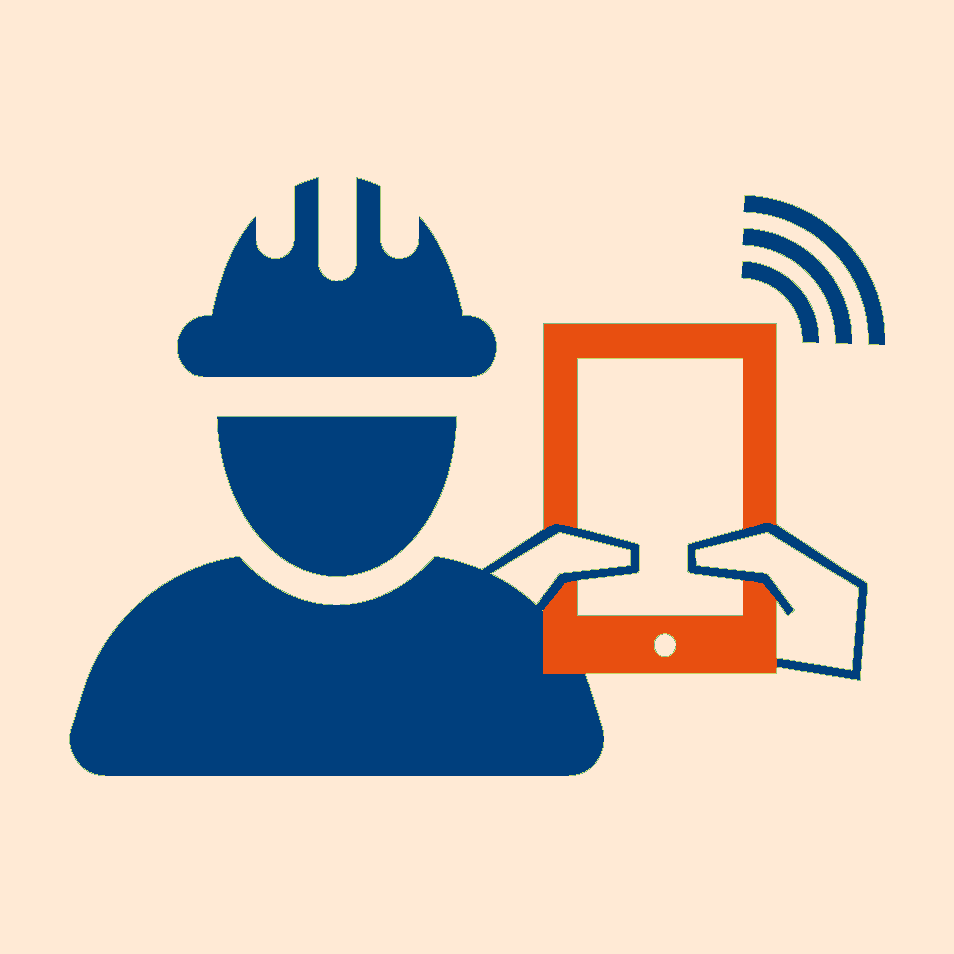 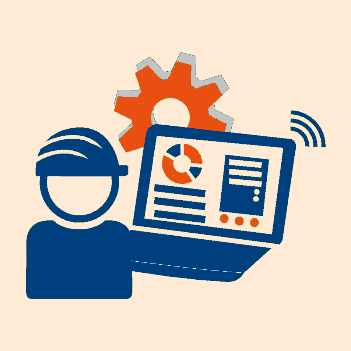 AI en de vakman
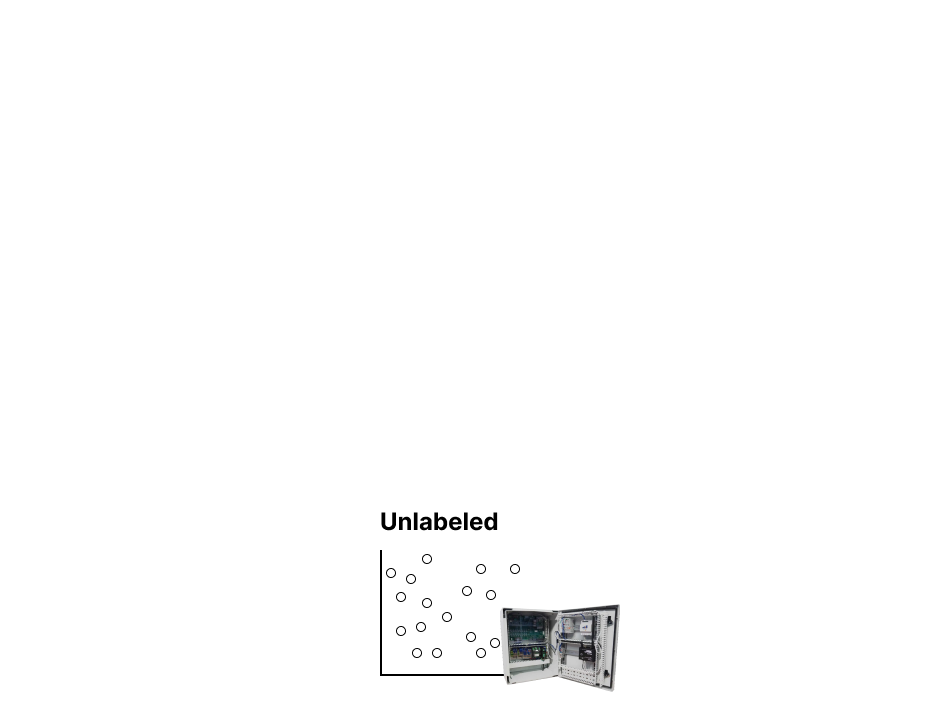 Collecting Measurements
Detecting Anomalies/Alarms
Analyzing the Selection
Reporting findings
Improvement process
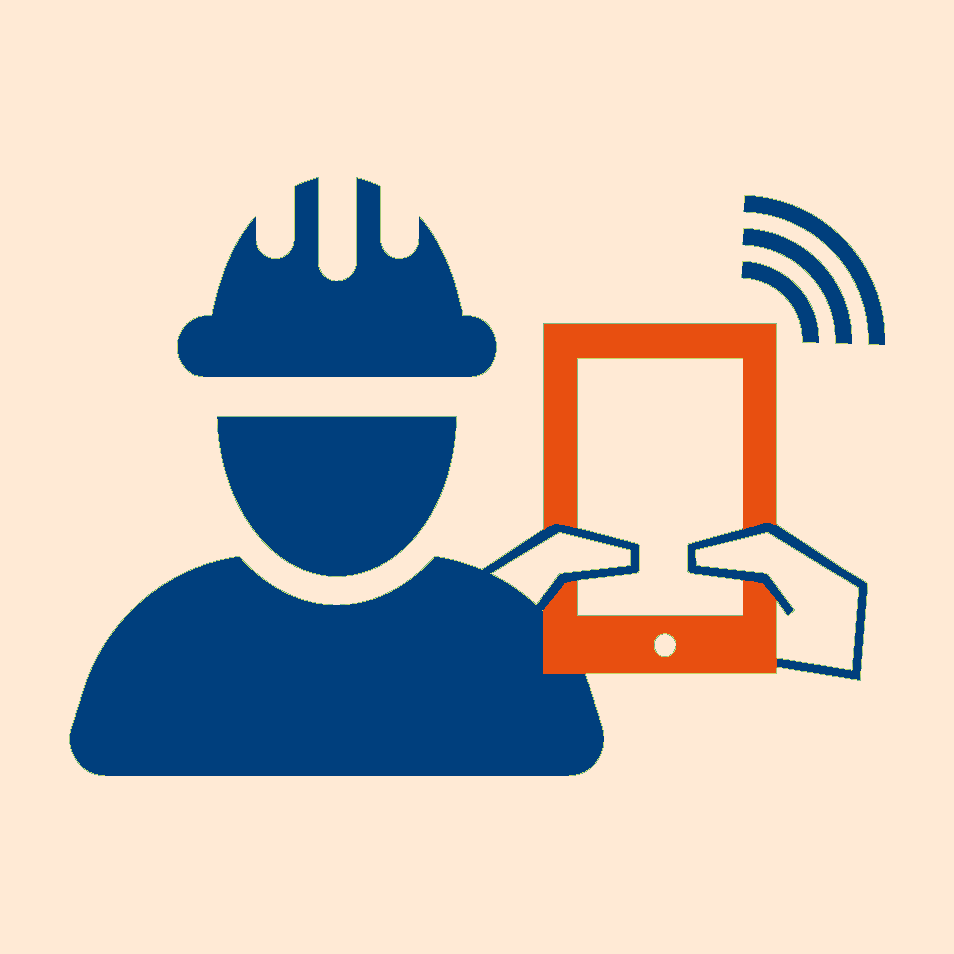 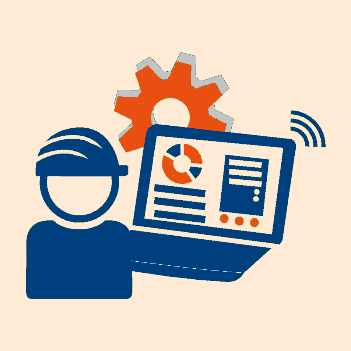 AI en de vakman
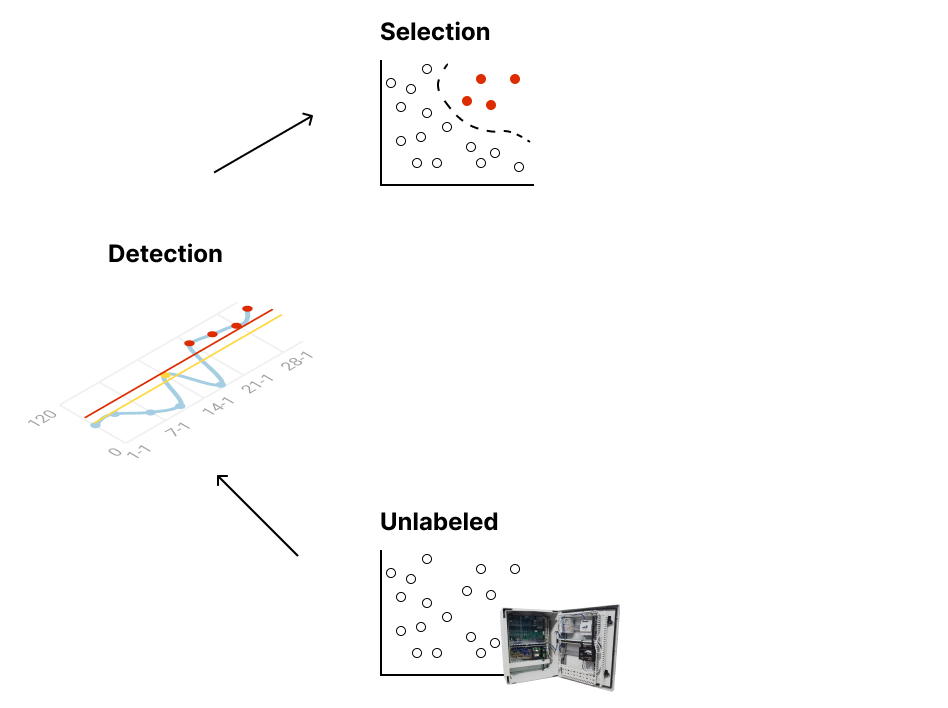 Collecting Measurements
Detecting Anomalies/Alarms
Analyzing the Selection
Reporting findings
Improvement process
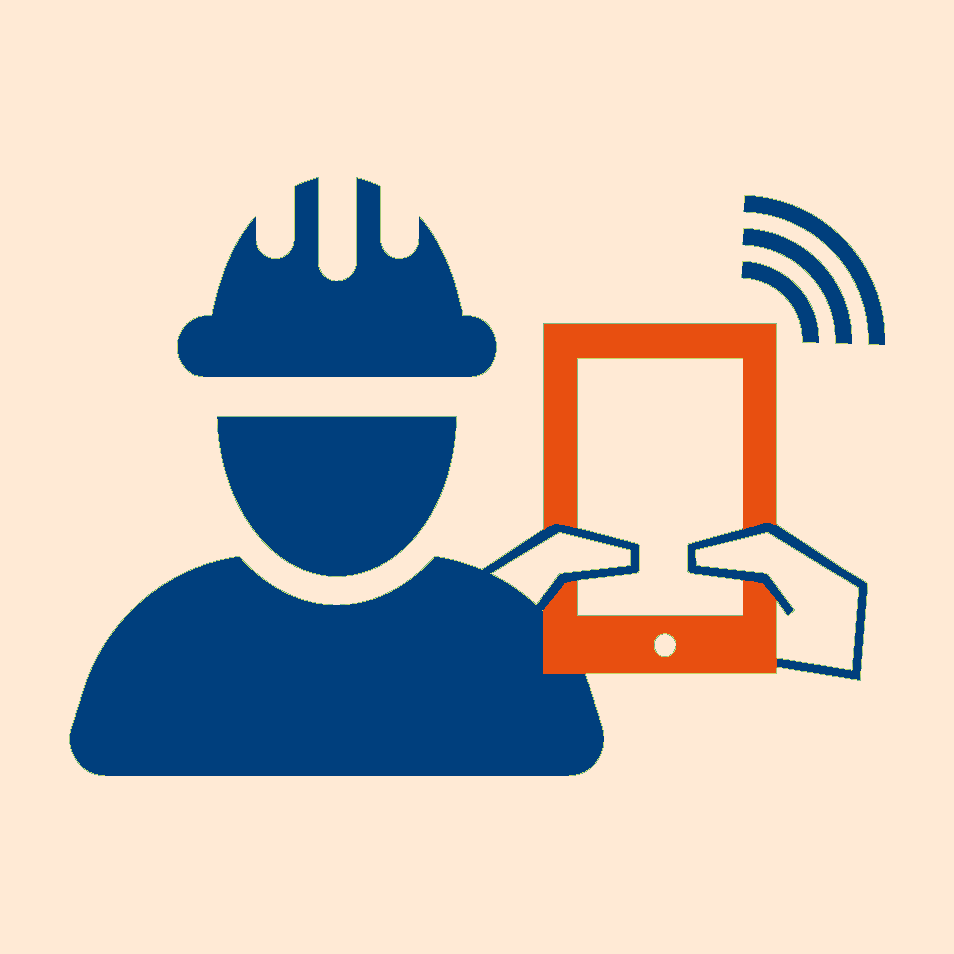 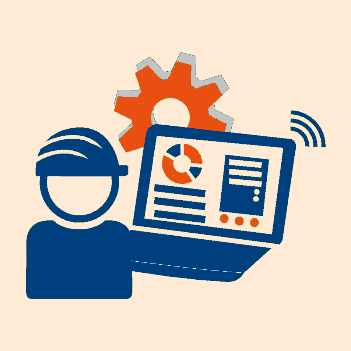 AI en de vakman
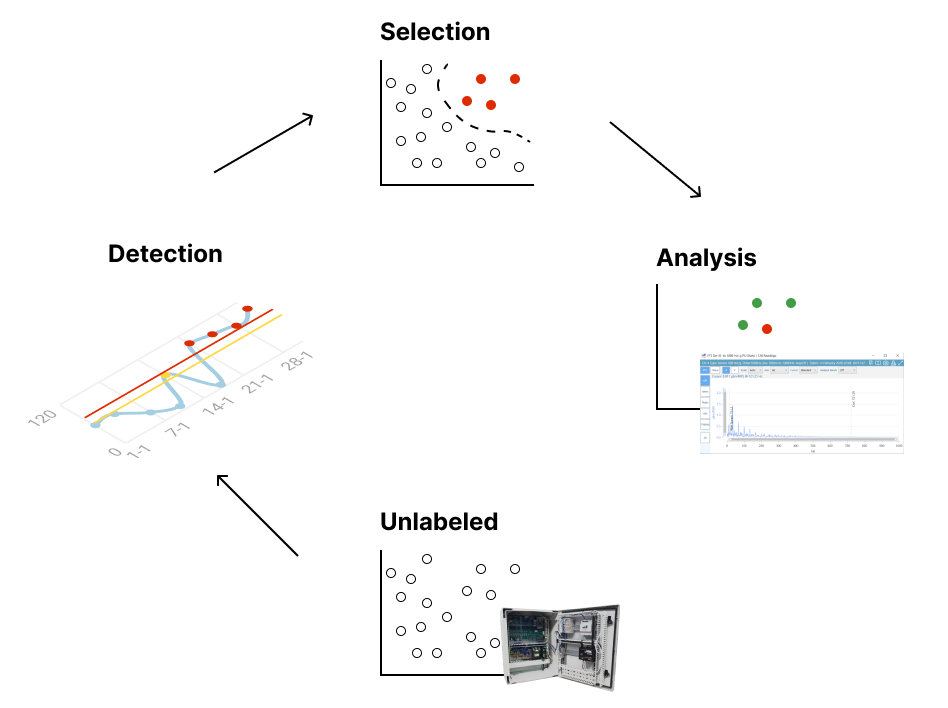 Collecting Measurements
Detecting Anomalies/Alarms
Analyzing the Selection
Reporting findings
Improvement process
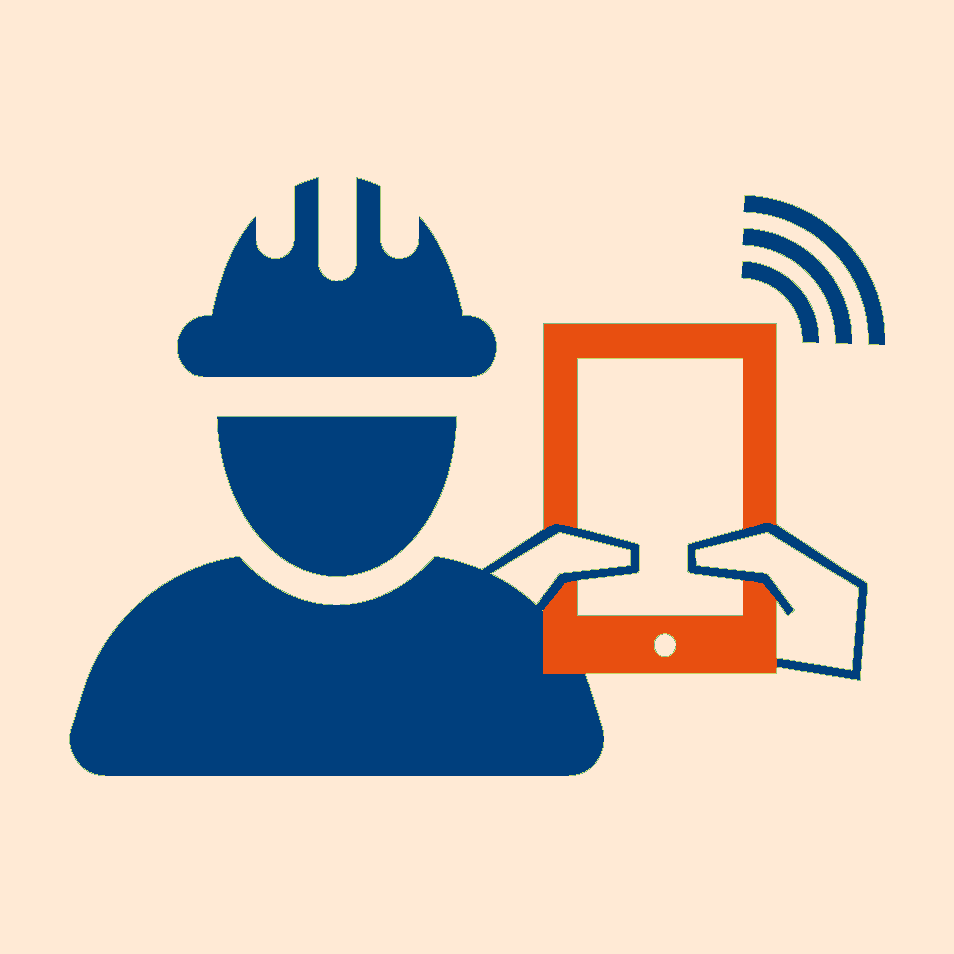 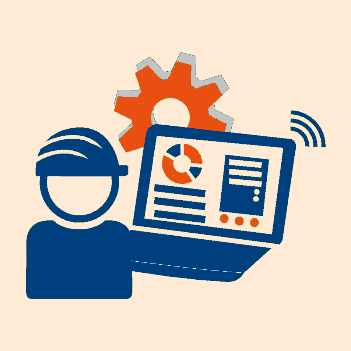 AI en de vakman
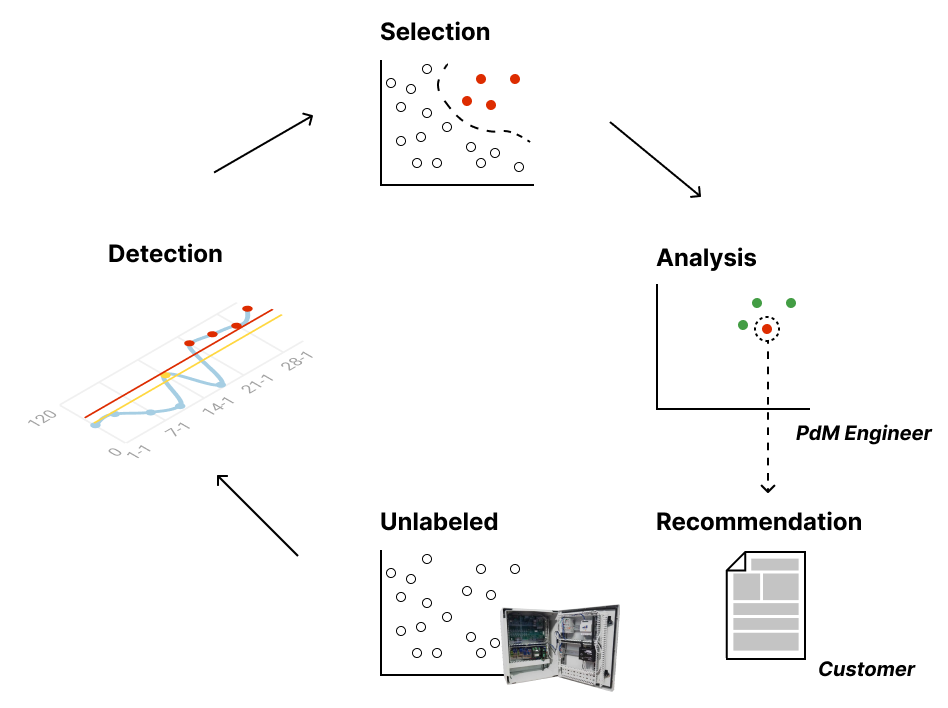 Collecting Measurements
Detecting Anomalies/Alarms
Analyzing the Selection
Reporting findings
Improvement process
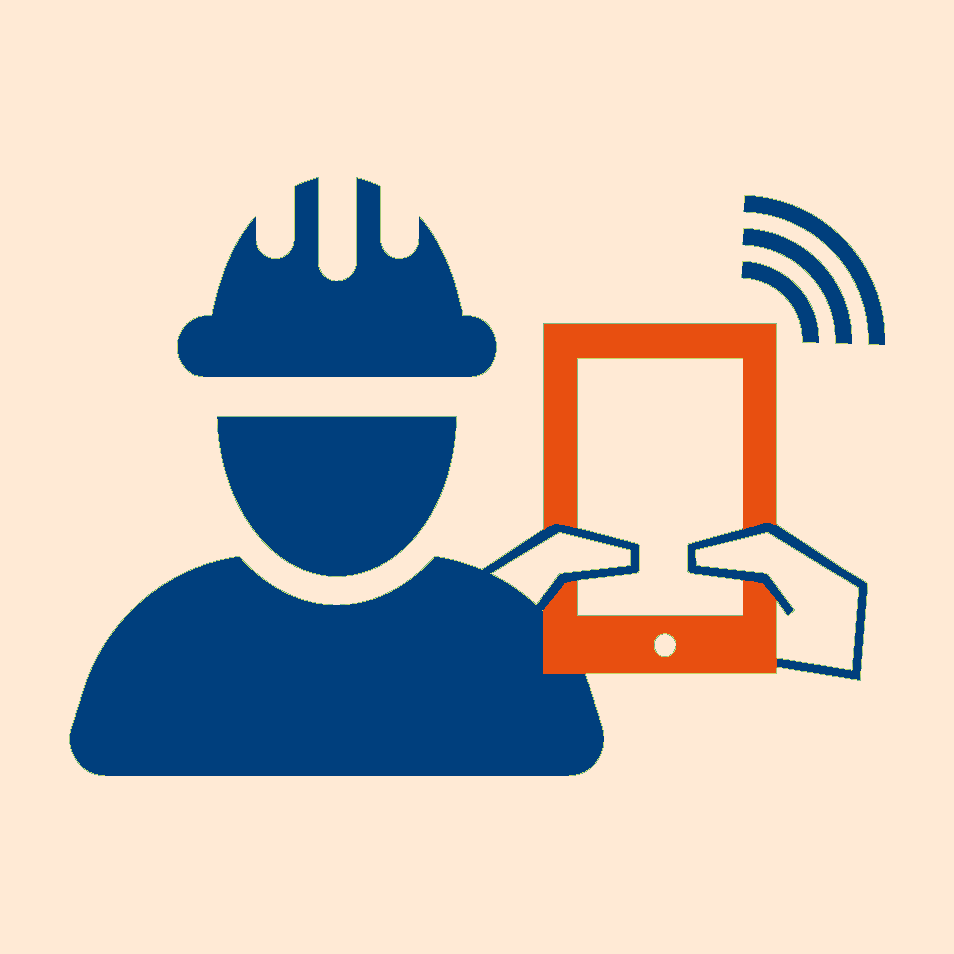 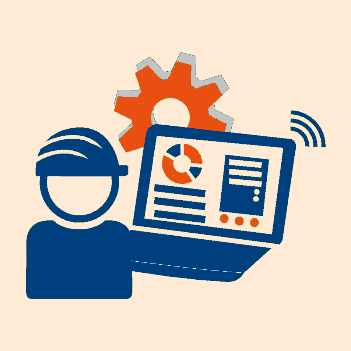 AI en de vakman
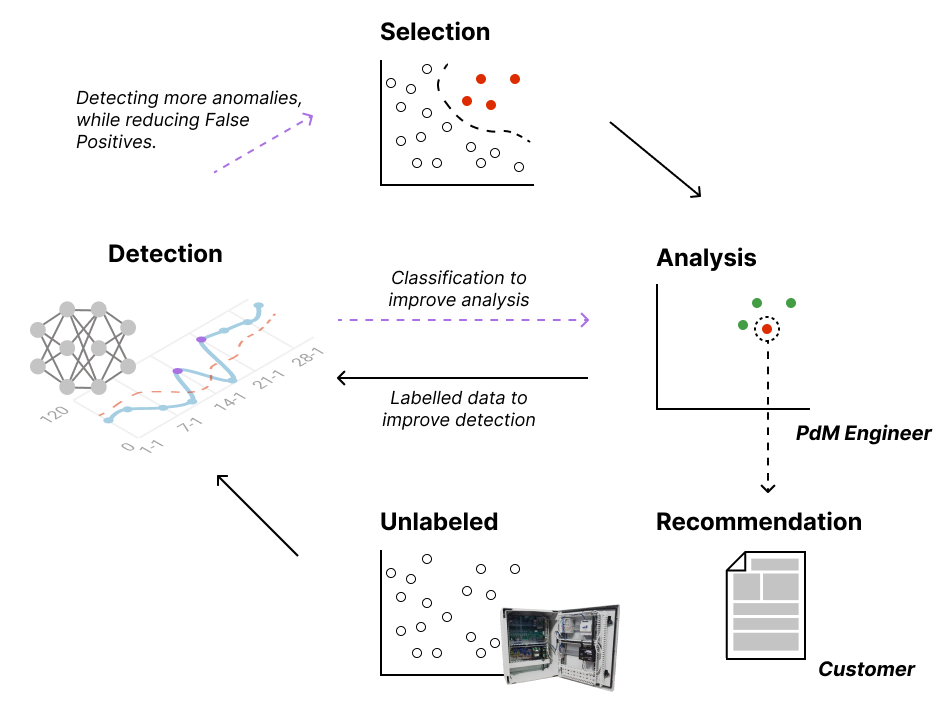 Collecting Measurements
Detecting Anomalies/Alarms
Analyzing the Selection
Reporting findings
Improvement process